aa
パワーポイントを使う時の心得
スライドの内容は1枚につき28ptのフォントで箇条書き3～4つに限定する

画面に表示する内容は常に簡潔に、詳細は言葉とスピーカー用ノートを使って説明する

ウェビナーの進行者がいつスライドを切り替えればよいか分かるよう、スピーカー用ノートに印をつける
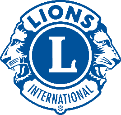 1
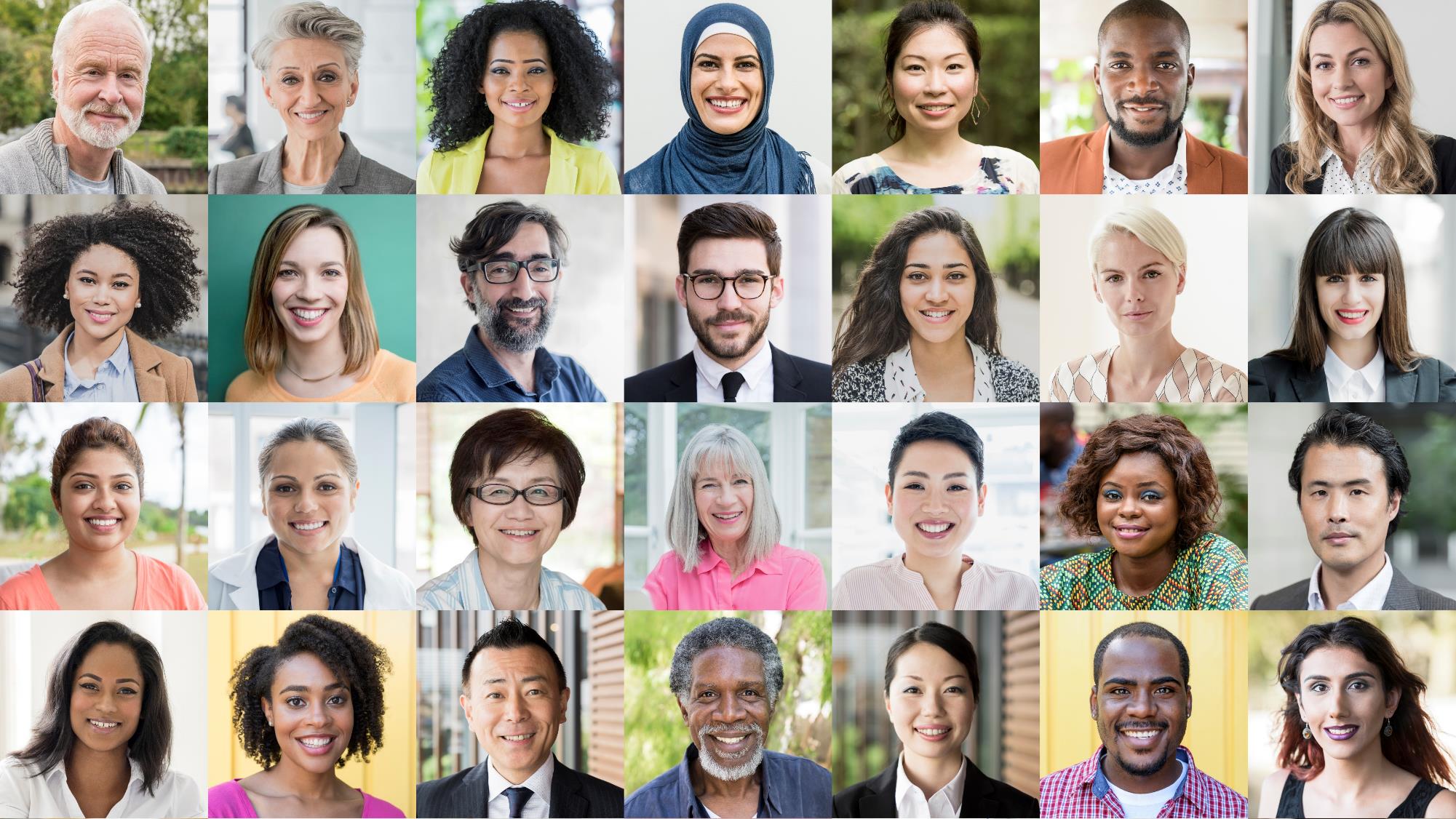 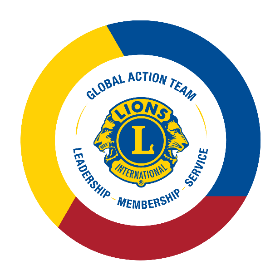 現場からのGATストーリー
[タイトル]
2
[Speaker Notes: 新型コロナウイルス（COVID-19）により、私たちの生活、働き方、奉仕の方法は変化しています。私たちがライオンズとして直面している最大の課題は、 [問題を挿入 – ソーシャル・ディスタンディング（人と人の距離を保つ）の時代に例会を開くことなど]です。今日取り上げるのは、[解決策を挿入 – クラブに合ったバーチャル会議プラットフォームの見つけ方など]です。

私は[名前を挿入]です。ライオンズ専用のこの特別なウェビナーを担当させていただきます。それでは始めましょう！]
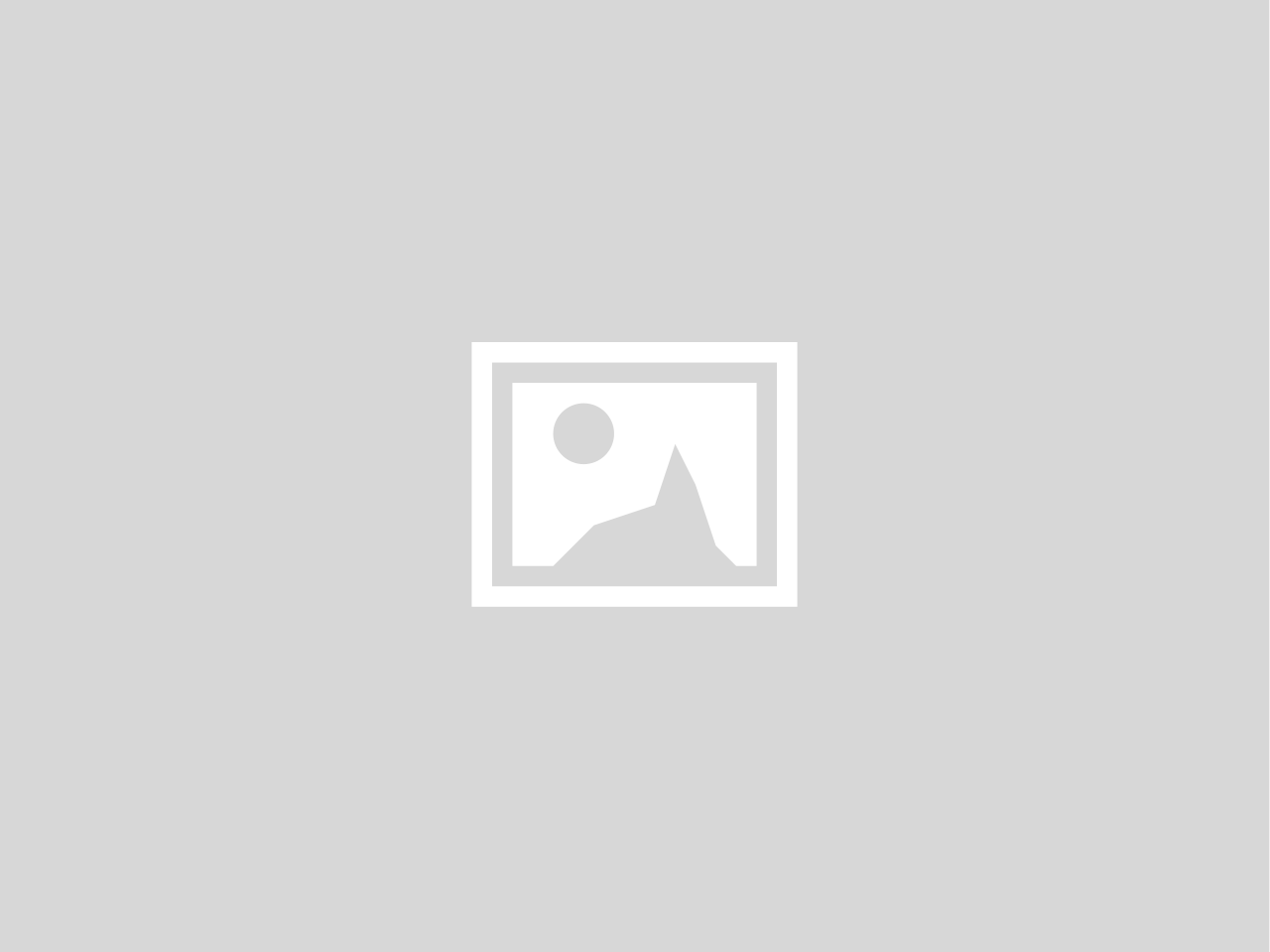 aa
進行者
[進行者の氏名]
[進行者の役職]

グローバル・アクション・チーム
担当スタッフ
[氏名] – 会則地域 [X]、会則地域 [X]
[氏名] – 会則地域 [X]、会則地域 [X]
[氏名] – 会則地域 [X]、会則地域 [X]
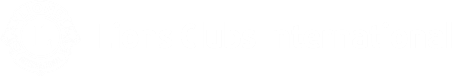 3
aa
このウェビナーに関する重要事項
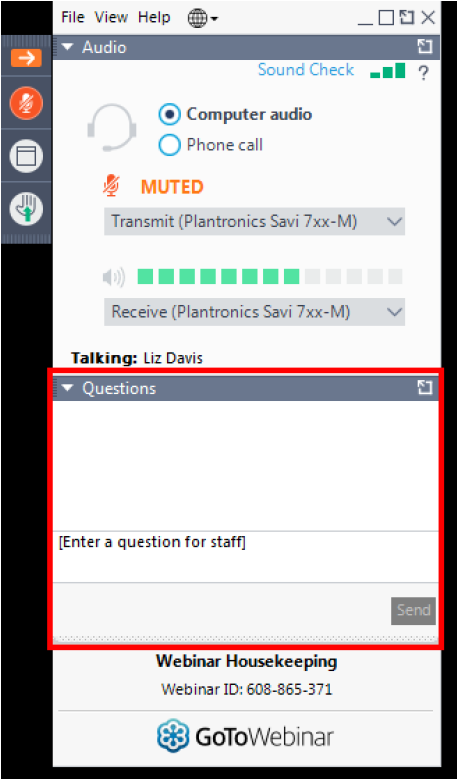 このウェビナーは録画されています。録画とパワーポイント・プレゼンテーションは今週末までに、ライオンズクラブ国際協会のバーチャル・ウェブサイト：lionsclubs.org/virtualに掲載されます。

あなたのマイクはミュートになっており、このウェビナーが終わるまでそのままです。

何か質問がありましたら、サイドバーの「質問」タブを使ってお寄せください。
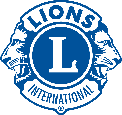 4
本日のプレゼンター
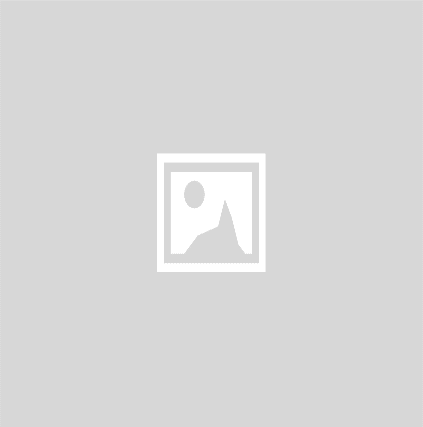 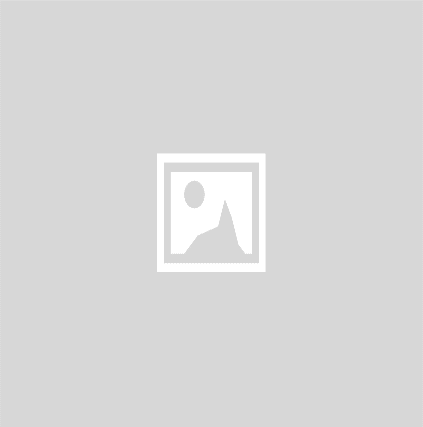 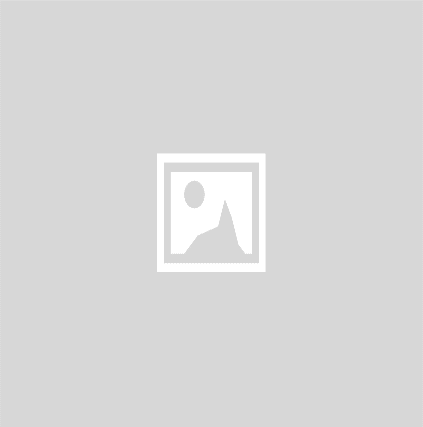 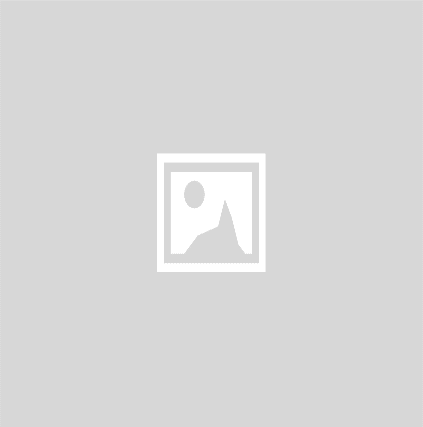 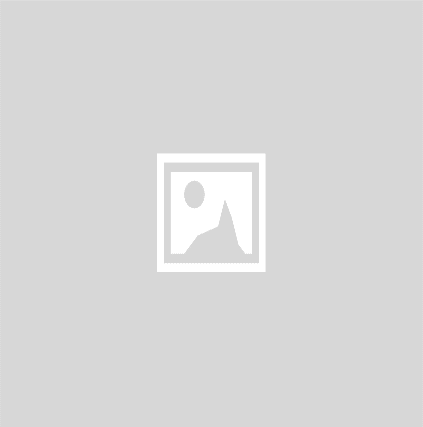 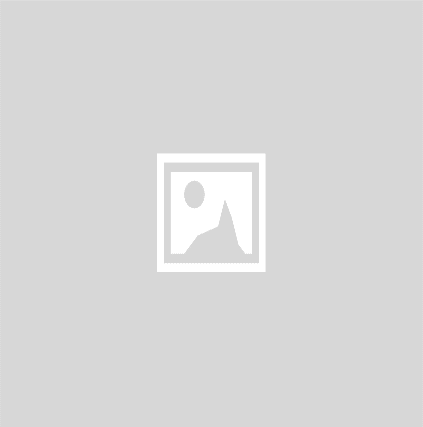 [氏名][役職]
[氏名][役職]
[氏名][役職]
[氏名][役職]
[氏名][役職]
[氏名][役職]
5
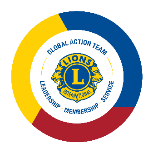 [ストーリーのタイトル]
複合地区[X]
[プレゼンターの氏名]
[役職]会則地域 [X]：[会則地域名]
[Speaker Notes: このテンプレートの最後に、個々の会則地域と各国全域の地図のスライドが添えられています]
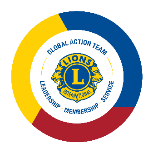 [ストーリーのタイトル]
複合地区[X]
複合地区[X]
[プレゼンターの氏名]
[役職]会則地域 [X]：[会則地域名]
[Speaker Notes: 線のアニメーションの作成方法：
挿入 > 図形 > 曲線
	線の始点をクリックし、カーブをつけたい通過点があればそこもクリックする
	線の終点をクリックしたら、キーボードの「Escape」キーを押す
図形の書式設定を開き、以下を選択する：
	実線
	色：その他の色（175R 30G 45B）
	幅：2.75pt
	破線の種類：長破線
	図形の効果：影（オフセット：下）
アニメーションのタブで線を選択してから、アニメーションの「ワイプ」をクリックする
アニメーションウィンドウを開き、アニメーションに以下の設定を入力する：
	タイミング：
	開始：直前の動作と同時
	遅延：0秒
	継続時間：3秒（低速）
	効果：
	方向：始点と終点の位置に合わせて設定
線の終点で複合地区ラベルを選択する（黄色のしずく/テキスト）
アニメーションタブで「フェード」を選択する
アニメーションウィンドウで以下の設定を入力する：
	タイミング：
	開始：直前の動作の後
	遅延：0秒
	継続時間：1秒（高速）]
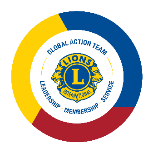 [ストーリーのタイトル]
複合地区[X]
複合地区[X]
複合地区[X]
[プレゼンターの氏名]
[役職]会則地域 [X]：[会則地域名]
[Speaker Notes: 線のアニメーションの作成方法：
挿入 > 図形 > 曲線
	線の始点をクリックし、カーブをつけたい通過点があればそこもクリックする
	線の終点をクリックしたら、キーボードの「Escape」キーを押す
図形の書式設定を開き、以下を選択する：
	実線
	色：その他の色（175R 30G 45B）
	幅：2.75pt
	破線の種類：長破線
	図形の効果：影（オフセット：下）
アニメーションのタブで線を選択してから、アニメーションの「ワイプ」をクリックする
アニメーションウィンドウを開き、アニメーションに以下の設定を入力する：
	タイミング：
	開始：直前の動作と同時
	遅延：0秒
	継続時間：3秒（低速）
	効果：
	方向：始点と終点の位置に合わせて設定
線の終点で複合地区ラベルを選択する（黄色のしずく/テキスト）
アニメーションタブで「フェード」を選択する
アニメーションウィンドウで以下の設定を入力する：
	タイミング：
	開始：直前の動作の後
	遅延：0秒
	継続時間：1秒（高速）]
aa
[タイトルを入力]
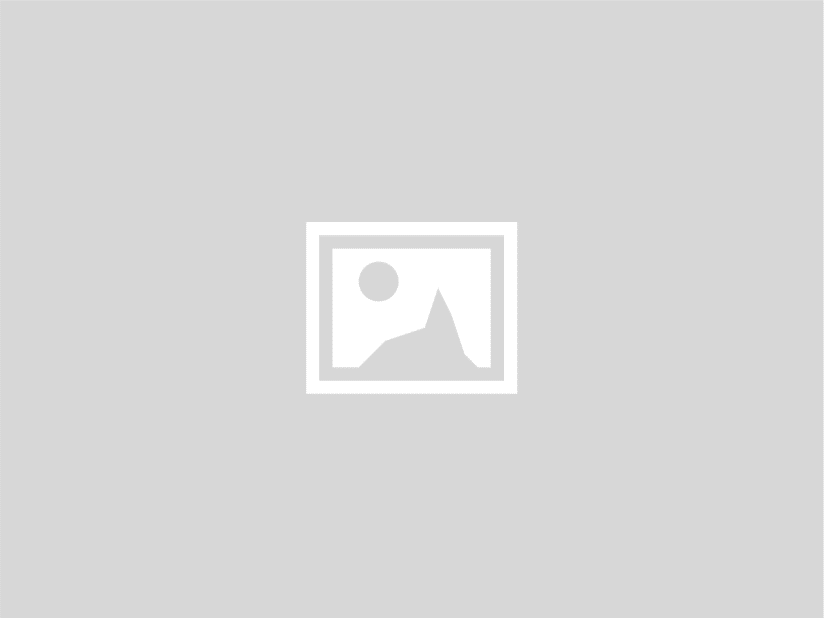 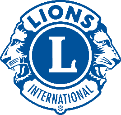 9
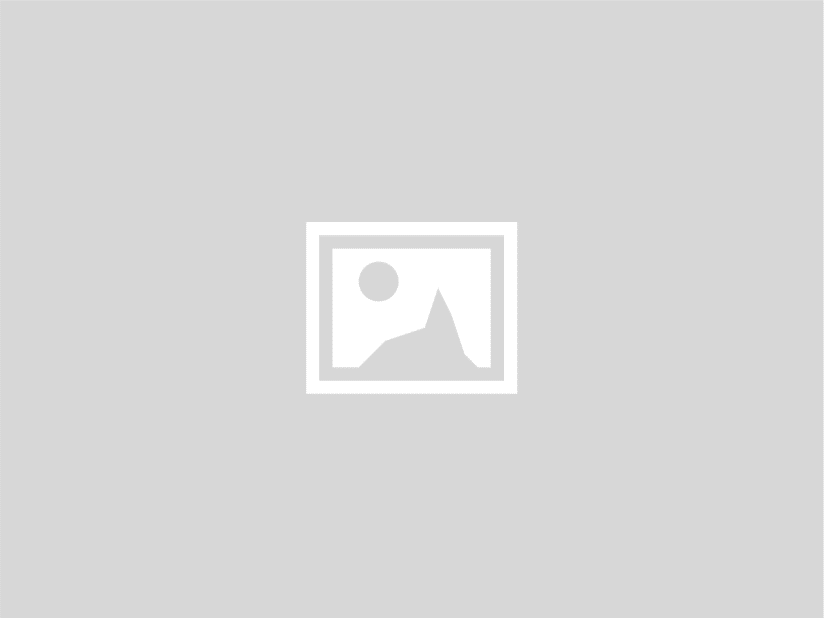 m
[タイトルを入力]
Chris Bunch – LION Managing Editor
Sanjeev Ahuja – Chief of Marketing & Membership
Dan Hervey – Brand & Creative Director
Stephanie Morales – Meetings Manager
[サブタイトルを入力]
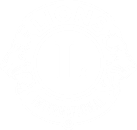 10
aa
[タイトルを入力]
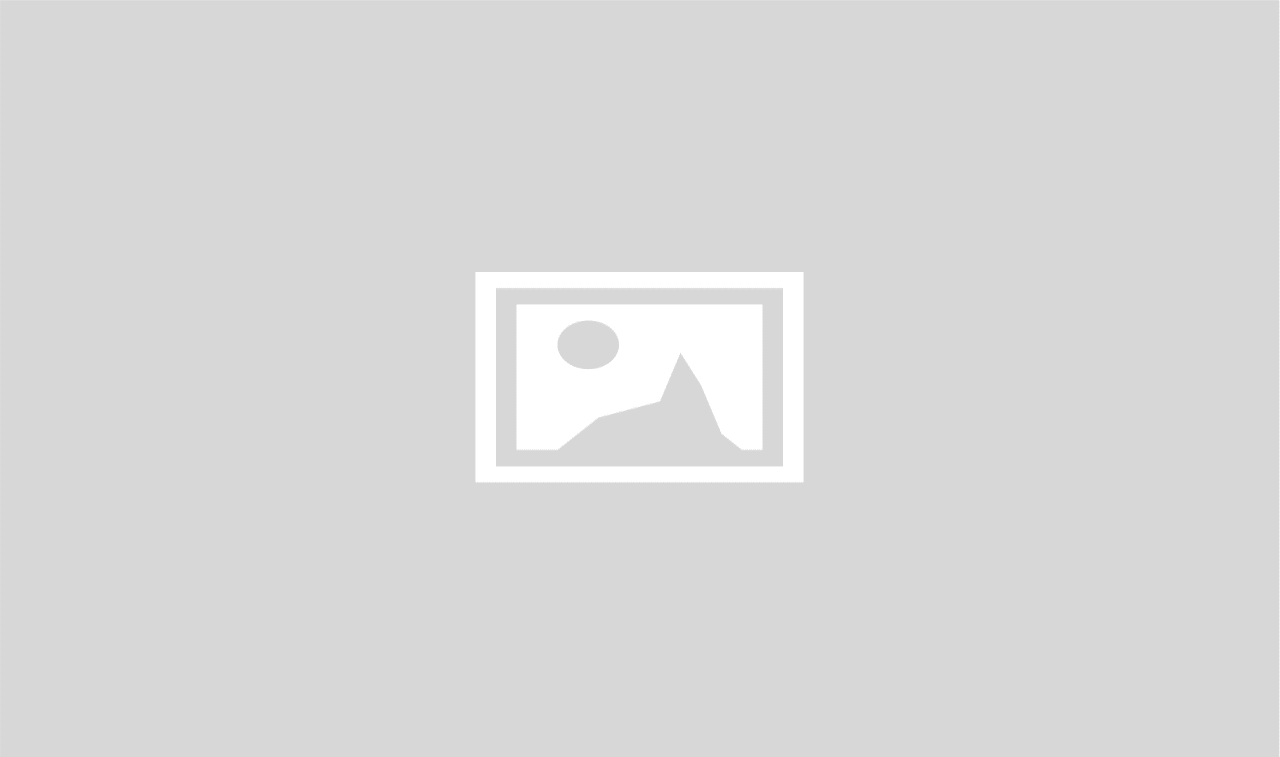 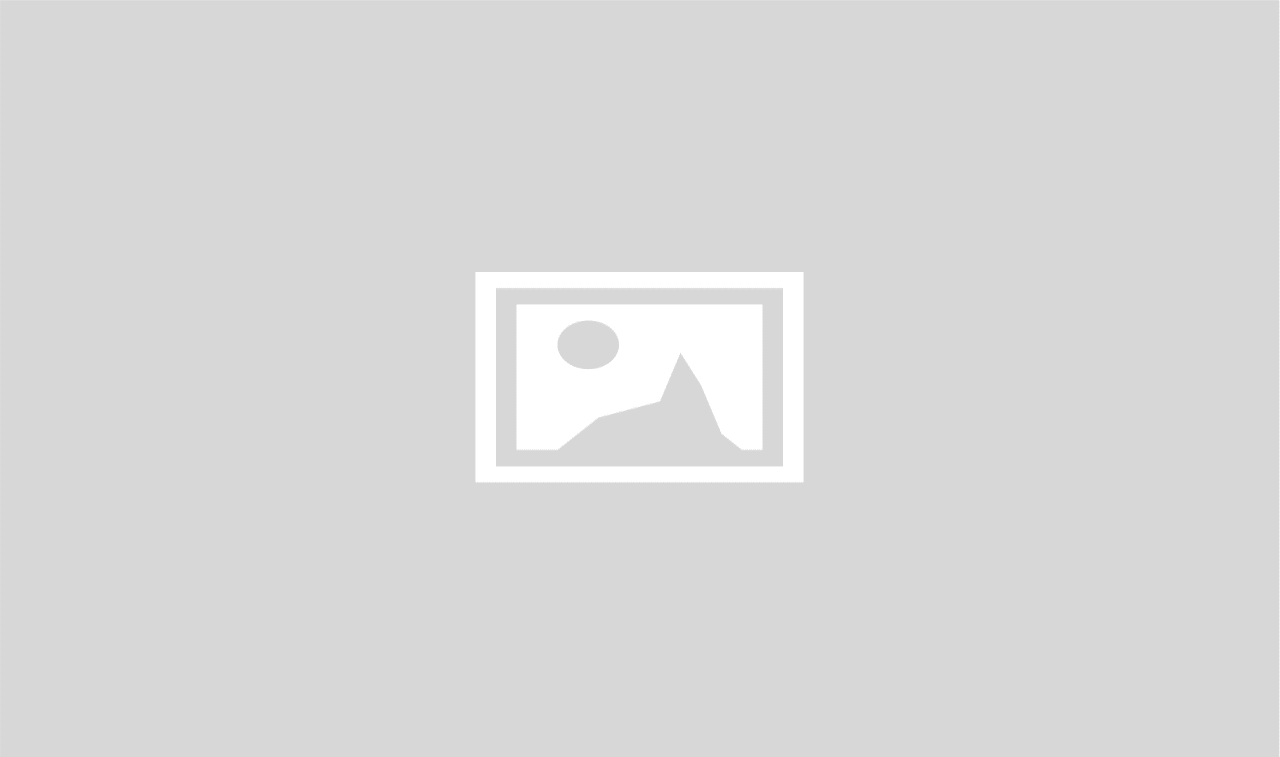 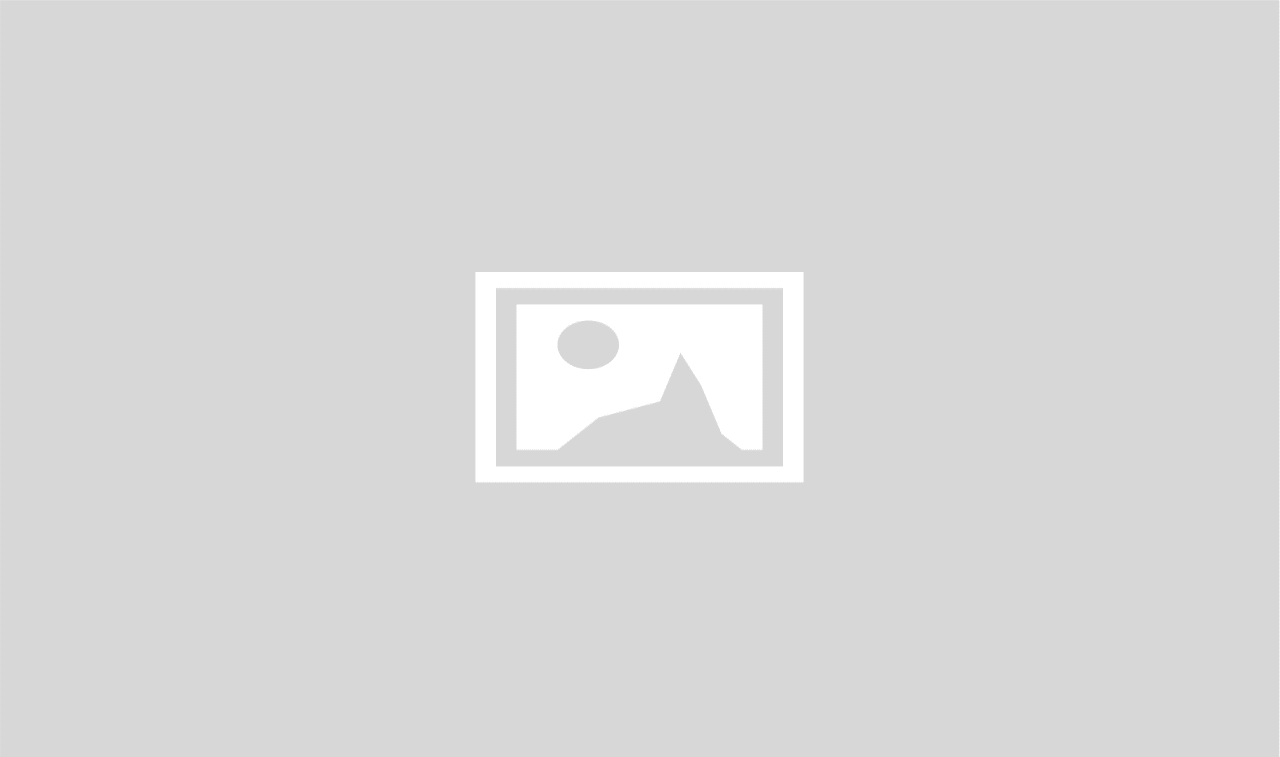 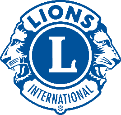 11
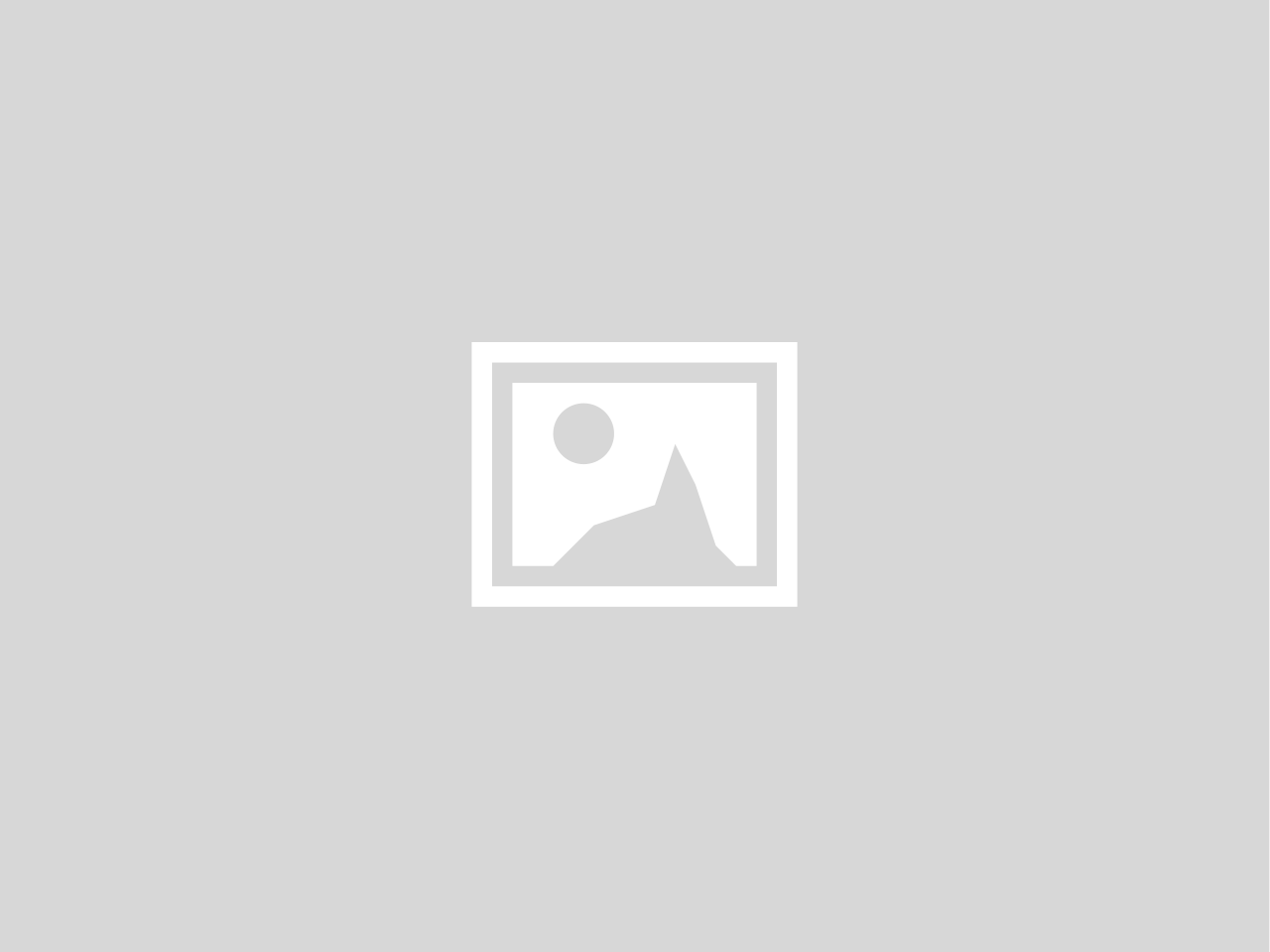 [タイトルを入力]
[テキストを入力]

[テキストを入力]
[テキストを入力]

[テキストを入力]
[テキストを入力]
[テキストを入力]
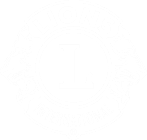 12
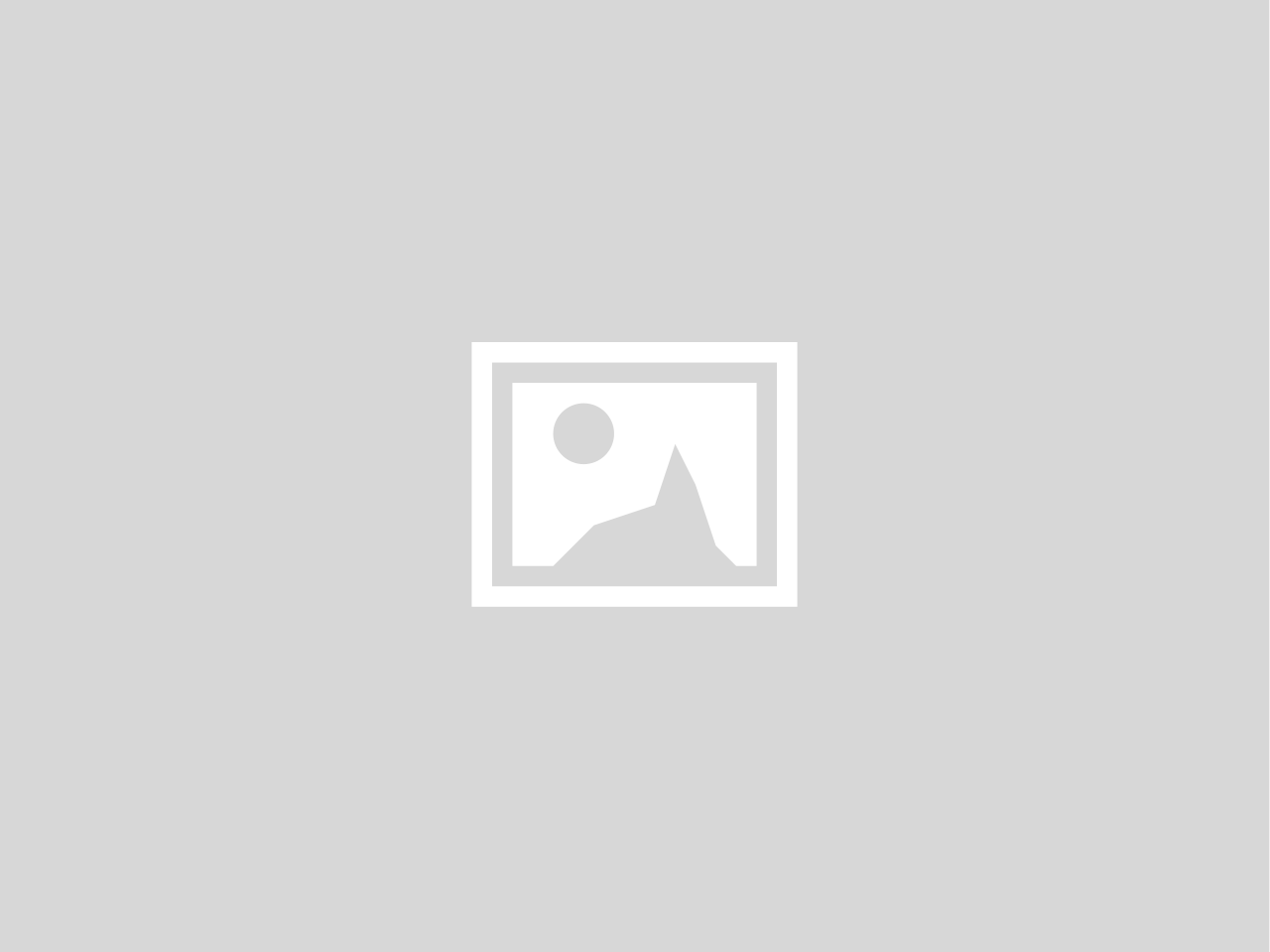 [タイトルを入力]
[テキストを入力]

[テキストを入力]
[テキストを入力]

[テキストを入力]
[テキストを入力]
[テキストを入力]
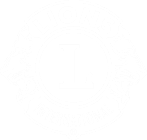 13
aa
[タイトルを入力]
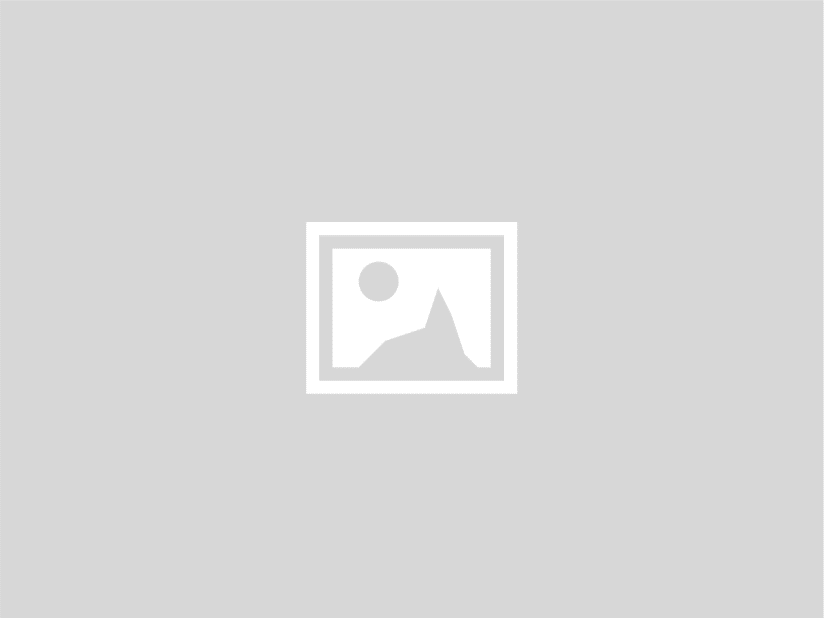 [テキストを入力]

[テキストを入力]
[テキストを入力]
[テキストを入力]
[キャプション]
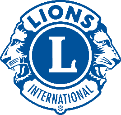 14
[タイトルを入力]
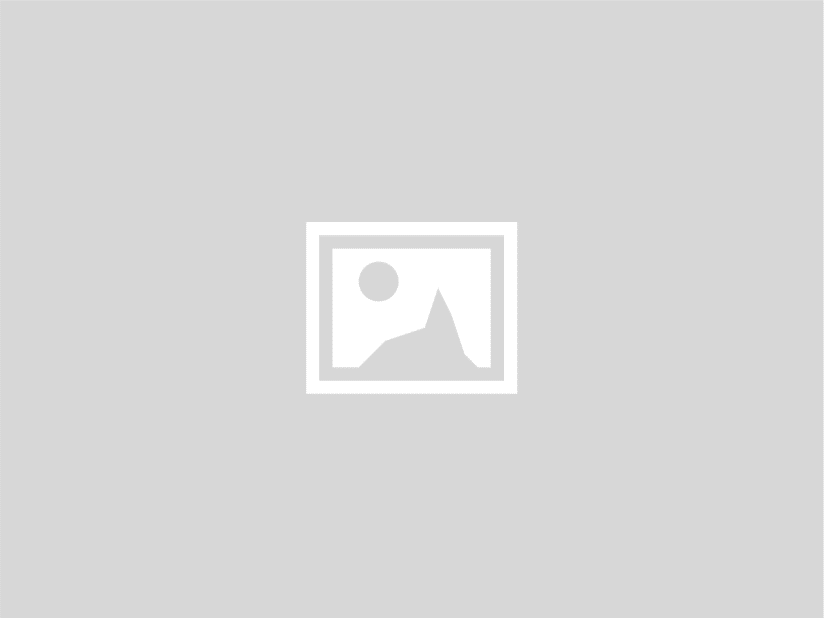 [テキストを入力]

[テキストを入力]
[テキストを入力]
[テキストを入力]
[CAPTION]
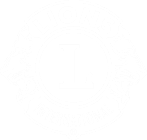 15
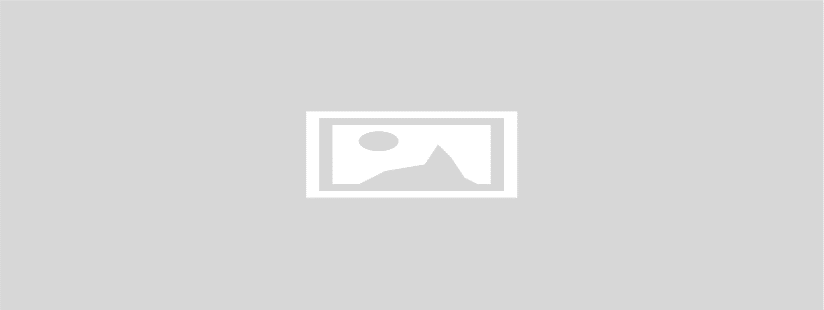 [タイトルを入力]
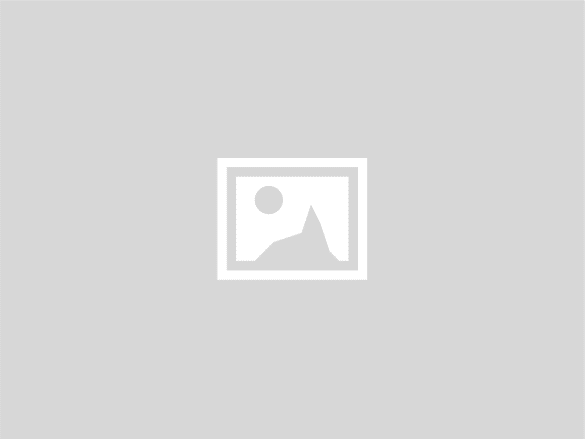 [テキストを入力]
[テキストを入力]
[テキストを入力]
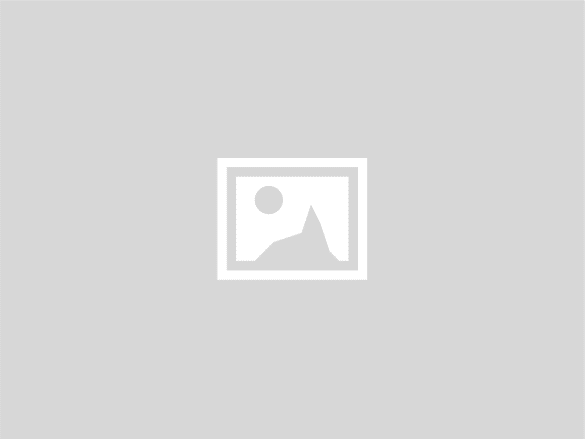 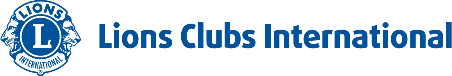 16
aa
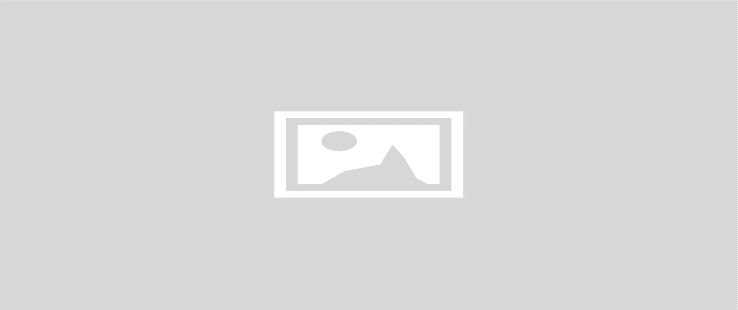 [タイトルを入力]
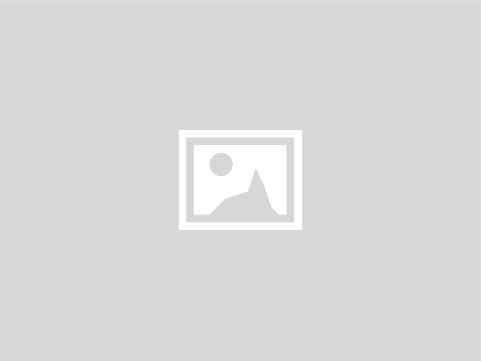 [テキストを入力]
[テキストを入力]
[テキストを入力]
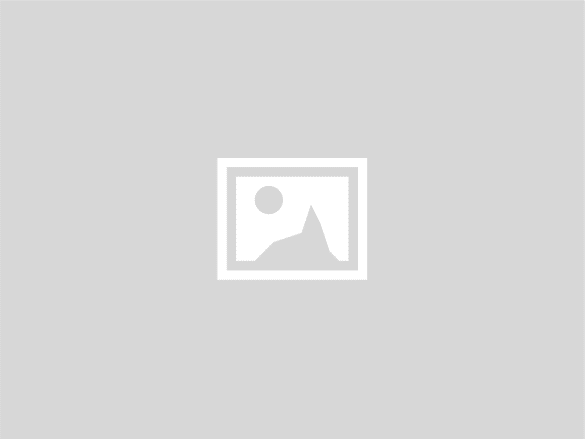 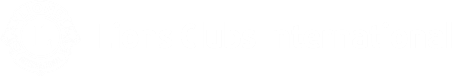 17
aa
[タイトルを入力]
[テキストを入力]

[テキストを入力]
[テキストを入力]
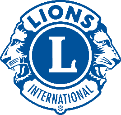 18
aa
[タイトルを入力]
[テキストを入力]

[テキストを入力]
[テキストを入力]
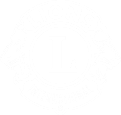 19
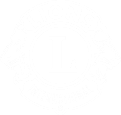 [テキストを入力]

[テキストを入力]
[テキストを入力]
[テキストを入力]
[テキストを入力]
[タイトルを入力]
20
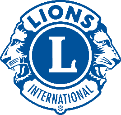 [テキストを入力]

[テキストを入力]
[テキストを入力]
[テキストを入力]
[テキストを入力]
[タイトルを入力]
21
aa
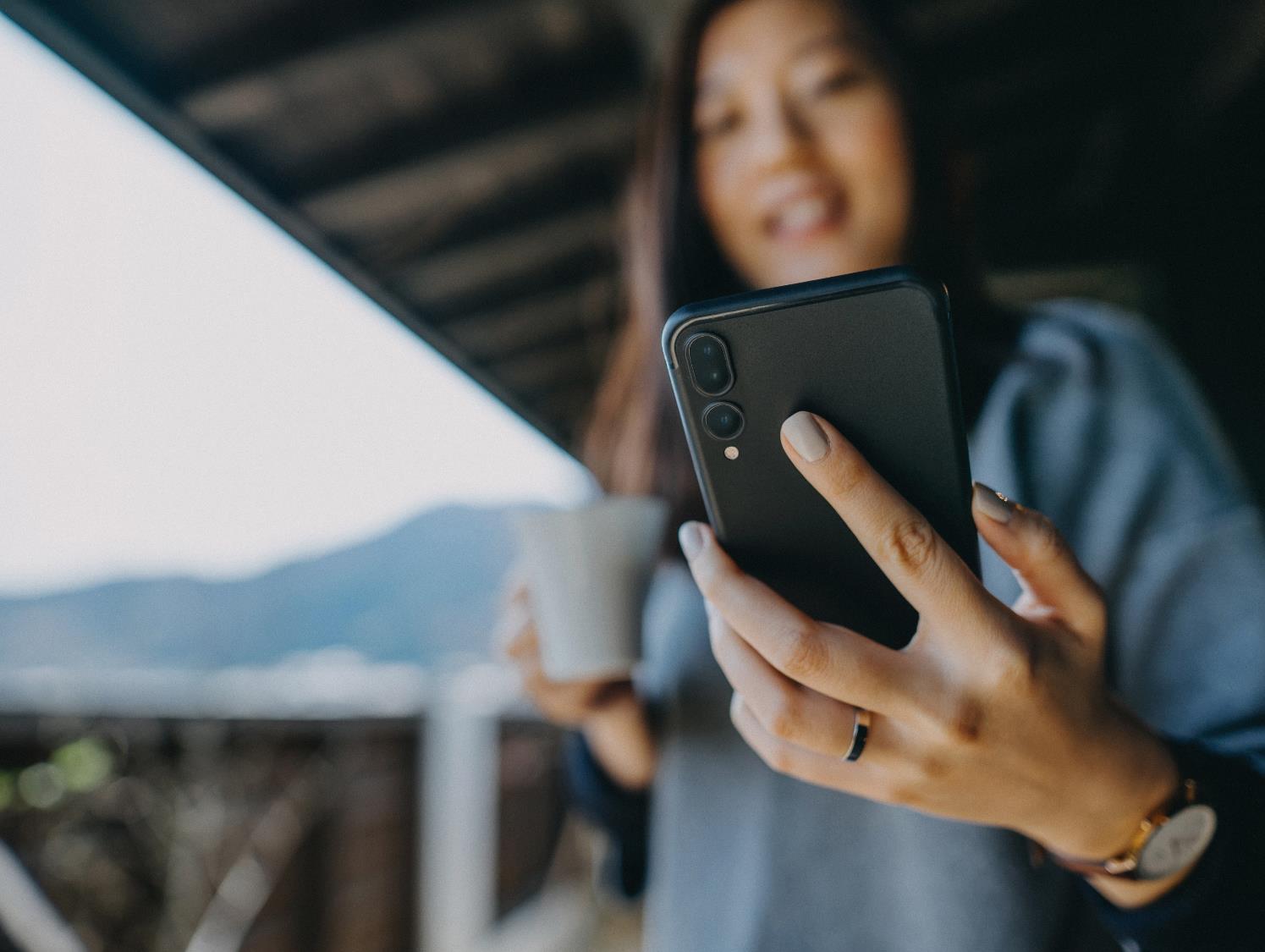 投票
[投票のタイトル]
[投票用の質問]
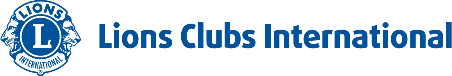 22
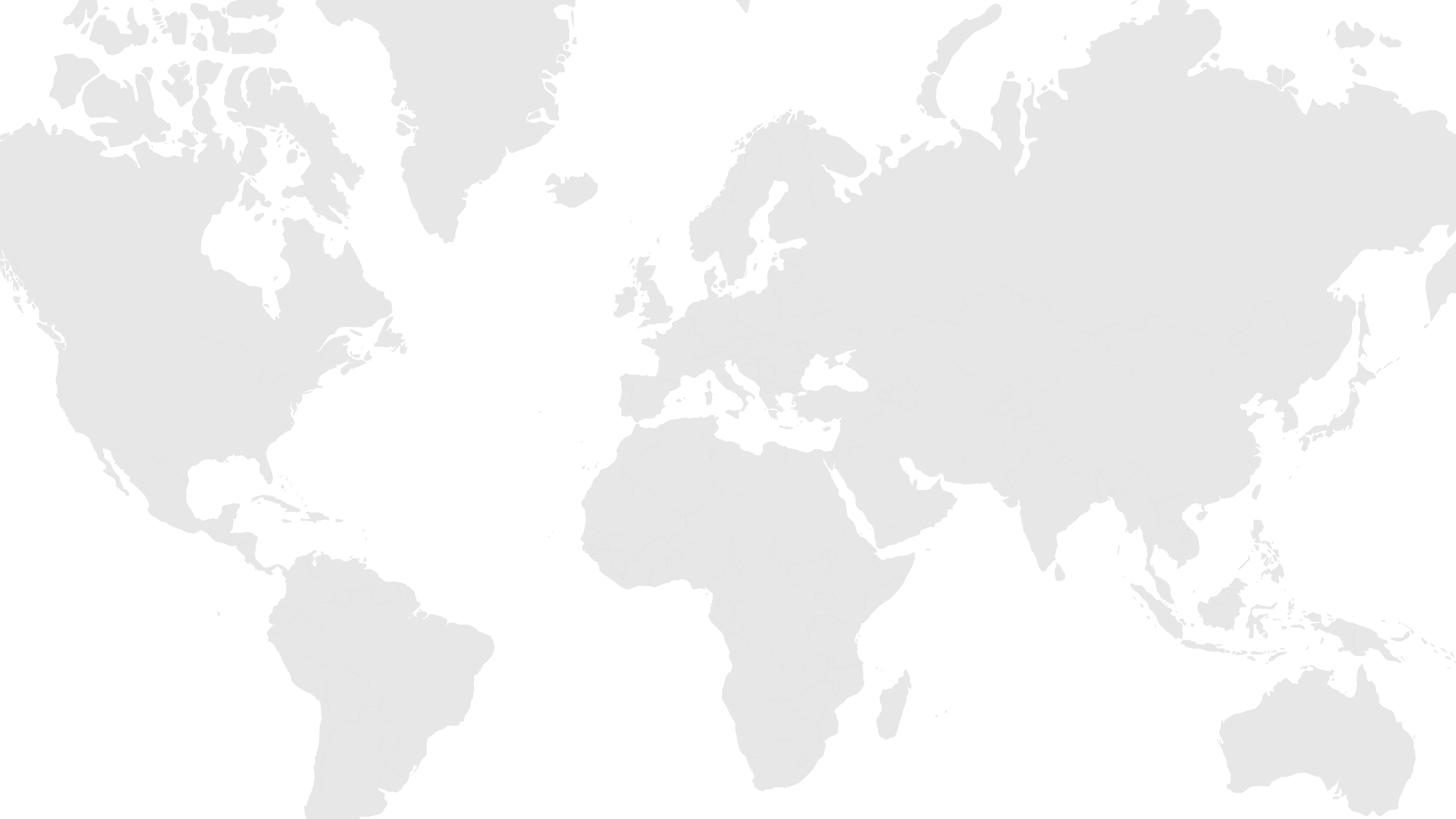 ご質問またはご意見はありませんか？
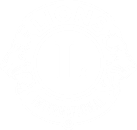 23
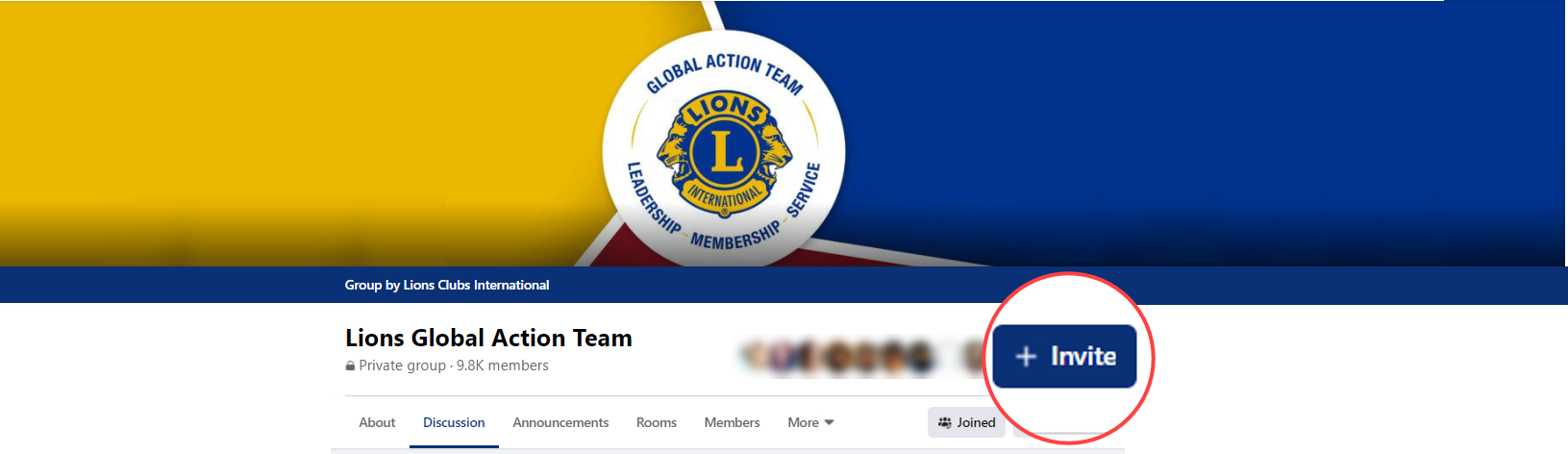 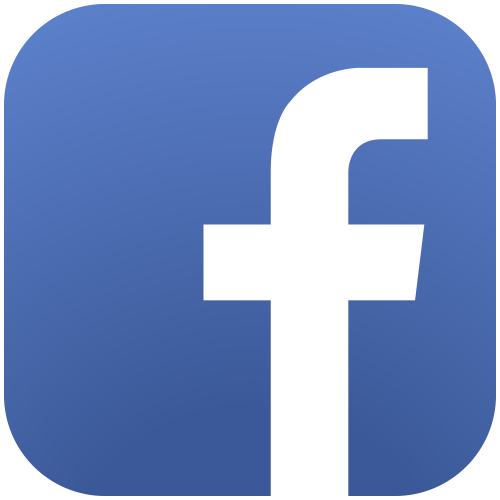 Join Group
会話に参加しましょう
世界中のライオンズとつながることできます
ライオンズクラブ国際協会本部からのリアルタイムの最新情報が入手できます
リソースの新規追加や更新、開催予定のウェビナー、ライオンズのサクセスストーリーなどの情報を知ることができます
24
[Speaker Notes: GATグループメンバーは世界中のライオンズとのディスカッションに参加できるだけでなく、次のような特典があります:
ライオンズクラブ国際協会本部からのリアルタイムの最新情報
開催予定のライオンズのウェビナーに関するお知らせ
新規追加や更新されたライオンズのリソースやウェブページへのリンク
世界中の感動的なサクセスストーリーへのアクセス
今後の締め切りやイベントのリマインダー]
aa
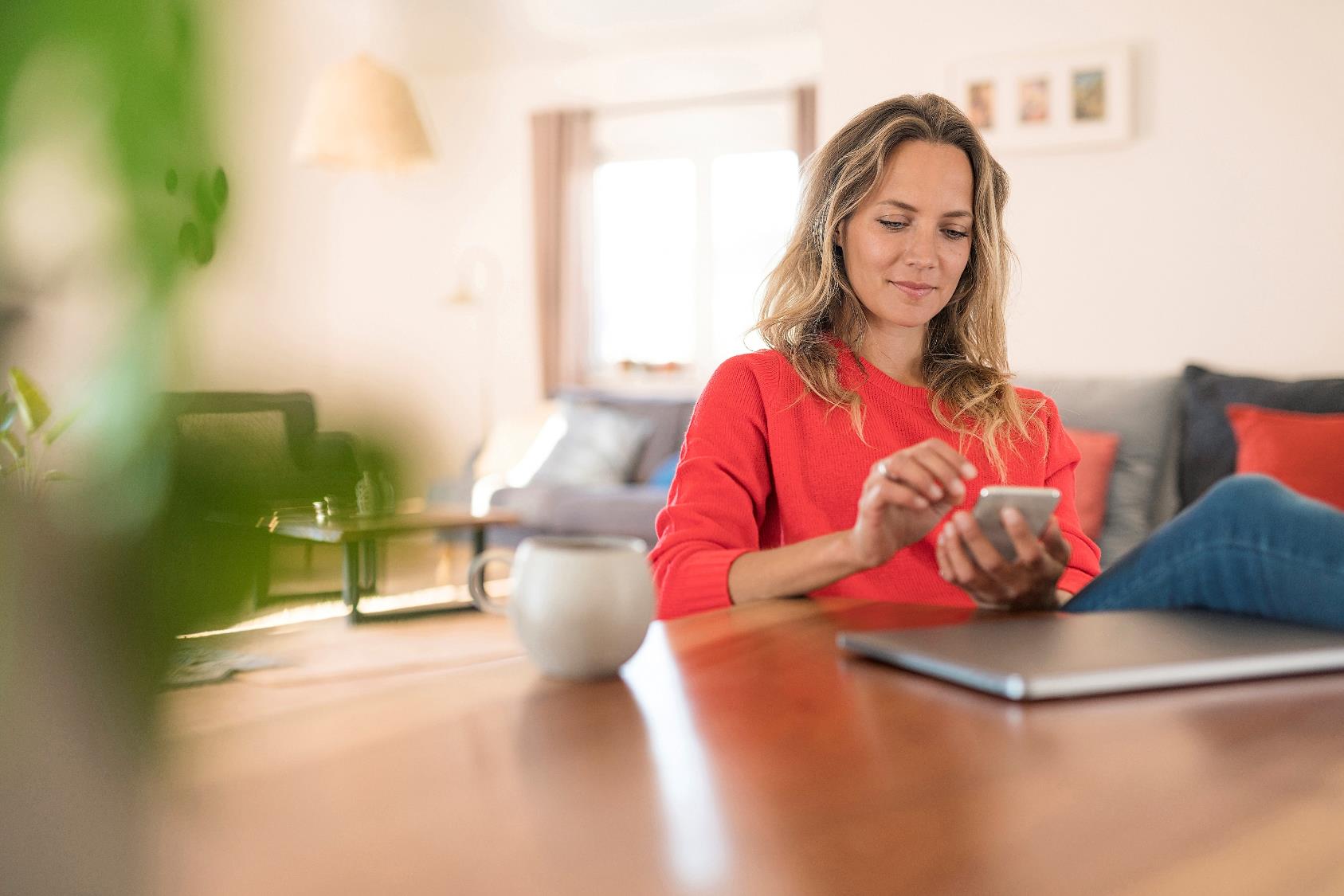 次のステップ
[次のステップ]
[次のステップ]
[次のステップ]
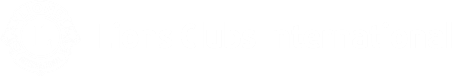 25
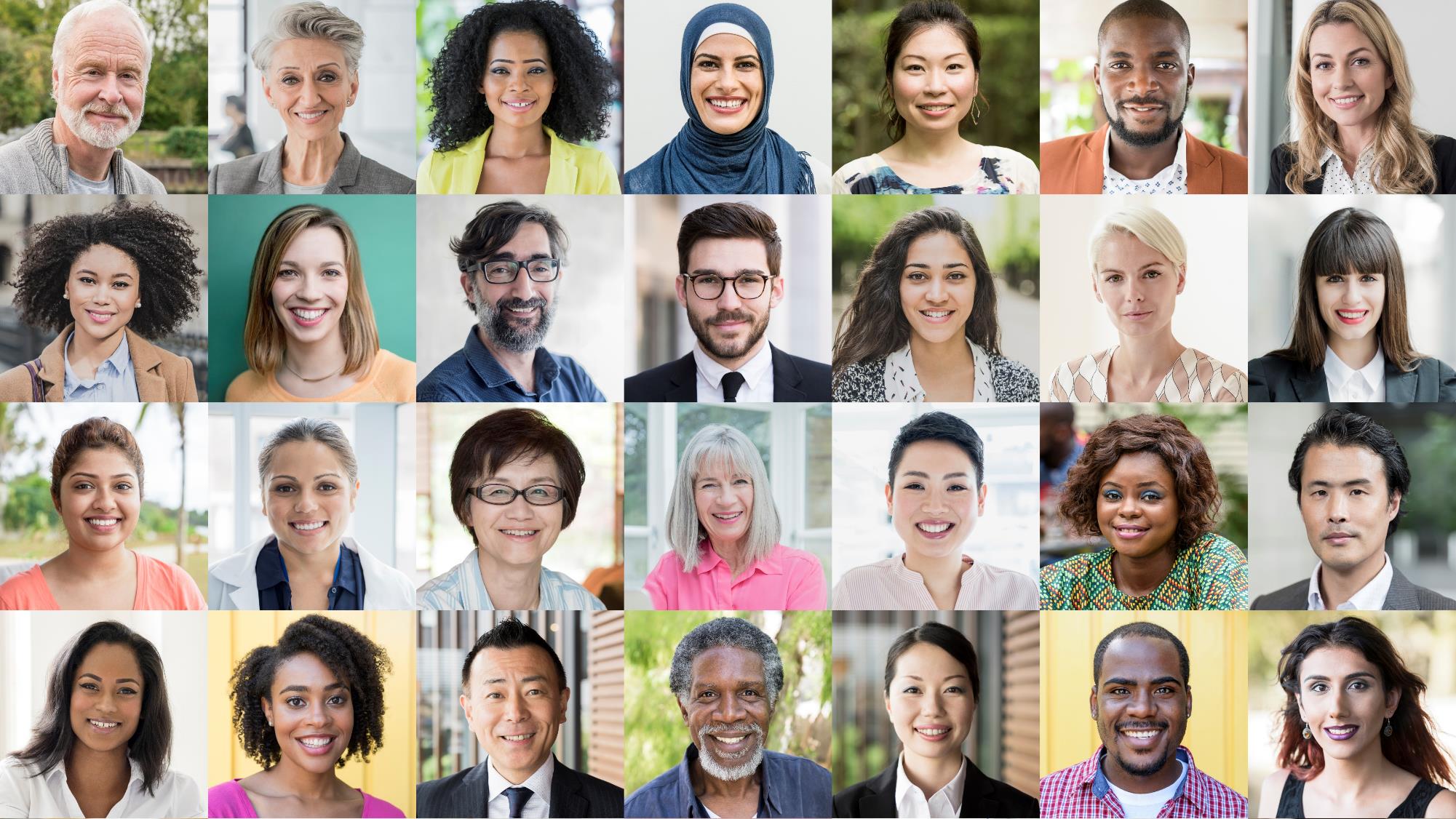 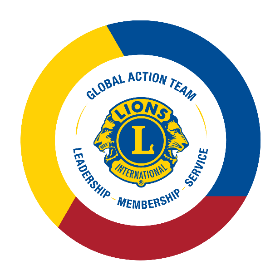 ありがとうございました
26
© 2020 Lions Clubs International
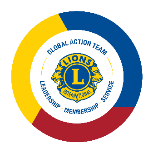 [ストーリーのタイトル]
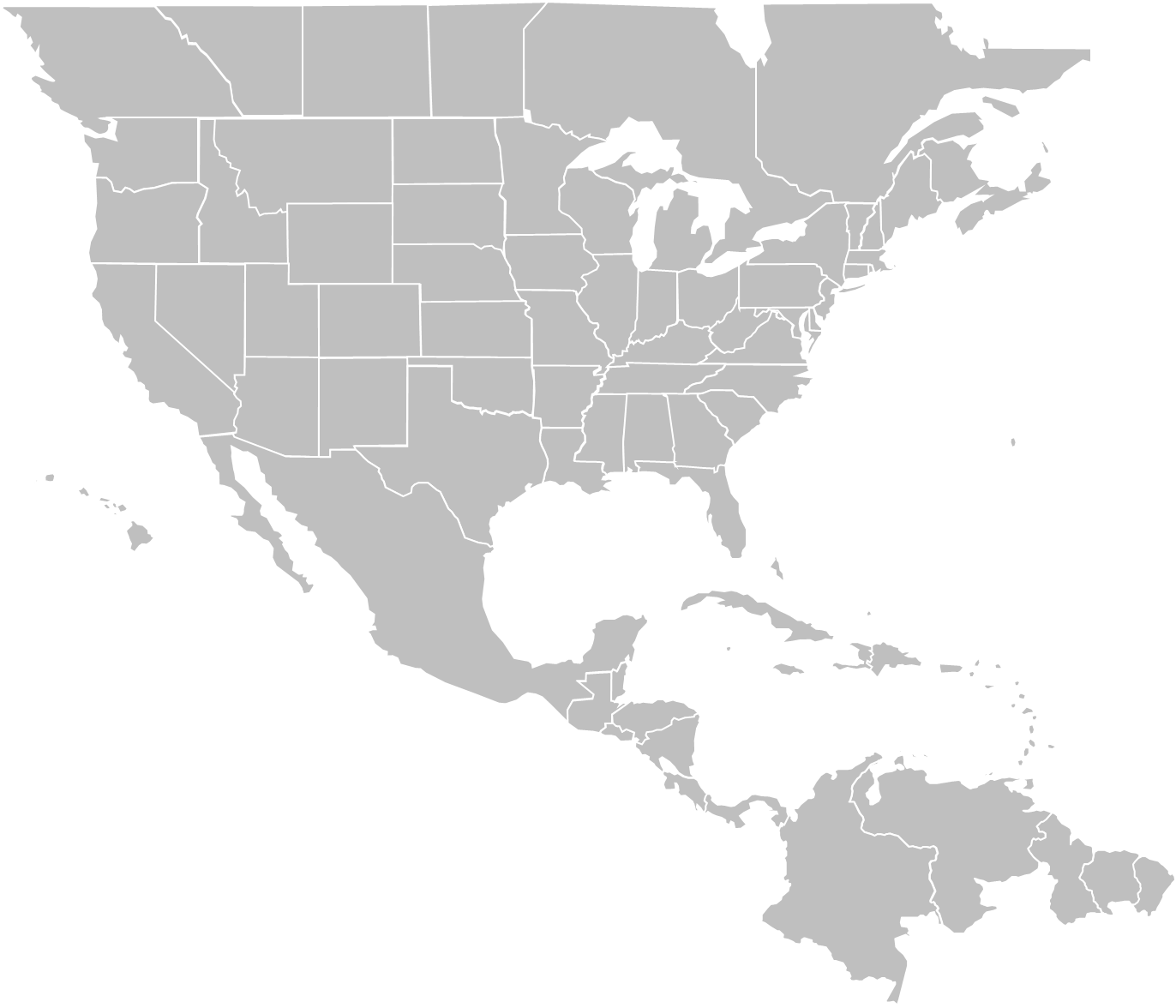 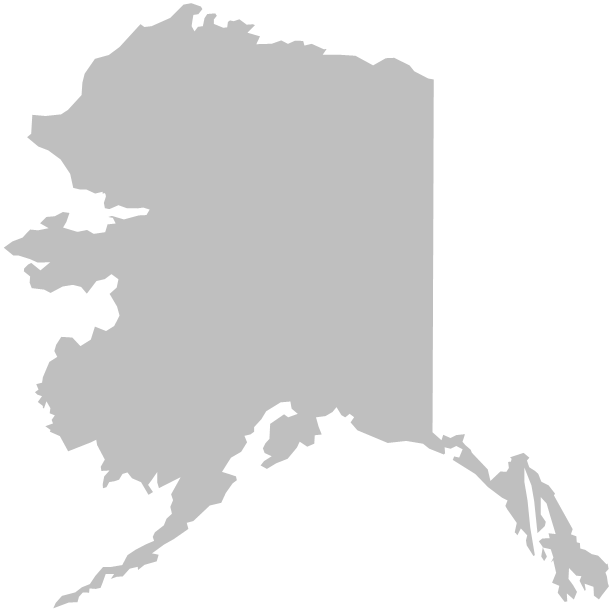 複合地区[X]
[プレゼンターの氏名]
[役職]会則地域 [X]：[会則地域名]
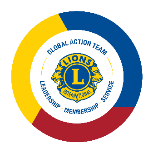 [ストーリーのタイトル]
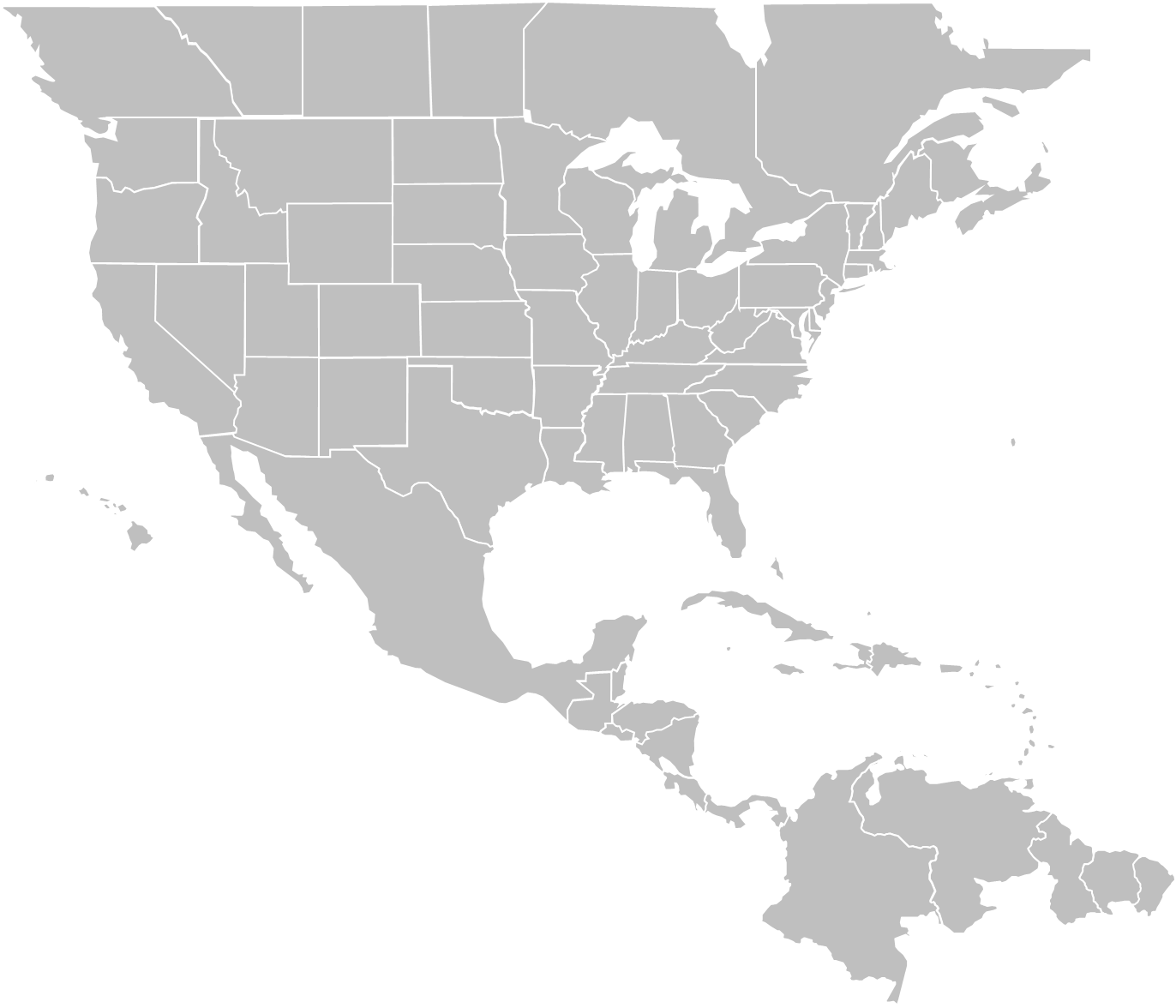 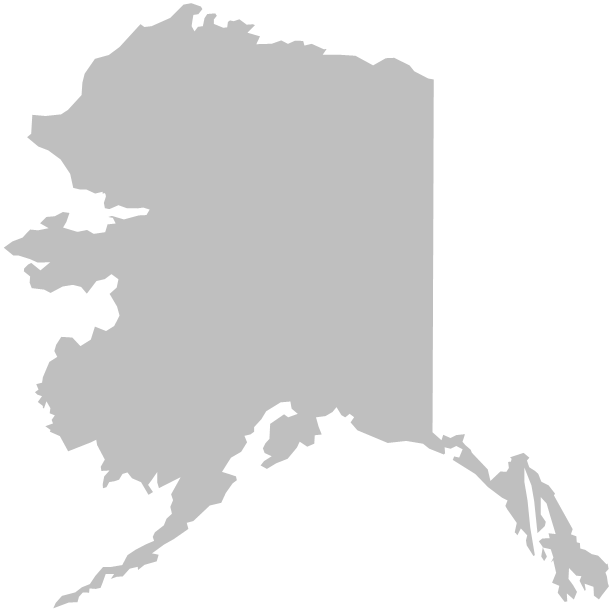 複合地区[X]
複合地区[X]
[プレゼンターの氏名]
[役職]会則地域 [X]：[会則地域名]
[Speaker Notes: 線のアニメーションの作成方法：
挿入 > 図形 > 曲線
	線の始点をクリックし、カーブをつけたい通過点があればそこもクリックする
	線の終点をクリックしたら、キーボードの「Escape」キーを押す
図形の書式設定を開き、以下を選択する：
	実線
	色：その他の色（175R 30G 45B）
	幅：2.75pt
	破線の種類：長破線
	図形の効果：影（オフセット：下）
アニメーションのタブで線を選択してから、アニメーションの「ワイプ」をクリックする
アニメーションウィンドウを開き、アニメーションに以下の設定を入力する：
	タイミング：
	開始：直前の動作と同時
	遅延：0秒
	継続時間：3秒（低速）
	効果：
	方向：始点と終点の位置に合わせて設定
線の終点で複合地区ラベルを選択する（黄色のしずく/テキスト）
アニメーションタブで「フェード」を選択する
アニメーションウィンドウで以下の設定を入力する：
	タイミング：
	開始：直前の動作の後
	遅延：0秒
	継続時間：1秒（高速）]
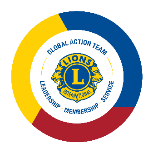 [ストーリーのタイトル]
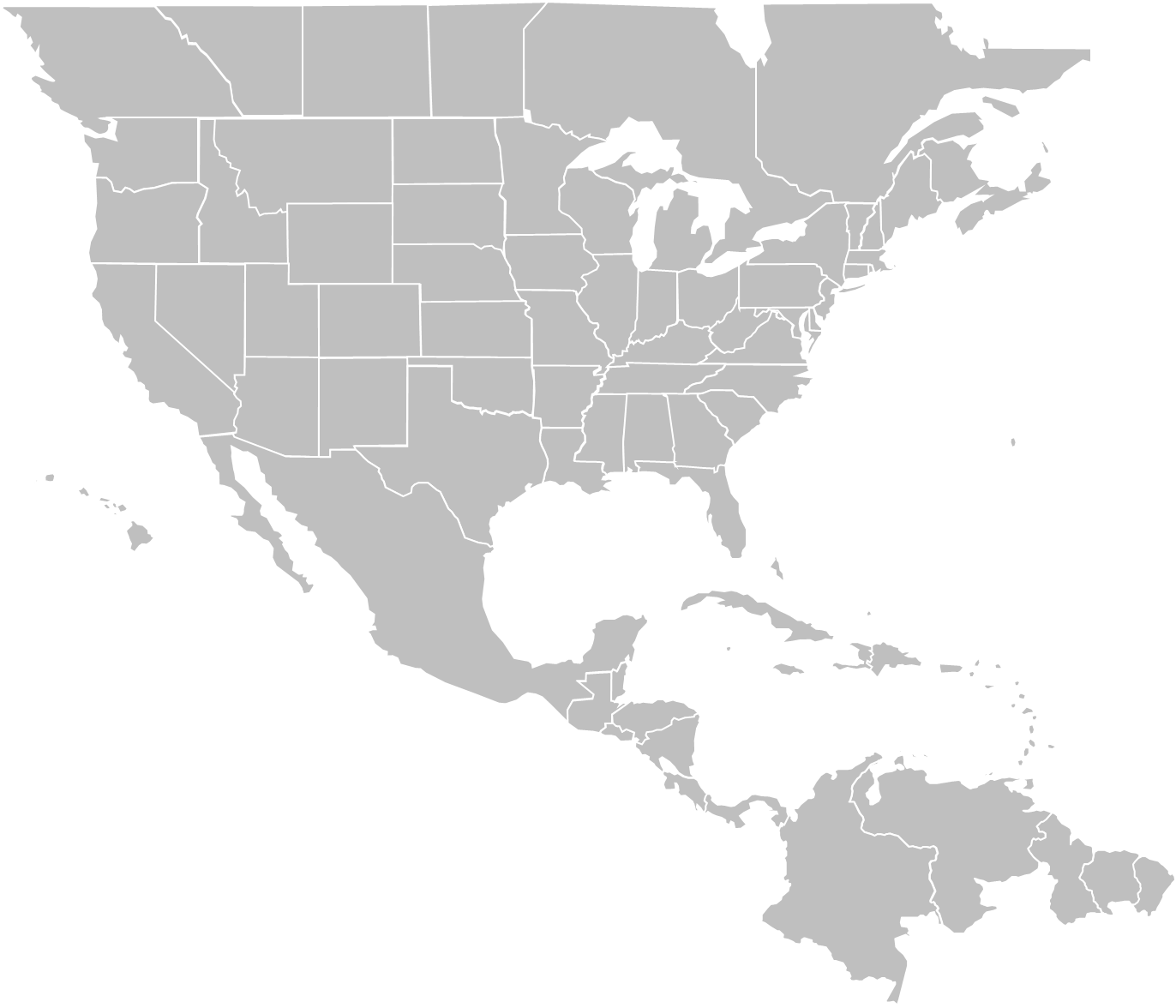 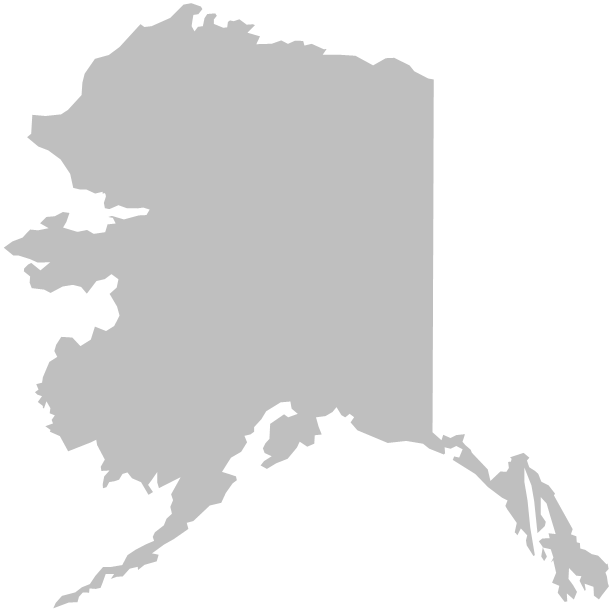 複合地区[X]
複合地区[X]
複合地区[X]
[プレゼンターの氏名]
[役職]会則地域 [X]：[会則地域名]
[Speaker Notes: 線のアニメーションの作成方法：
挿入 > 図形 > 曲線
	線の始点をクリックし、カーブをつけたい通過点があればそこもクリックする
	線の終点をクリックしたら、キーボードの「Escape」キーを押す
図形の書式設定を開き、以下を選択する：
	実線
	色：その他の色（175R 30G 45B）
	幅：2.75pt
	破線の種類：長破線
	図形の効果：影（オフセット：下）
アニメーションのタブで線を選択してから、アニメーションの「ワイプ」をクリックする
アニメーションウィンドウを開き、アニメーションに以下の設定を入力する：
	タイミング：
	開始：直前の動作と同時
	遅延：0秒
	継続時間：3秒（低速）
	効果：
	方向：始点と終点の位置に合わせて設定
線の終点で複合地区ラベルを選択する（黄色のしずく/テキスト）
アニメーションタブで「フェード」を選択する
アニメーションウィンドウで以下の設定を入力する：
	タイミング：
	開始：直前の動作の後
	遅延：0秒
	継続時間：1秒（高速）]
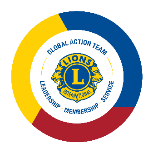 [ストーリーのタイトル]
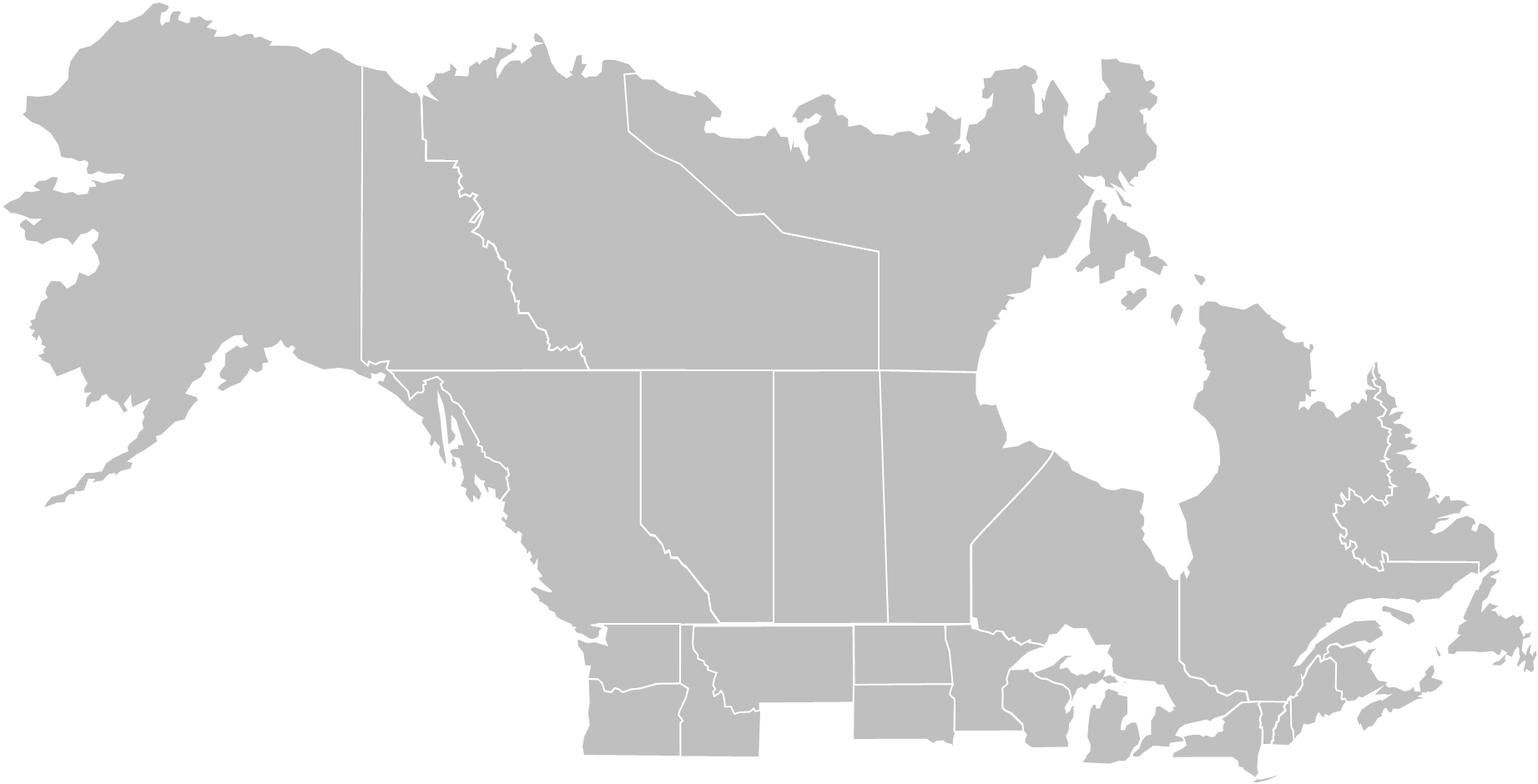 複合地区[X]
[プレゼンターの氏名]
[役職]会則地域 [X]：[会則地域名]
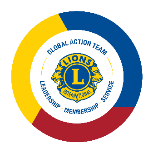 [ストーリーのタイトル]
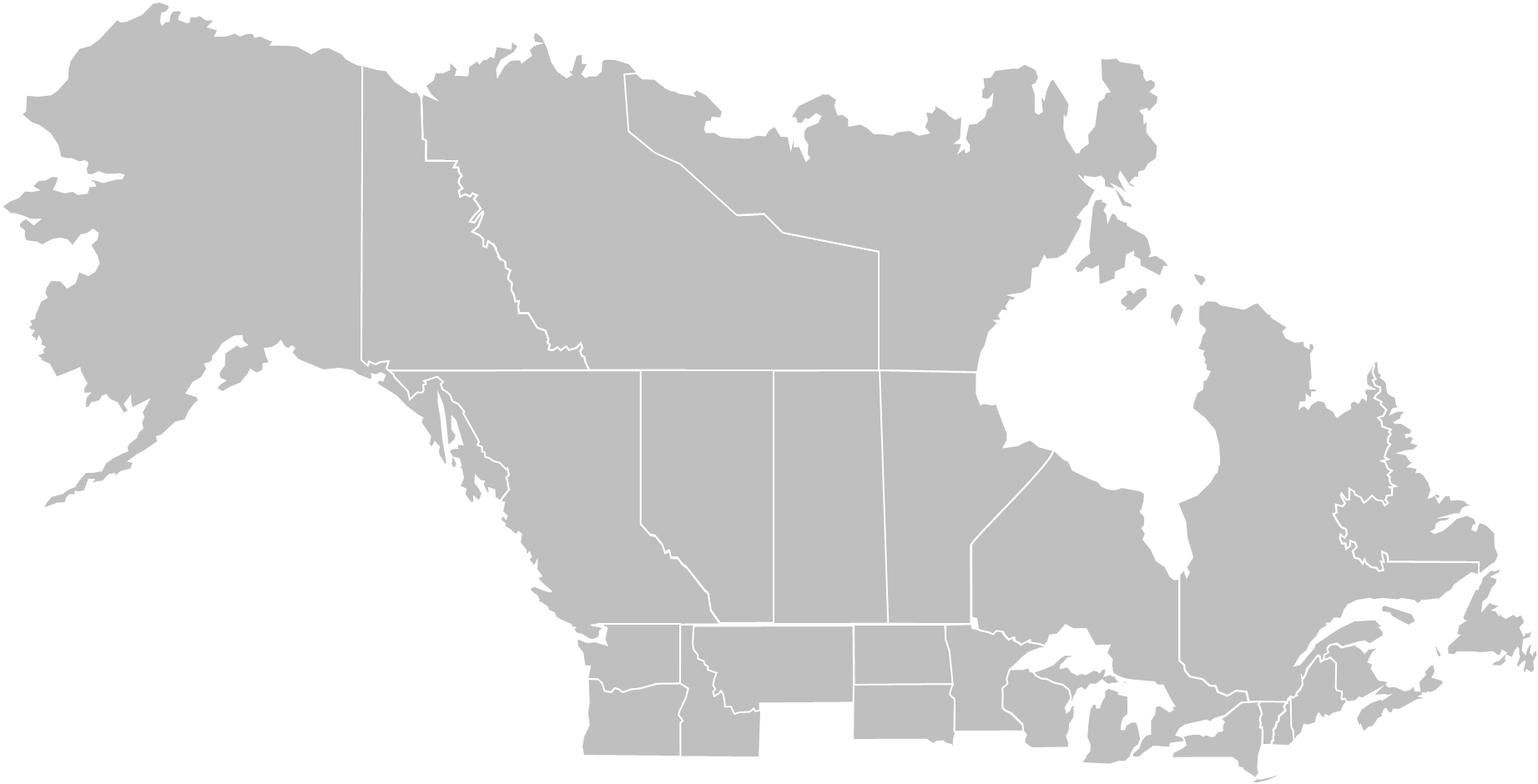 複合地区[X]
複合地区[X]
[プレゼンターの氏名]
[役職]会則地域 [X]：[会則地域名]
[Speaker Notes: 線のアニメーションの作成方法：
挿入 > 図形 > 曲線
	線の始点をクリックし、カーブをつけたい通過点があればそこもクリックする
	線の終点をクリックしたら、キーボードの「Escape」キーを押す
図形の書式設定を開き、以下を選択する：
	実線
	色：その他の色（175R 30G 45B）
	幅：2.75pt
	破線の種類：長破線
	図形の効果：影（オフセット：下）
アニメーションのタブで線を選択してから、アニメーションの「ワイプ」をクリックする
アニメーションウィンドウを開き、アニメーションに以下の設定を入力する：
	タイミング：
	開始：直前の動作と同時
	遅延：0秒
	継続時間：3秒（低速）
	効果：
	方向：始点と終点の位置に合わせて設定
線の終点で複合地区ラベルを選択する（黄色のしずく/テキスト）
アニメーションタブで「フェード」を選択する
アニメーションウィンドウで以下の設定を入力する：
	タイミング：
	開始：直前の動作の後
	遅延：0秒
	継続時間：1秒（高速）]
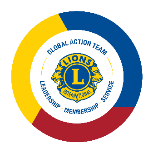 [ストーリーのタイトル]
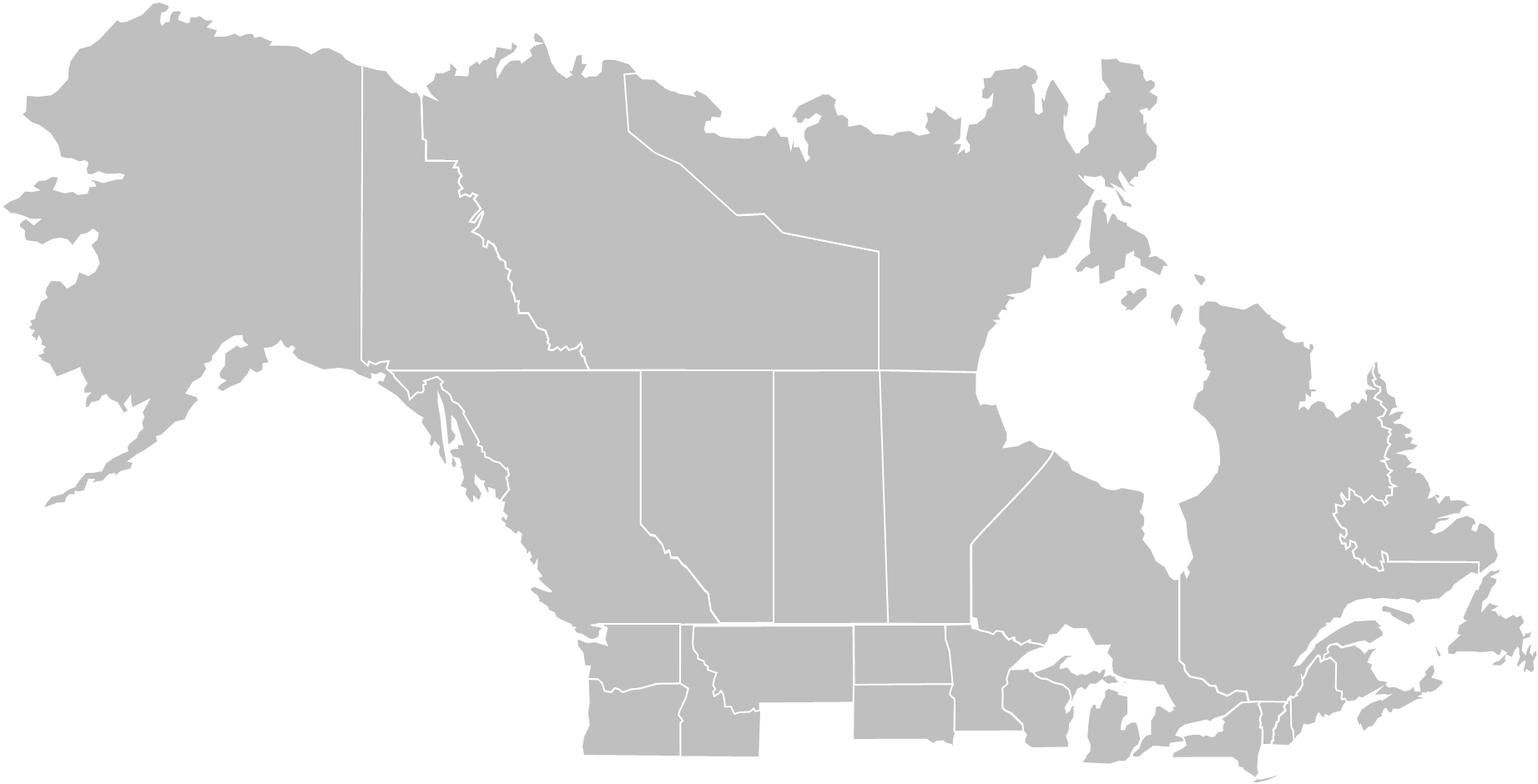 複合地区[X]
複合地区[X]
複合地区[X]
[プレゼンターの氏名]
[役職]会則地域 [X]：[会則地域名]
[Speaker Notes: 線のアニメーションの作成方法：
挿入 > 図形 > 曲線
	線の始点をクリックし、カーブをつけたい通過点があればそこもクリックする
	線の終点をクリックしたら、キーボードの「Escape」キーを押す
図形の書式設定を開き、以下を選択する：
	実線
	色：その他の色（175R 30G 45B）
	幅：2.75pt
	破線の種類：長破線
	図形の効果：影（オフセット：下）
アニメーションのタブで線を選択してから、アニメーションの「ワイプ」をクリックする
アニメーションウィンドウを開き、アニメーションに以下の設定を入力する：
	タイミング：
	開始：直前の動作と同時
	遅延：0秒
	継続時間：3秒（低速）
	効果：
	方向：始点と終点の位置に合わせて設定
線の終点で複合地区ラベルを選択する（黄色のしずく/テキスト）
アニメーションタブで「フェード」を選択する
アニメーションウィンドウで以下の設定を入力する：
	タイミング：
	開始：直前の動作の後
	遅延：0秒
	継続時間：1秒（高速）]
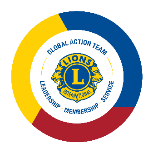 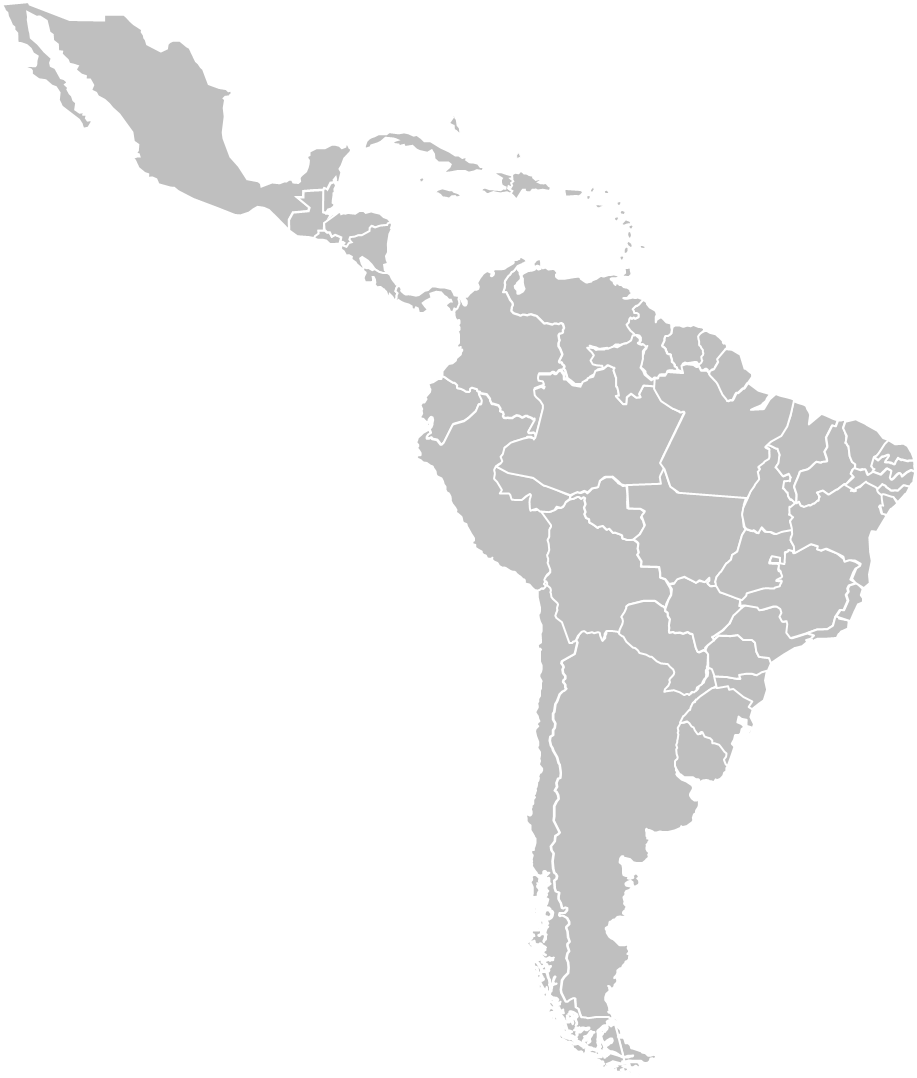 [ストーリーのタイトル]
複合地区[X]
[プレゼンターの氏名]
[役職]会則地域 [X]：[会則地域名]
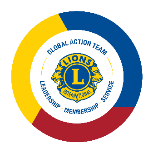 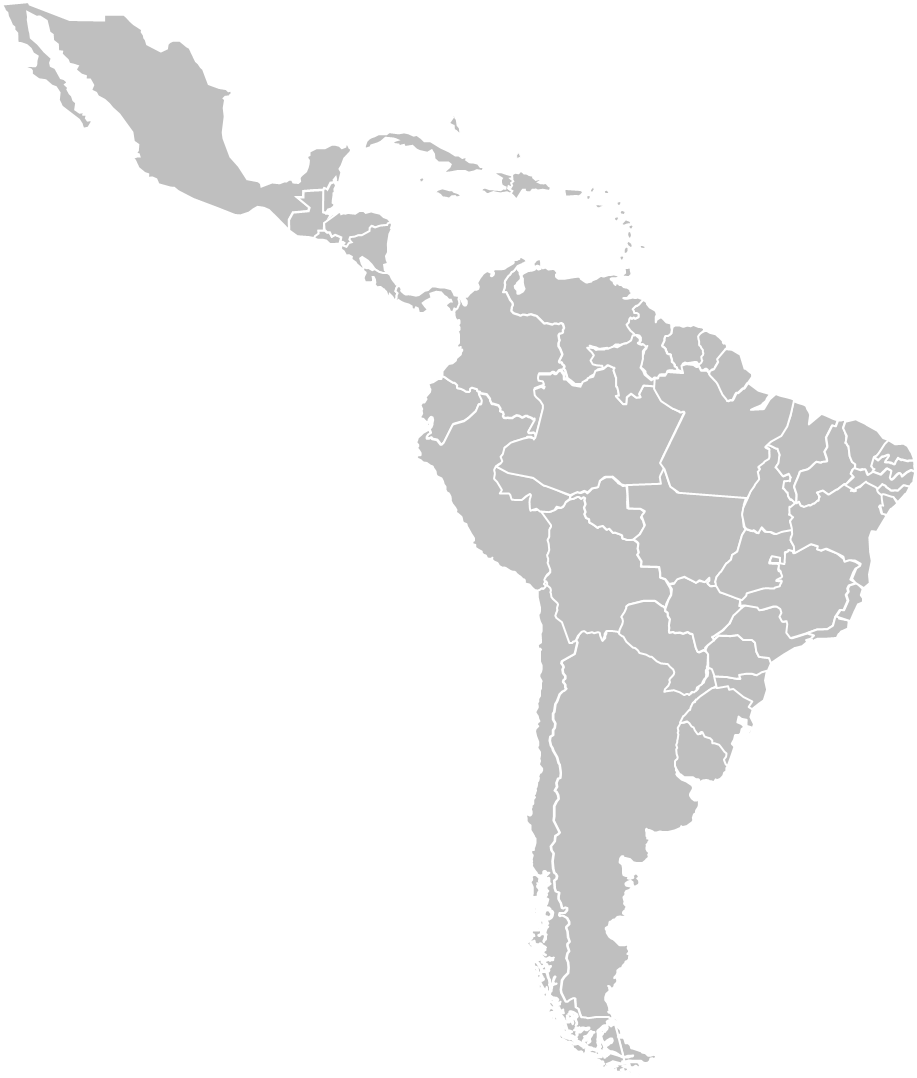 [ストーリーのタイトル]
複合地区[X]
複合地区[X]
[プレゼンターの氏名]
[役職]会則地域 [X]：[会則地域名]
[Speaker Notes: 線のアニメーションの作成方法：
挿入 > 図形 > 曲線
	線の始点をクリックし、カーブをつけたい通過点があればそこもクリックする
	線の終点をクリックしたら、キーボードの「Escape」キーを押す
図形の書式設定を開き、以下を選択する：
	実線
	色：その他の色（175R 30G 45B）
	幅：2.75pt
	破線の種類：長破線
	図形の効果：影（オフセット：下）
アニメーションのタブで線を選択してから、アニメーションの「ワイプ」をクリックする
アニメーションウィンドウを開き、アニメーションに以下の設定を入力する：
	タイミング：
	開始：直前の動作と同時
	遅延：0秒
	継続時間：3秒（低速）
	効果：
	方向：始点と終点の位置に合わせて設定
線の終点で複合地区ラベルを選択する（黄色のしずく/テキスト）
アニメーションタブで「フェード」を選択する
アニメーションウィンドウで以下の設定を入力する：
	タイミング：
	開始：直前の動作の後
	遅延：0秒
	継続時間：1秒（高速）]
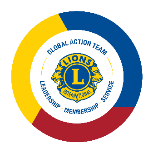 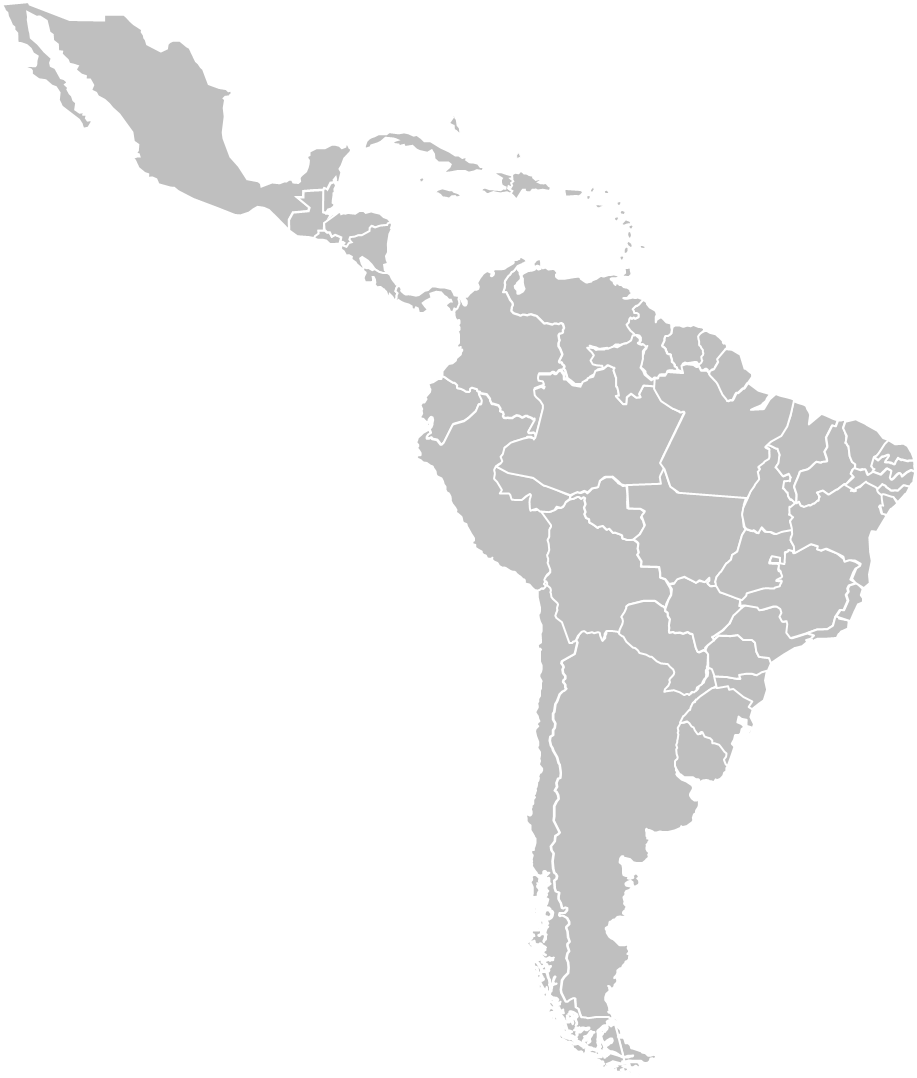 [ストーリーのタイトル]
複合地区[X]
複合地区[X]
複合地区[X]
[プレゼンターの氏名]
[役職]会則地域 [X]：[会則地域名]
[Speaker Notes: 線のアニメーションの作成方法：
挿入 > 図形 > 曲線
	線の始点をクリックし、カーブをつけたい通過点があればそこもクリックする
	線の終点をクリックしたら、キーボードの「Escape」キーを押す
図形の書式設定を開き、以下を選択する：
	実線
	色：その他の色（175R 30G 45B）
	幅：2.75pt
	破線の種類：長破線
	図形の効果：影（オフセット：下）
アニメーションのタブで線を選択してから、アニメーションの「ワイプ」をクリックする
アニメーションウィンドウを開き、アニメーションに以下の設定を入力する：
	タイミング：
	開始：直前の動作と同時
	遅延：0秒
	継続時間：3秒（低速）
	効果：
	方向：始点と終点の位置に合わせて設定
線の終点で複合地区ラベルを選択する（黄色のしずく/テキスト）
アニメーションタブで「フェード」を選択する
アニメーションウィンドウで以下の設定を入力する：
	タイミング：
	開始：直前の動作の後
	遅延：0秒
	継続時間：1秒（高速）]
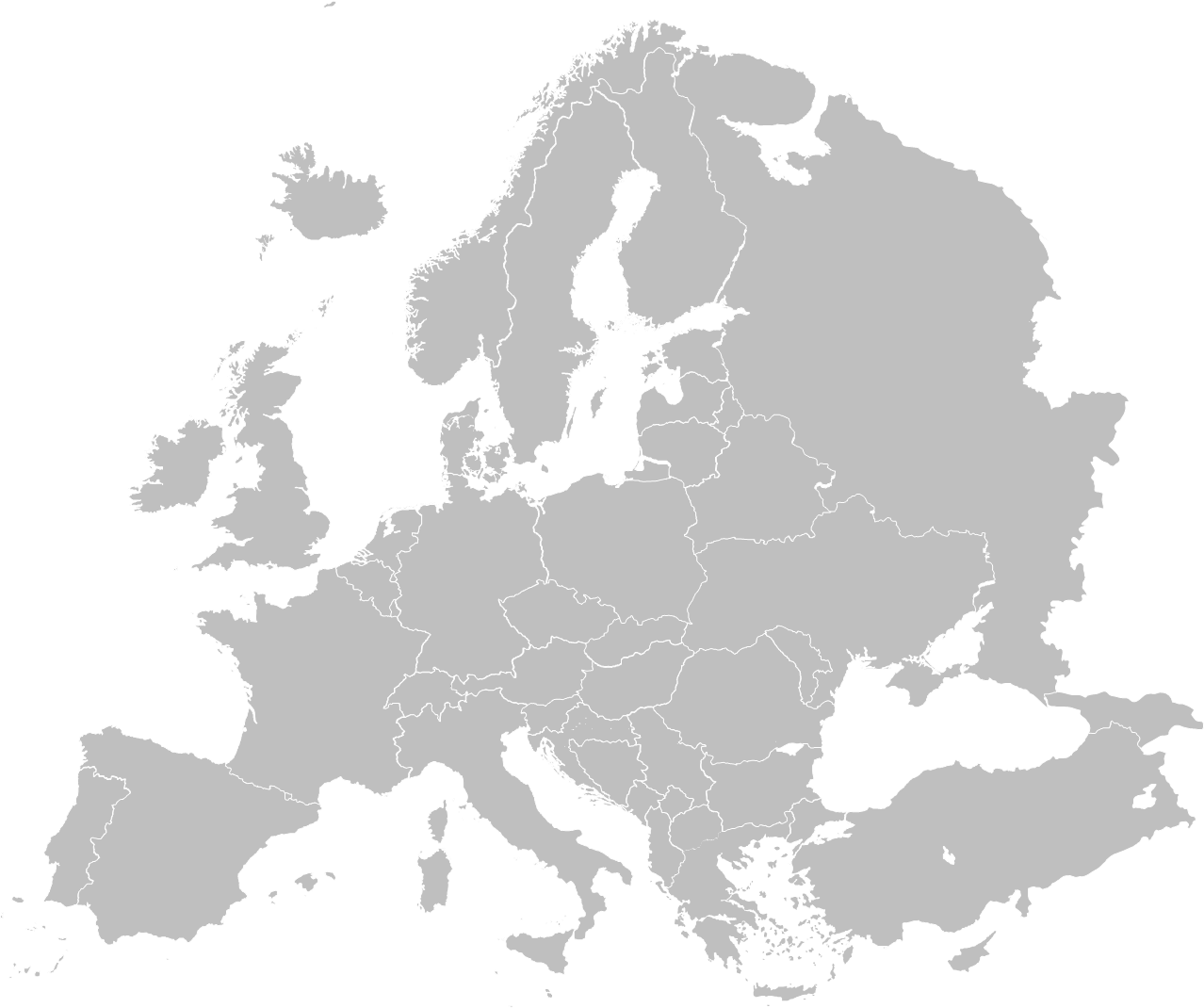 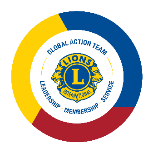 [ストーリーのタイトル]
複合地区[X]
[プレゼンターの氏名]
[役職]会則地域 [X]：[会則地域名]
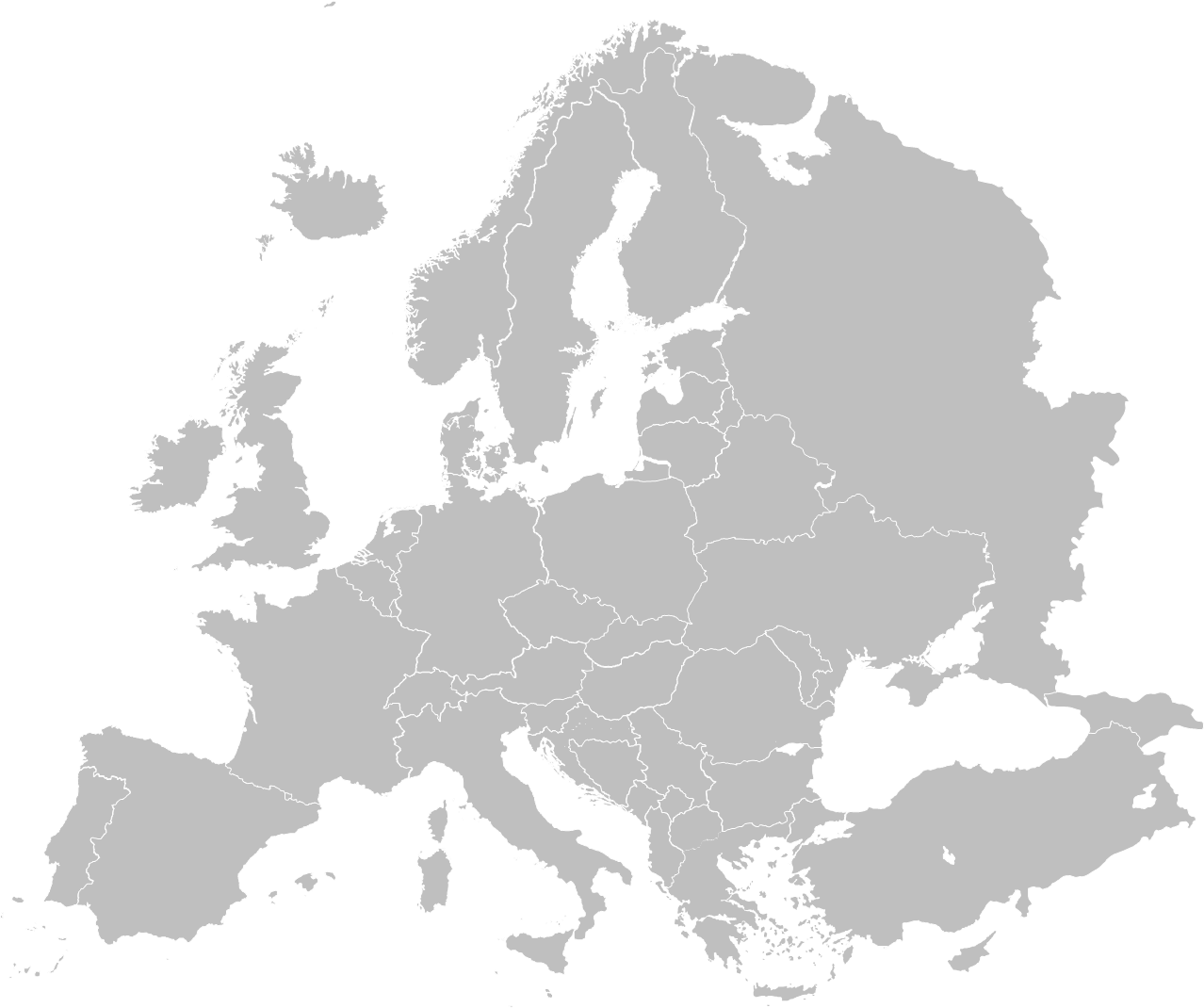 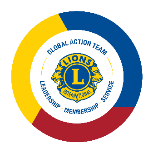 [ストーリーのタイトル]
複合地区[X]
複合地区[X]
[プレゼンターの氏名]
[役職]会則地域 [X]：[会則地域名]
[Speaker Notes: 線のアニメーションの作成方法：
挿入 > 図形 > 曲線
	線の始点をクリックし、カーブをつけたい通過点があればそこもクリックする
	線の終点をクリックしたら、キーボードの「Escape」キーを押す
図形の書式設定を開き、以下を選択する：
	実線
	色：その他の色（175R 30G 45B）
	幅：2.75pt
	破線の種類：長破線
	図形の効果：影（オフセット：下）
アニメーションのタブで線を選択してから、アニメーションの「ワイプ」をクリックする
アニメーションウィンドウを開き、アニメーションに以下の設定を入力する：
	タイミング：
	開始：直前の動作と同時
	遅延：0秒
	継続時間：3秒（低速）
	効果：
	方向：始点と終点の位置に合わせて設定
線の終点で複合地区ラベルを選択する（黄色のしずく/テキスト）
アニメーションタブで「フェード」を選択する
アニメーションウィンドウで以下の設定を入力する：
	タイミング：
	開始：直前の動作の後
	遅延：0秒
	継続時間：1秒（高速）]
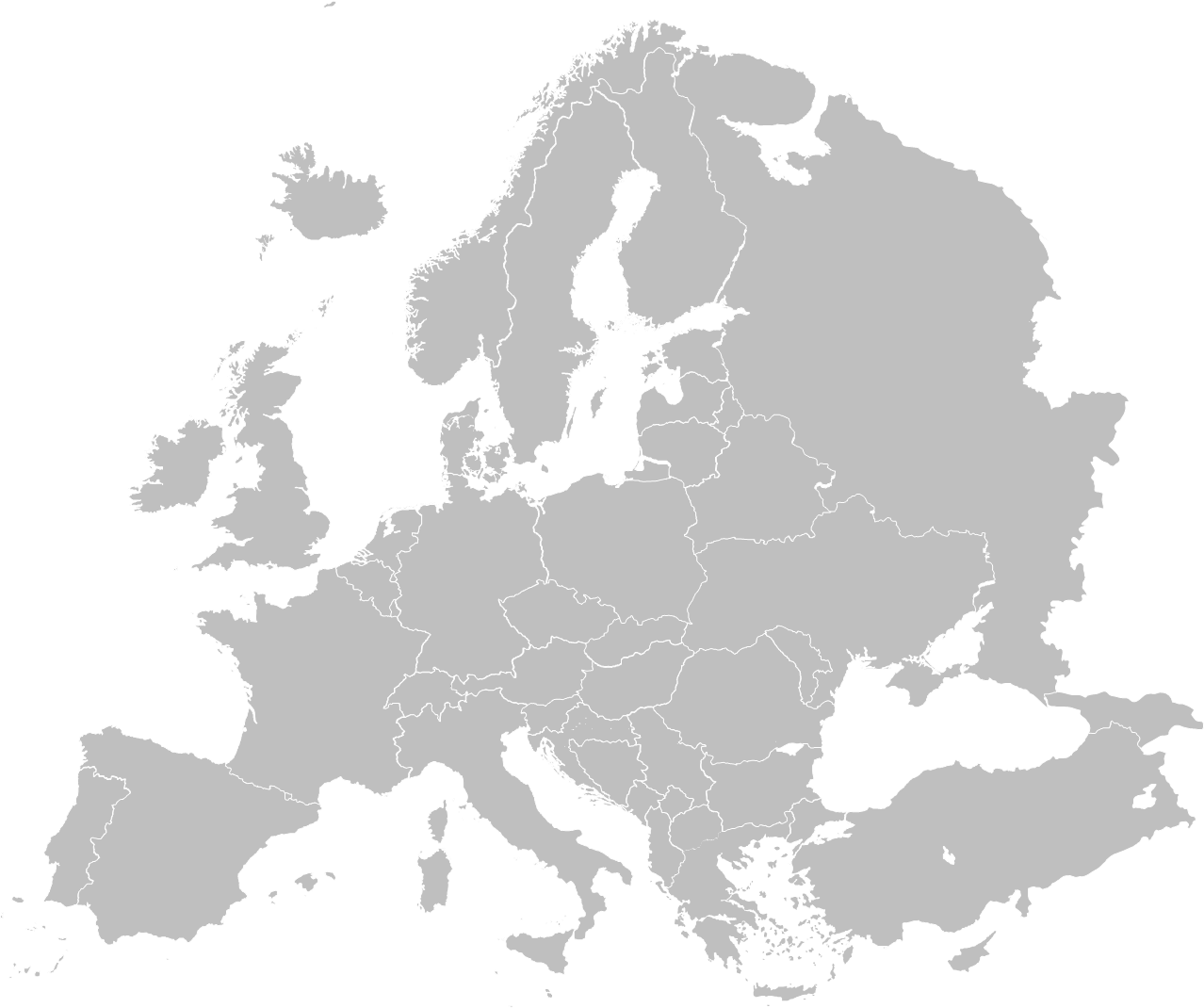 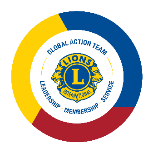 [ストーリーのタイトル]
複合地区[X]
複合地区[X]
複合地区[X]
[プレゼンターの氏名]
[役職]会則地域 [X]：[会則地域名]
[Speaker Notes: 線のアニメーションの作成方法：
挿入 > 図形 > 曲線
	線の始点をクリックし、カーブをつけたい通過点があればそこもクリックする
	線の終点をクリックしたら、キーボードの「Escape」キーを押す
図形の書式設定を開き、以下を選択する：
	実線
	色：その他の色（175R 30G 45B）
	幅：2.75pt
	破線の種類：長破線
	図形の効果：影（オフセット：下）
アニメーションのタブで線を選択してから、アニメーションの「ワイプ」をクリックする
アニメーションウィンドウを開き、アニメーションに以下の設定を入力する：
	タイミング：
	開始：直前の動作と同時
	遅延：0秒
	継続時間：3秒（低速）
	効果：
	方向：始点と終点の位置に合わせて設定
線の終点で複合地区ラベルを選択する（黄色のしずく/テキスト）
アニメーションタブで「フェード」を選択する
アニメーションウィンドウで以下の設定を入力する：
	タイミング：
	開始：直前の動作の後
	遅延：0秒
	継続時間：1秒（高速）]
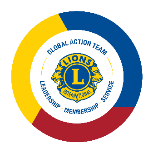 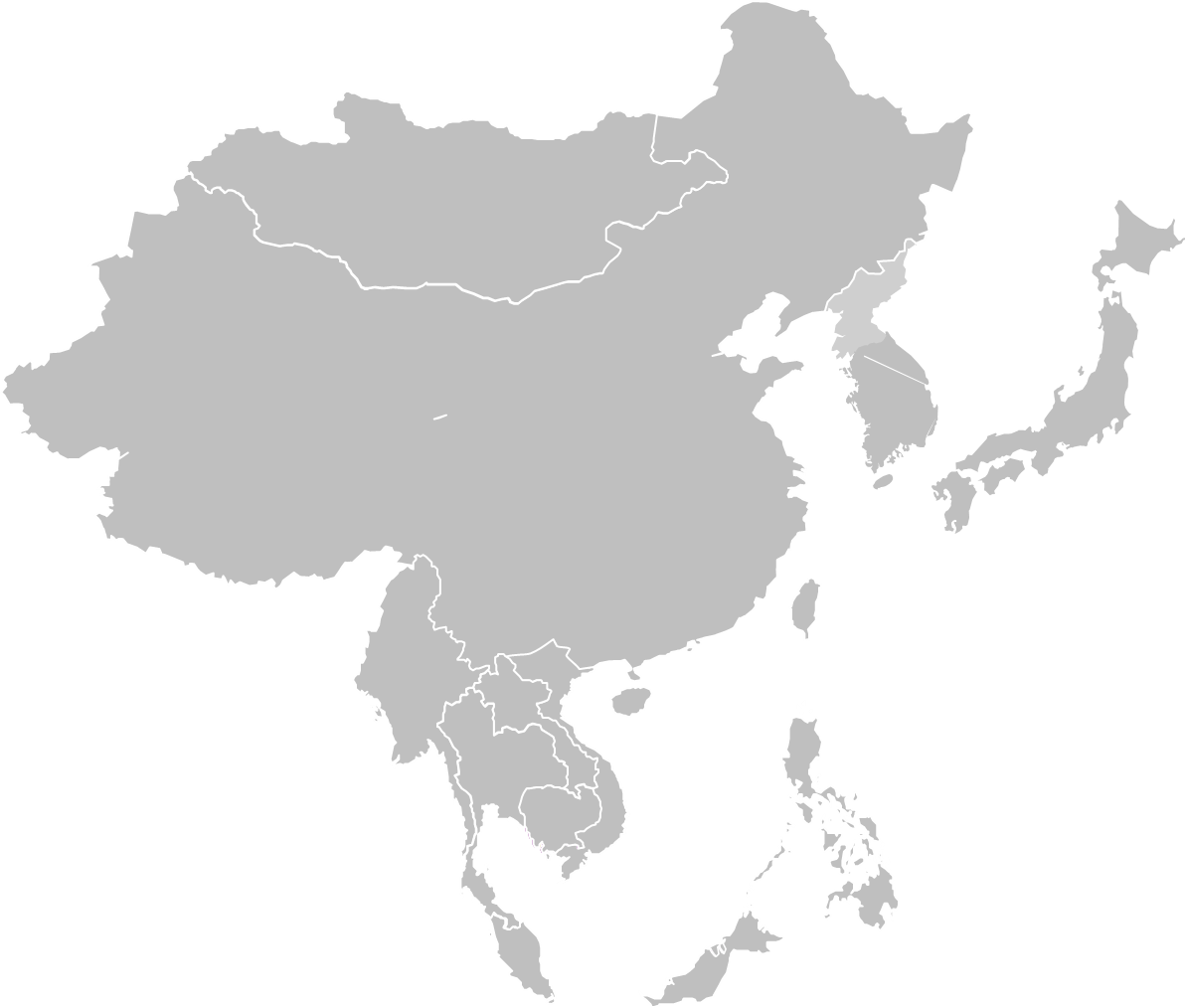 [ストーリーのタイトル]
複合地区[X]
[プレゼンターの氏名]
[役職]会則地域 [X]：[会則地域名]
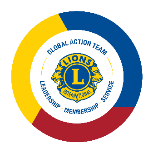 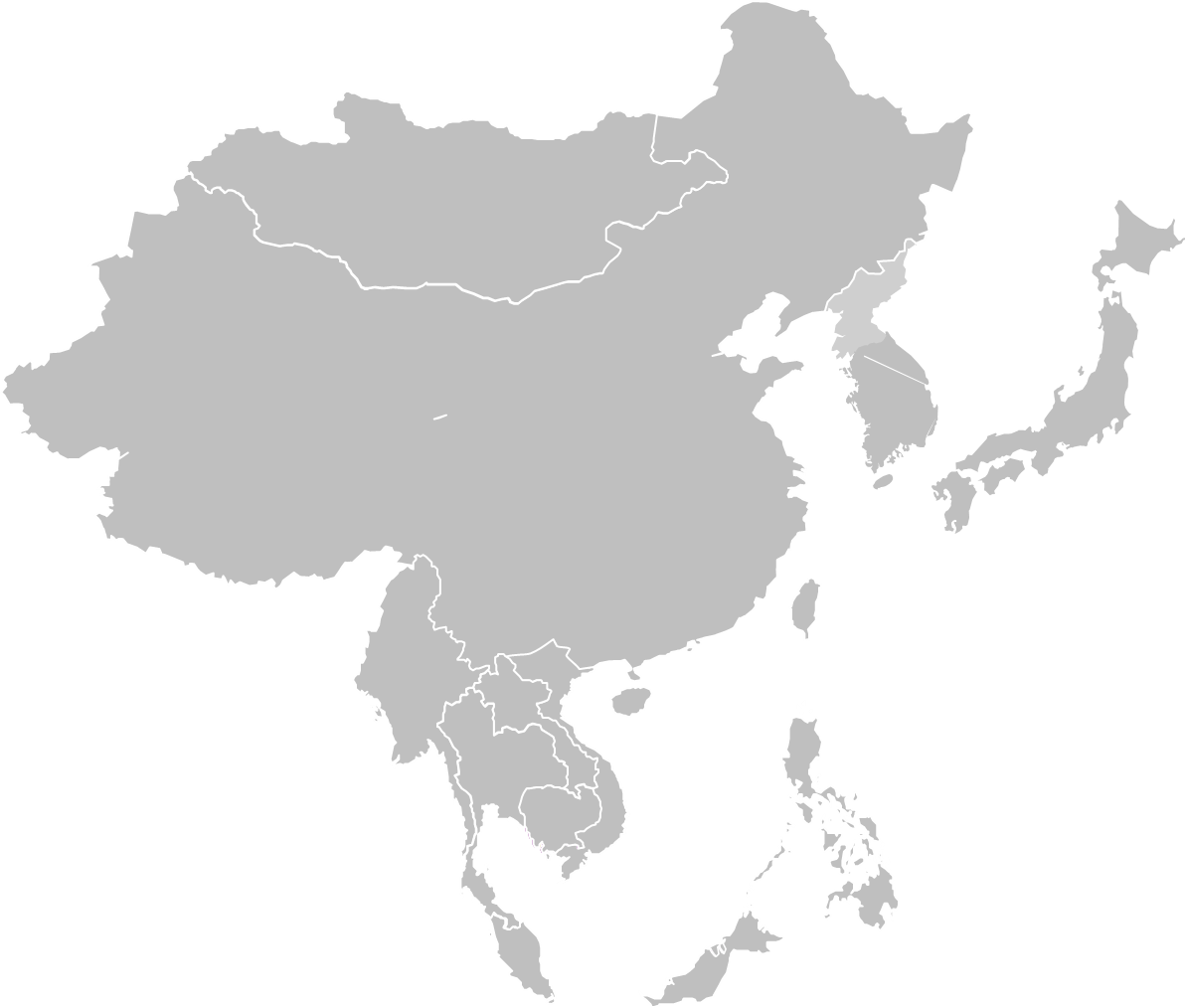 [ストーリーのタイトル]
複合地区[X]
複合地区[X]
[プレゼンターの氏名]
[役職]会則地域 [X]：[会則地域名]
[Speaker Notes: 線のアニメーションの作成方法：
挿入 > 図形 > 曲線
	線の始点をクリックし、カーブをつけたい通過点があればそこもクリックする
	線の終点をクリックしたら、キーボードの「Escape」キーを押す
図形の書式設定を開き、以下を選択する：
	実線
	色：その他の色（175R 30G 45B）
	幅：2.75pt
	破線の種類：長破線
	図形の効果：影（オフセット：下）
アニメーションのタブで線を選択してから、アニメーションの「ワイプ」をクリックする
アニメーションウィンドウを開き、アニメーションに以下の設定を入力する：
	タイミング：
	開始：直前の動作と同時
	遅延：0秒
	継続時間：3秒（低速）
	効果：
	方向：始点と終点の位置に合わせて設定
線の終点で複合地区ラベルを選択する（黄色のしずく/テキスト）
アニメーションタブで「フェード」を選択する
アニメーションウィンドウで以下の設定を入力する：
	タイミング：
	開始：直前の動作の後
	遅延：0秒
	継続時間：1秒（高速）]
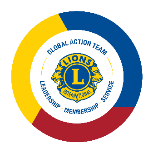 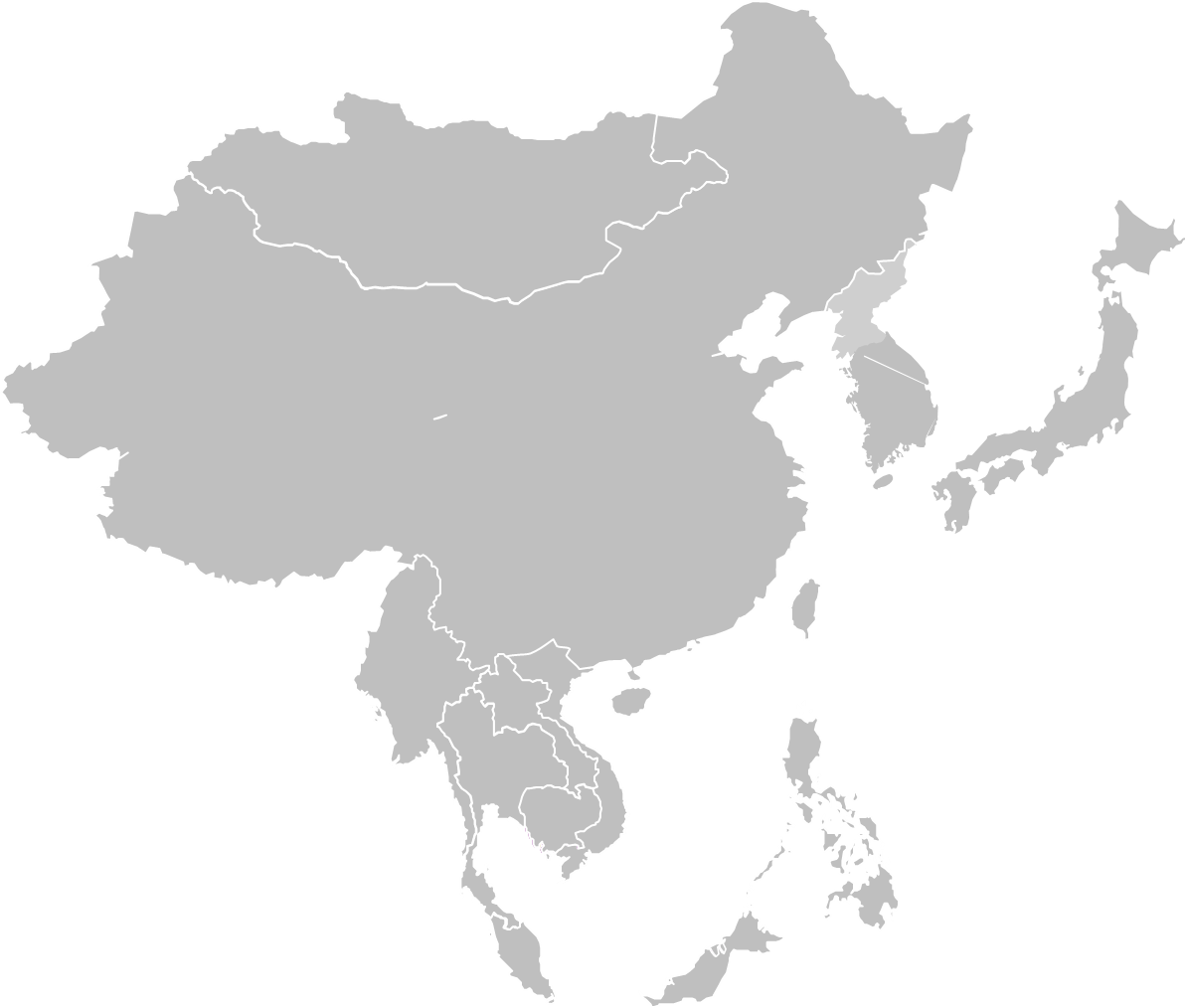 [ストーリーのタイトル]
複合地区[X]
複合地区[X]
複合地区[X]
[プレゼンターの氏名]
[役職]会則地域 [X]：[会則地域名]
[Speaker Notes: 線のアニメーションの作成方法：
挿入 > 図形 > 曲線
	線の始点をクリックし、カーブをつけたい通過点があればそこもクリックする
	線の終点をクリックしたら、キーボードの「Escape」キーを押す
図形の書式設定を開き、以下を選択する：
	実線
	色：その他の色（175R 30G 45B）
	幅：2.75pt
	破線の種類：長破線
	図形の効果：影（オフセット：下）
アニメーションのタブで線を選択してから、アニメーションの「ワイプ」をクリックする
アニメーションウィンドウを開き、アニメーションに以下の設定を入力する：
	タイミング：
	開始：直前の動作と同時
	遅延：0秒
	継続時間：3秒（低速）
	効果：
	方向：始点と終点の位置に合わせて設定
線の終点で複合地区ラベルを選択する（黄色のしずく/テキスト）
アニメーションタブで「フェード」を選択する
アニメーションウィンドウで以下の設定を入力する：
	タイミング：
	開始：直前の動作の後
	遅延：0秒
	継続時間：1秒（高速）]
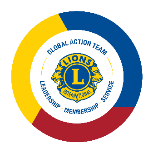 [ストーリーのタイトル]
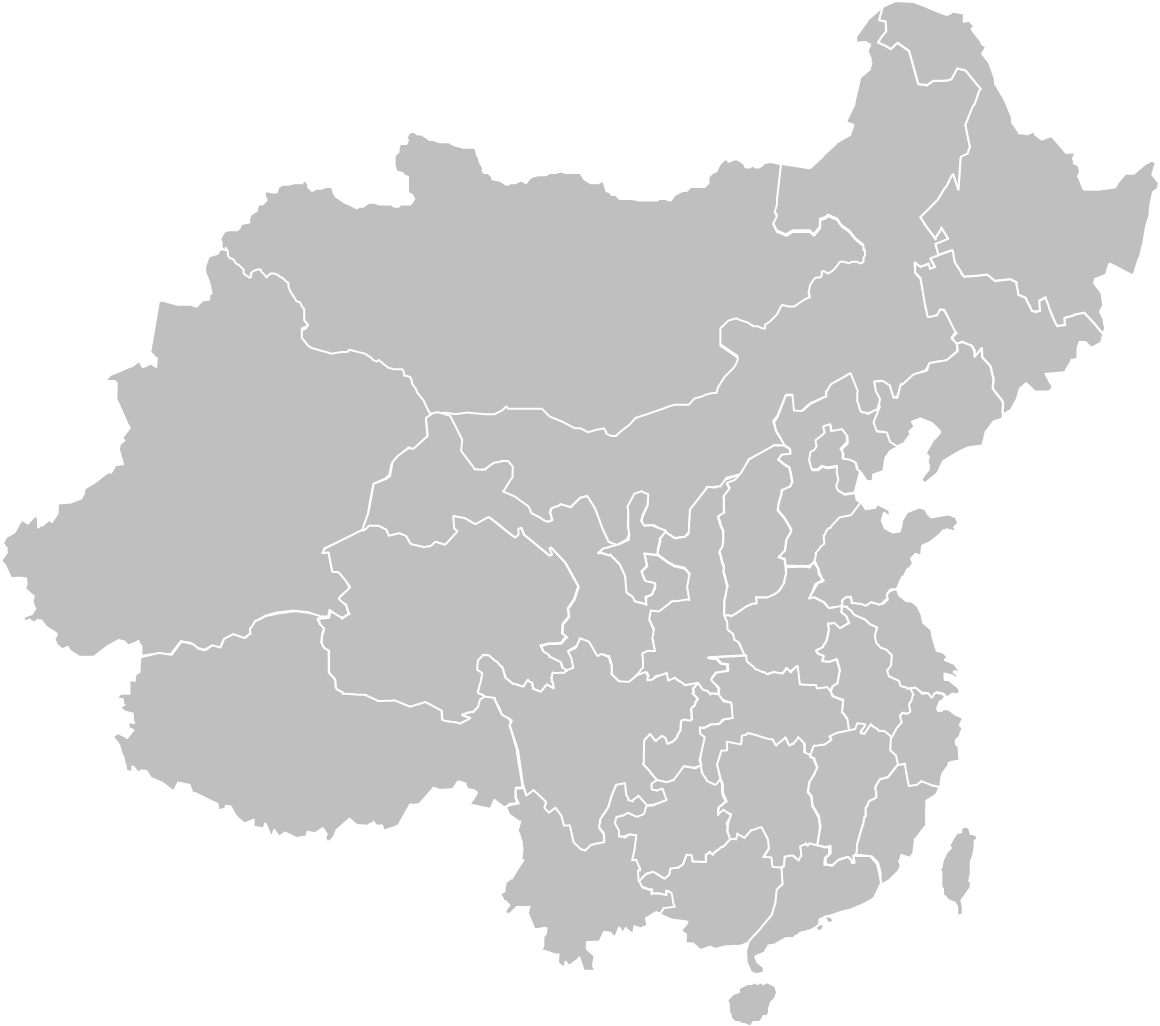 複合地区[X]
[プレゼンターの氏名]
[役職]会則地域 [X]：[会則地域名]
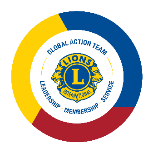 [ストーリーのタイトル]
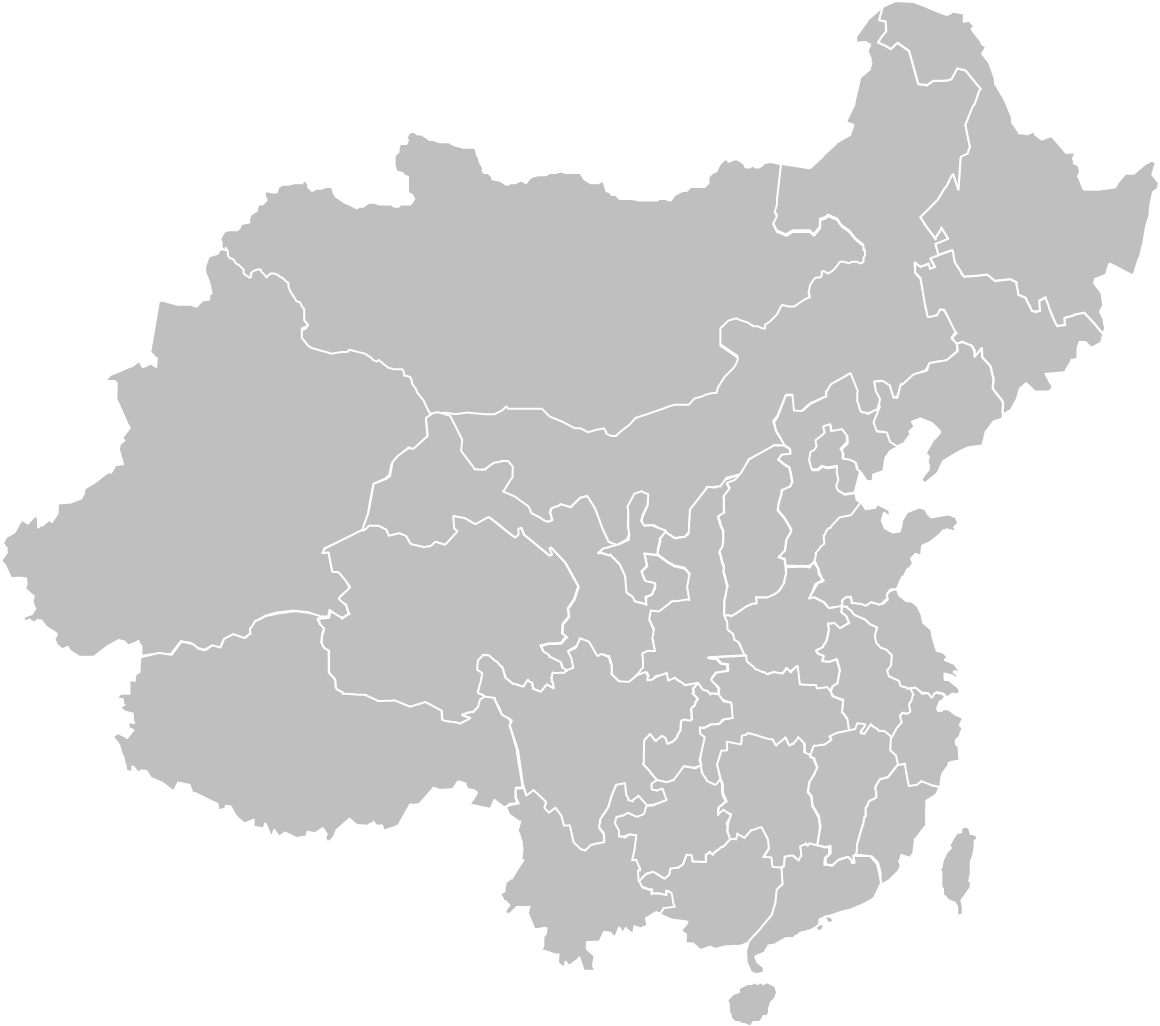 複合地区[X]
複合地区[X]
[プレゼンターの氏名]
[役職]会則地域 [X]：[会則地域名]
[Speaker Notes: 線のアニメーションの作成方法：
挿入 > 図形 > 曲線
	線の始点をクリックし、カーブをつけたい通過点があればそこもクリックする
	線の終点をクリックしたら、キーボードの「Escape」キーを押す
図形の書式設定を開き、以下を選択する：
	実線
	色：その他の色（175R 30G 45B）
	幅：2.75pt
	破線の種類：長破線
	図形の効果：影（オフセット：下）
アニメーションのタブで線を選択してから、アニメーションの「ワイプ」をクリックする
アニメーションウィンドウを開き、アニメーションに以下の設定を入力する：
	タイミング：
	開始：直前の動作と同時
	遅延：0秒
	継続時間：3秒（低速）
	効果：
	方向：始点と終点の位置に合わせて設定
線の終点で複合地区ラベルを選択する（黄色のしずく/テキスト）
アニメーションタブで「フェード」を選択する
アニメーションウィンドウで以下の設定を入力する：
	タイミング：
	開始：直前の動作の後
	遅延：0秒
	継続時間：1秒（高速）]
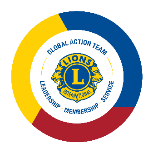 [ストーリーのタイトル]
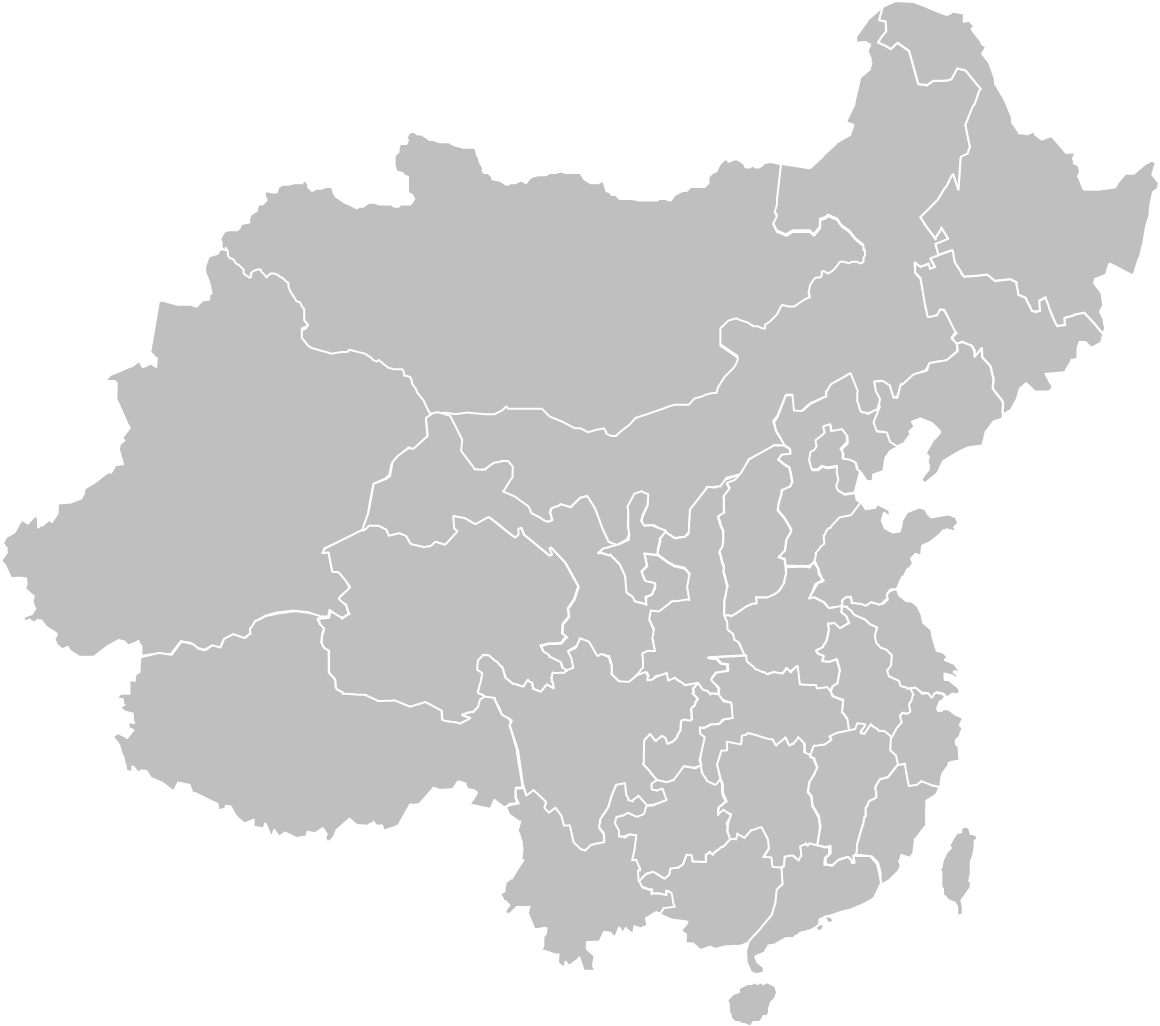 複合地区[X]
複合地区[X]
複合地区[X]
[プレゼンターの氏名]
[役職]会則地域 [X]：[会則地域名]
[Speaker Notes: 線のアニメーションの作成方法：
挿入 > 図形 > 曲線
	線の始点をクリックし、カーブをつけたい通過点があればそこもクリックする
	線の終点をクリックしたら、キーボードの「Escape」キーを押す
図形の書式設定を開き、以下を選択する：
	実線
	色：その他の色（175R 30G 45B）
	幅：2.75pt
	破線の種類：長破線
	図形の効果：影（オフセット：下）
アニメーションのタブで線を選択してから、アニメーションの「ワイプ」をクリックする
アニメーションウィンドウを開き、アニメーションに以下の設定を入力する：
	タイミング：
	開始：直前の動作と同時
	遅延：0秒
	継続時間：3秒（低速）
	効果：
	方向：始点と終点の位置に合わせて設定
線の終点で複合地区ラベルを選択する（黄色のしずく/テキスト）
アニメーションタブで「フェード」を選択する
アニメーションウィンドウで以下の設定を入力する：
	タイミング：
	開始：直前の動作の後
	遅延：0秒
	継続時間：1秒（高速）]
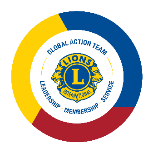 [ストーリーのタイトル]
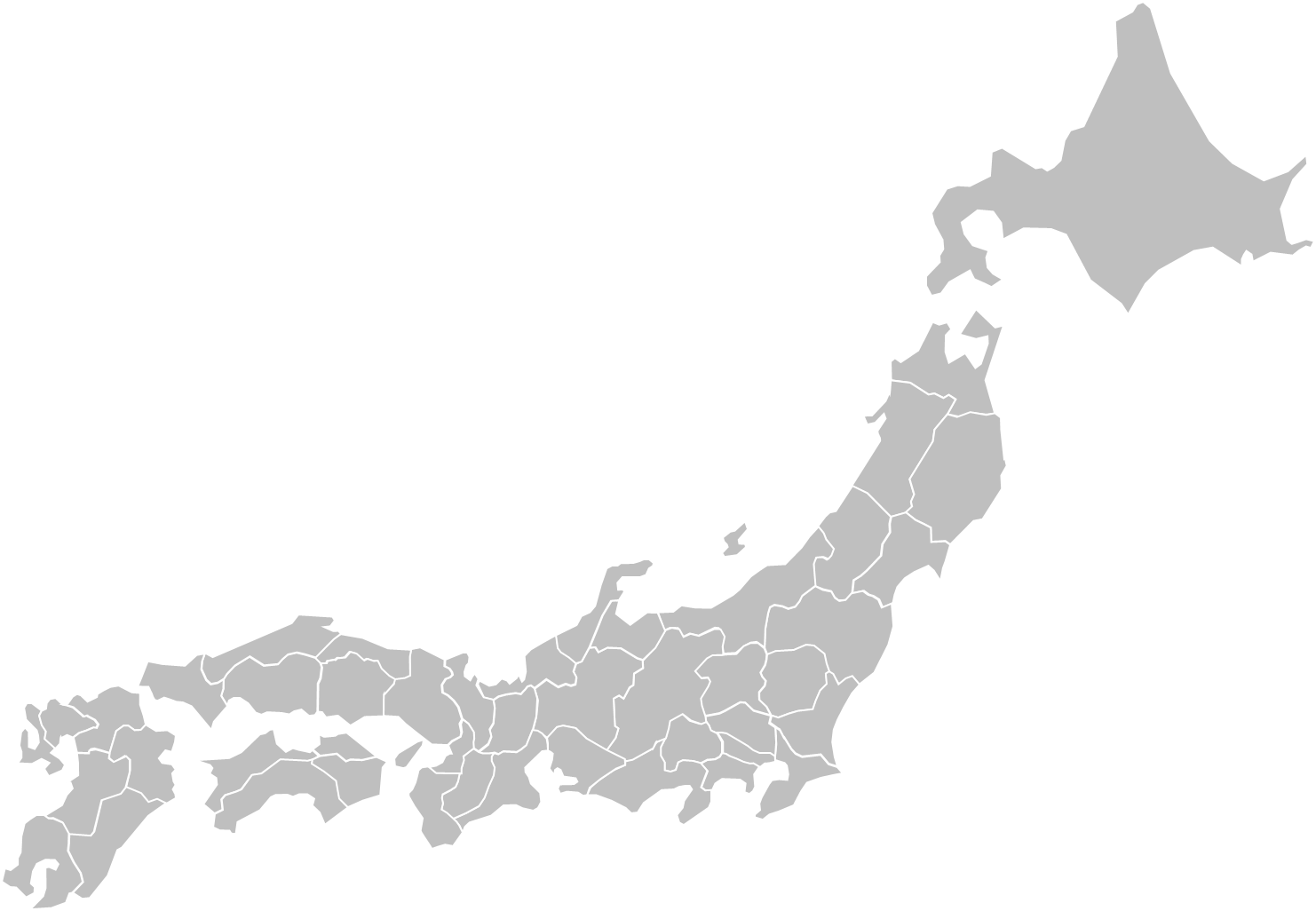 複合地区[X]
[プレゼンターの氏名]
[役職]会則地域 [X]：[会則地域名]
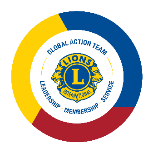 [ストーリーのタイトル]
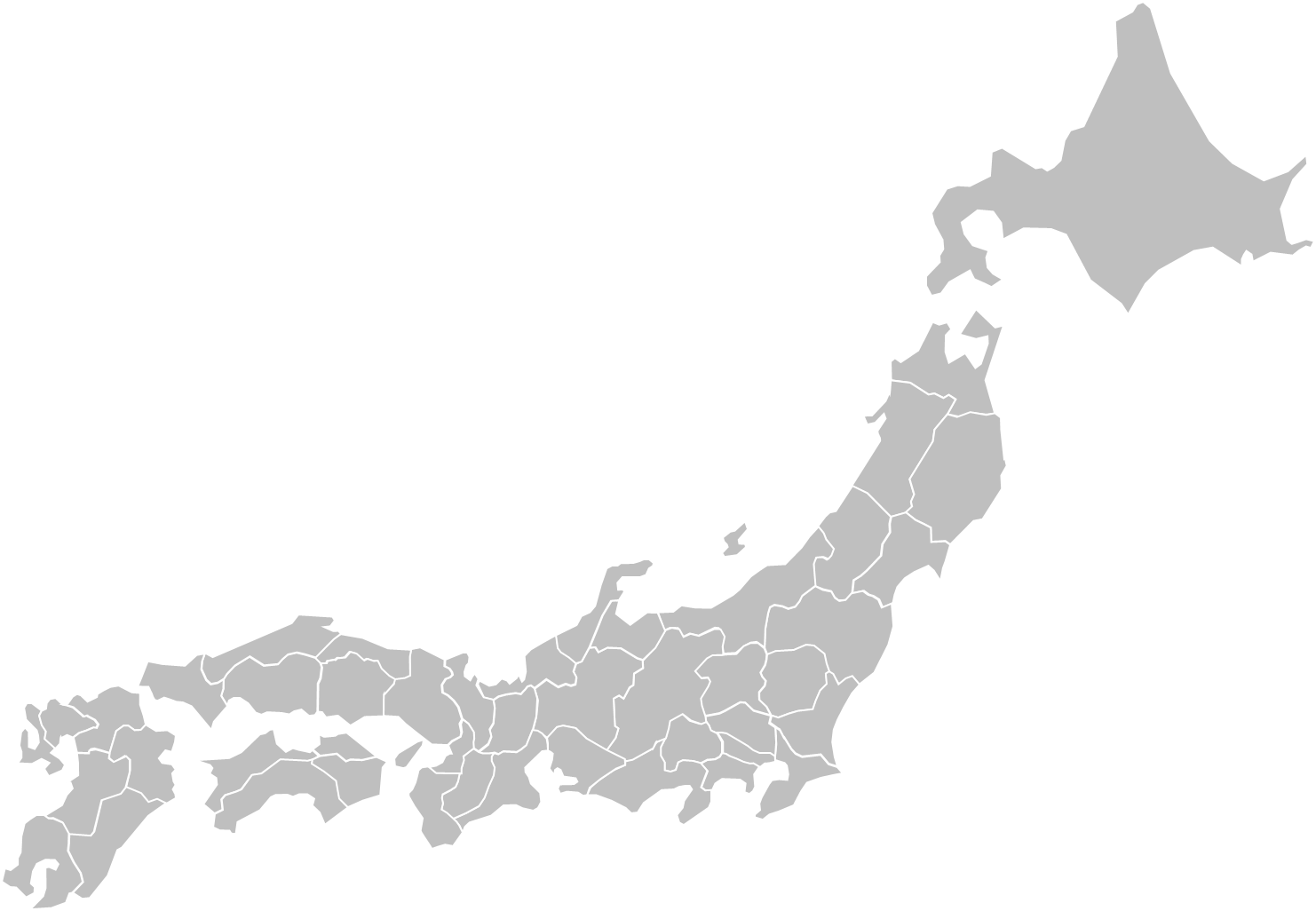 複合地区[X]
複合地区[X]
[プレゼンターの氏名]
[役職]会則地域 [X]：[会則地域名]
[Speaker Notes: 線のアニメーションの作成方法：
挿入 > 図形 > 曲線
	線の始点をクリックし、カーブをつけたい通過点があればそこもクリックする
	線の終点をクリックしたら、キーボードの「Escape」キーを押す
図形の書式設定を開き、以下を選択する：
	実線
	色：その他の色（175R 30G 45B）
	幅：2.75pt
	破線の種類：長破線
	図形の効果：影（オフセット：下）
アニメーションのタブで線を選択してから、アニメーションの「ワイプ」をクリックする
アニメーションウィンドウを開き、アニメーションに以下の設定を入力する：
	タイミング：
	開始：直前の動作と同時
	遅延：0秒
	継続時間：3秒（低速）
	効果：
	方向：始点と終点の位置に合わせて設定
線の終点で複合地区ラベルを選択する（黄色のしずく/テキスト）
アニメーションタブで「フェード」を選択する
アニメーションウィンドウで以下の設定を入力する：
	タイミング：
	開始：直前の動作の後
	遅延：0秒
	継続時間：1秒（高速）]
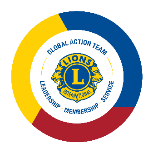 [ストーリーのタイトル]
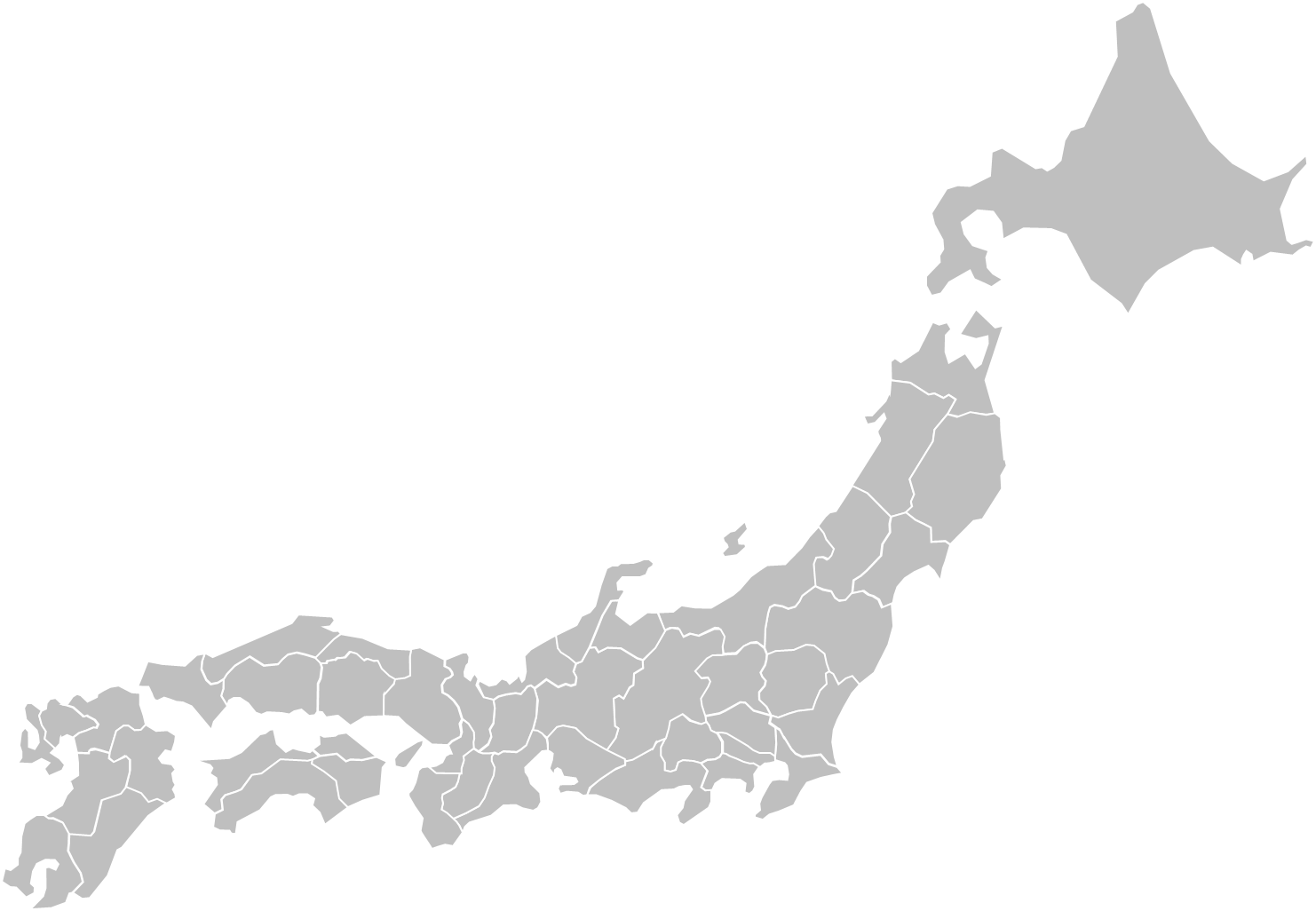 複合地区[X]
複合地区[X]
複合地区[X]
[プレゼンターの氏名]
[役職]会則地域 [X]：[会則地域名]
[Speaker Notes: 線のアニメーションの作成方法：
挿入 > 図形 > 曲線
	線の始点をクリックし、カーブをつけたい通過点があればそこもクリックする
	線の終点をクリックしたら、キーボードの「Escape」キーを押す
図形の書式設定を開き、以下を選択する：
	実線
	色：その他の色（175R 30G 45B）
	幅：2.75pt
	破線の種類：長破線
	図形の効果：影（オフセット：下）
アニメーションのタブで線を選択してから、アニメーションの「ワイプ」をクリックする
アニメーションウィンドウを開き、アニメーションに以下の設定を入力する：
	タイミング：
	開始：直前の動作と同時
	遅延：0秒
	継続時間：3秒（低速）
	効果：
	方向：始点と終点の位置に合わせて設定
線の終点で複合地区ラベルを選択する（黄色のしずく/テキスト）
アニメーションタブで「フェード」を選択する
アニメーションウィンドウで以下の設定を入力する：
	タイミング：
	開始：直前の動作の後
	遅延：0秒
	継続時間：1秒（高速）]
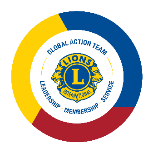 [ストーリーのタイトル]
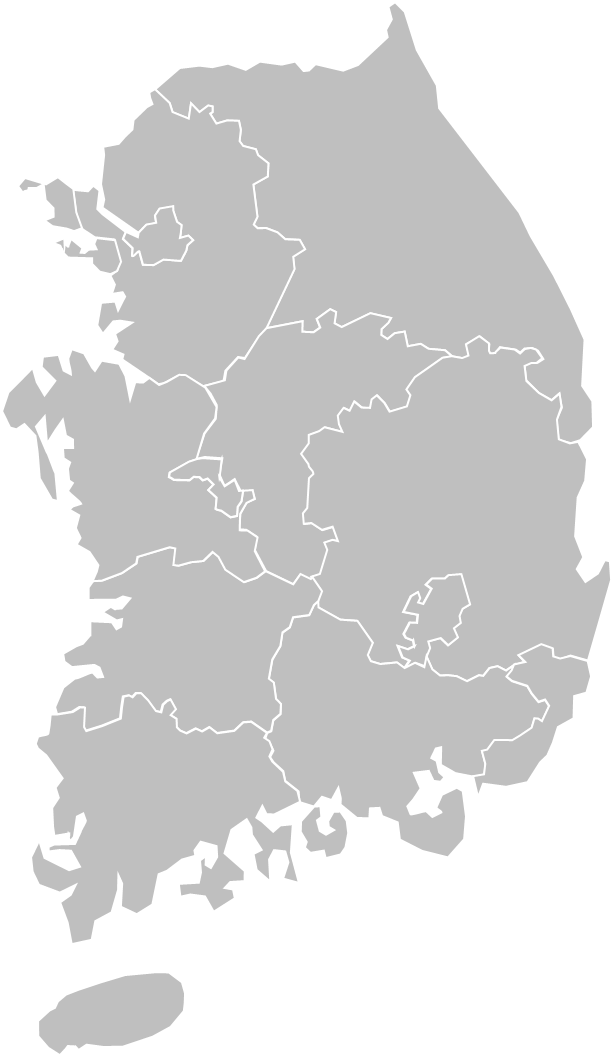 複合地区[X]
[プレゼンターの氏名]
[役職]会則地域 [X]：[会則地域名]
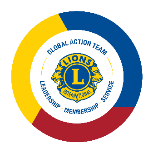 [ストーリーのタイトル]
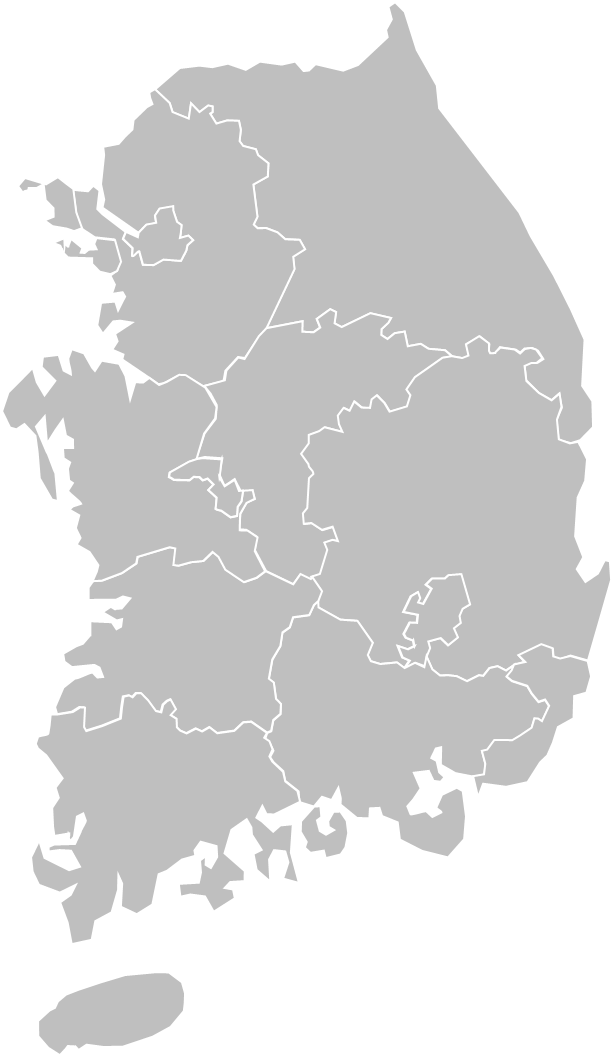 複合地区[X]
複合地区[X]
[プレゼンターの氏名]
[役職]会則地域 [X]：[会則地域名]
[Speaker Notes: 線のアニメーションの作成方法：
挿入 > 図形 > 曲線
	線の始点をクリックし、カーブをつけたい通過点があればそこもクリックする
	線の終点をクリックしたら、キーボードの「Escape」キーを押す
図形の書式設定を開き、以下を選択する：
	実線
	色：その他の色（175R 30G 45B）
	幅：2.75pt
	破線の種類：長破線
	図形の効果：影（オフセット：下）
アニメーションのタブで線を選択してから、アニメーションの「ワイプ」をクリックする
アニメーションウィンドウを開き、アニメーションに以下の設定を入力する：
	タイミング：
	開始：直前の動作と同時
	遅延：0秒
	継続時間：3秒（低速）
	効果：
	方向：始点と終点の位置に合わせて設定
線の終点で複合地区ラベルを選択する（黄色のしずく/テキスト）
アニメーションタブで「フェード」を選択する
アニメーションウィンドウで以下の設定を入力する：
	タイミング：
	開始：直前の動作の後
	遅延：0秒
	継続時間：1秒（高速）]
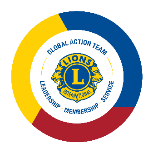 [ストーリーのタイトル]
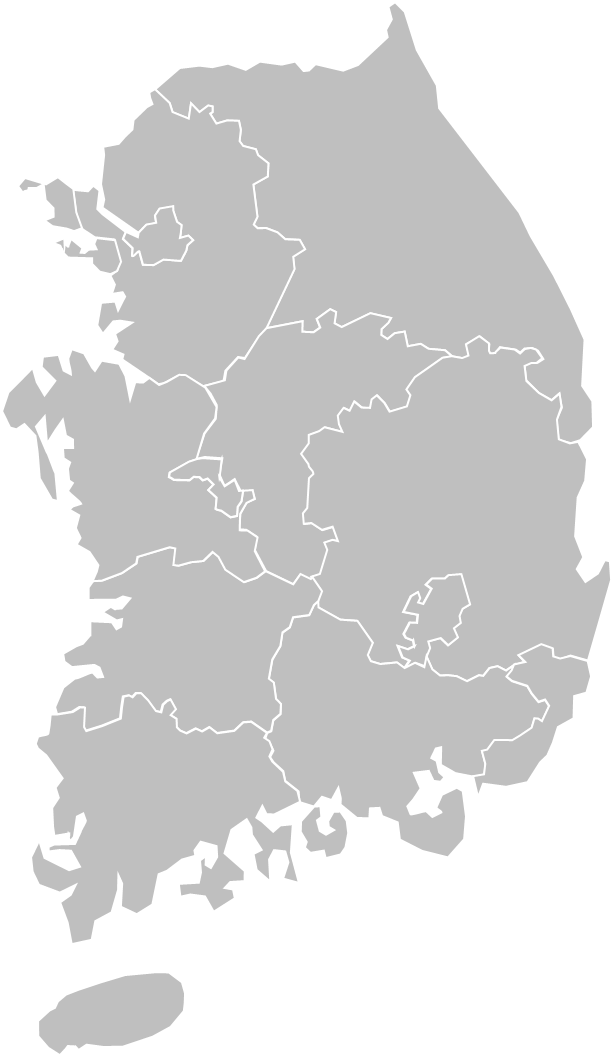 複合地区[X]
複合地区[X]
複合地区[X]
[プレゼンターの氏名]
[役職]会則地域 [X]：[会則地域名]
[Speaker Notes: 線のアニメーションの作成方法：
挿入 > 図形 > 曲線
	線の始点をクリックし、カーブをつけたい通過点があればそこもクリックする
	線の終点をクリックしたら、キーボードの「Escape」キーを押す
図形の書式設定を開き、以下を選択する：
	実線
	色：その他の色（175R 30G 45B）
	幅：2.75pt
	破線の種類：長破線
	図形の効果：影（オフセット：下）
アニメーションのタブで線を選択してから、アニメーションの「ワイプ」をクリックする
アニメーションウィンドウを開き、アニメーションに以下の設定を入力する：
	タイミング：
	開始：直前の動作と同時
	遅延：0秒
	継続時間：3秒（低速）
	効果：
	方向：始点と終点の位置に合わせて設定
線の終点で複合地区ラベルを選択する（黄色のしずく/テキスト）
アニメーションタブで「フェード」を選択する
アニメーションウィンドウで以下の設定を入力する：
	タイミング：
	開始：直前の動作の後
	遅延：0秒
	継続時間：1秒（高速）]
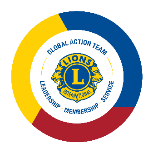 [ストーリーのタイトル]
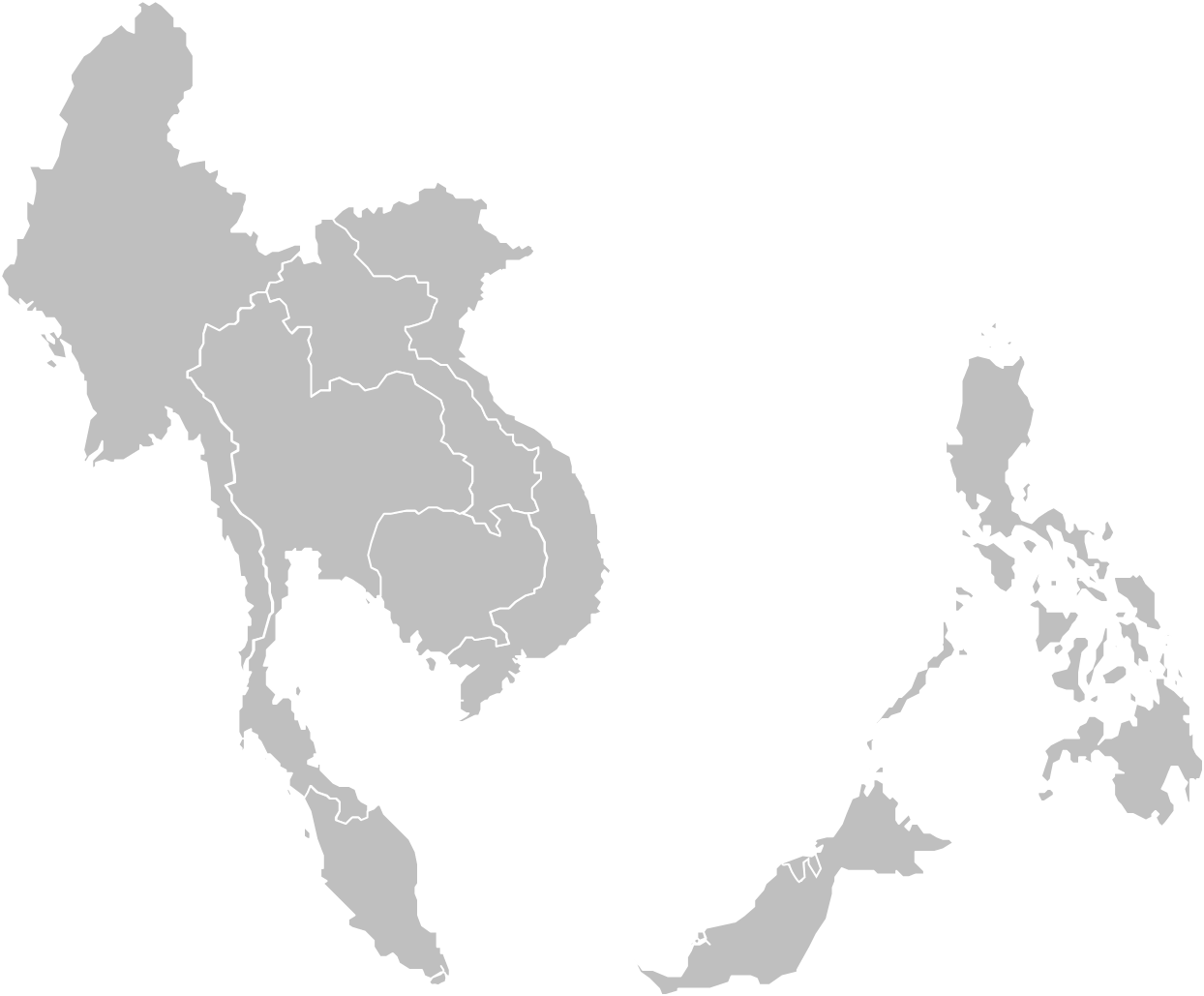 複合地区[X]
[プレゼンターの氏名]
[役職]会則地域 [X]：[会則地域名]
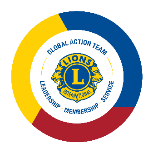 [ストーリーのタイトル]
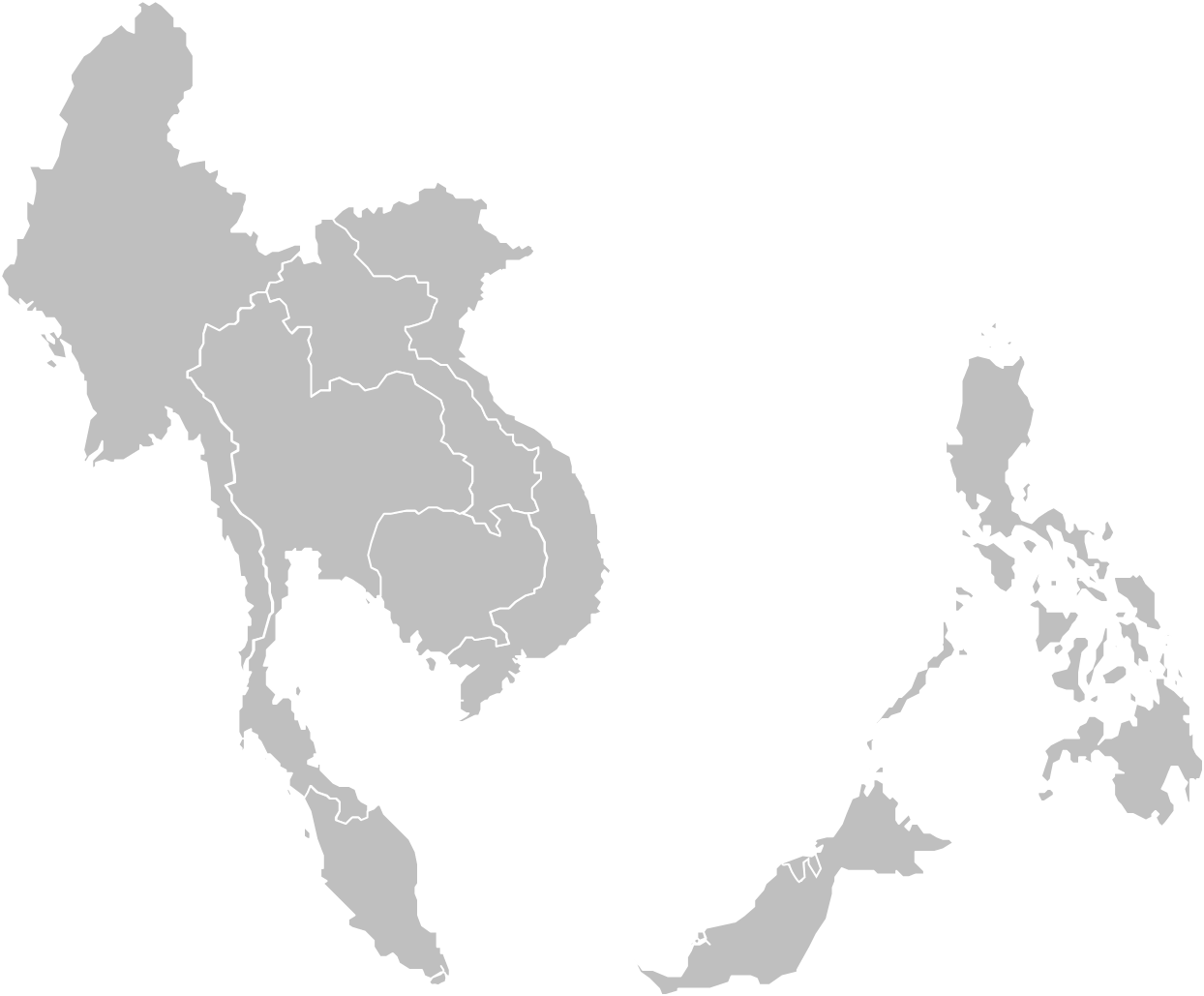 複合地区[X]
複合地区[X]
[プレゼンターの氏名]
[役職]会則地域 [X]：[会則地域名]
[Speaker Notes: 線のアニメーションの作成方法：
挿入 > 図形 > 曲線
	線の始点をクリックし、カーブをつけたい通過点があればそこもクリックする
	線の終点をクリックしたら、キーボードの「Escape」キーを押す
図形の書式設定を開き、以下を選択する：
	実線
	色：その他の色（175R 30G 45B）
	幅：2.75pt
	破線の種類：長破線
	図形の効果：影（オフセット：下）
アニメーションのタブで線を選択してから、アニメーションの「ワイプ」をクリックする
アニメーションウィンドウを開き、アニメーションに以下の設定を入力する：
	タイミング：
	開始：直前の動作と同時
	遅延：0秒
	継続時間：3秒（低速）
	効果：
	方向：始点と終点の位置に合わせて設定
線の終点で複合地区ラベルを選択する（黄色のしずく/テキスト）
アニメーションタブで「フェード」を選択する
アニメーションウィンドウで以下の設定を入力する：
	タイミング：
	開始：直前の動作の後
	遅延：0秒
	継続時間：1秒（高速）]
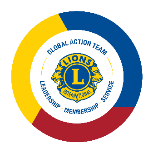 [ストーリーのタイトル]
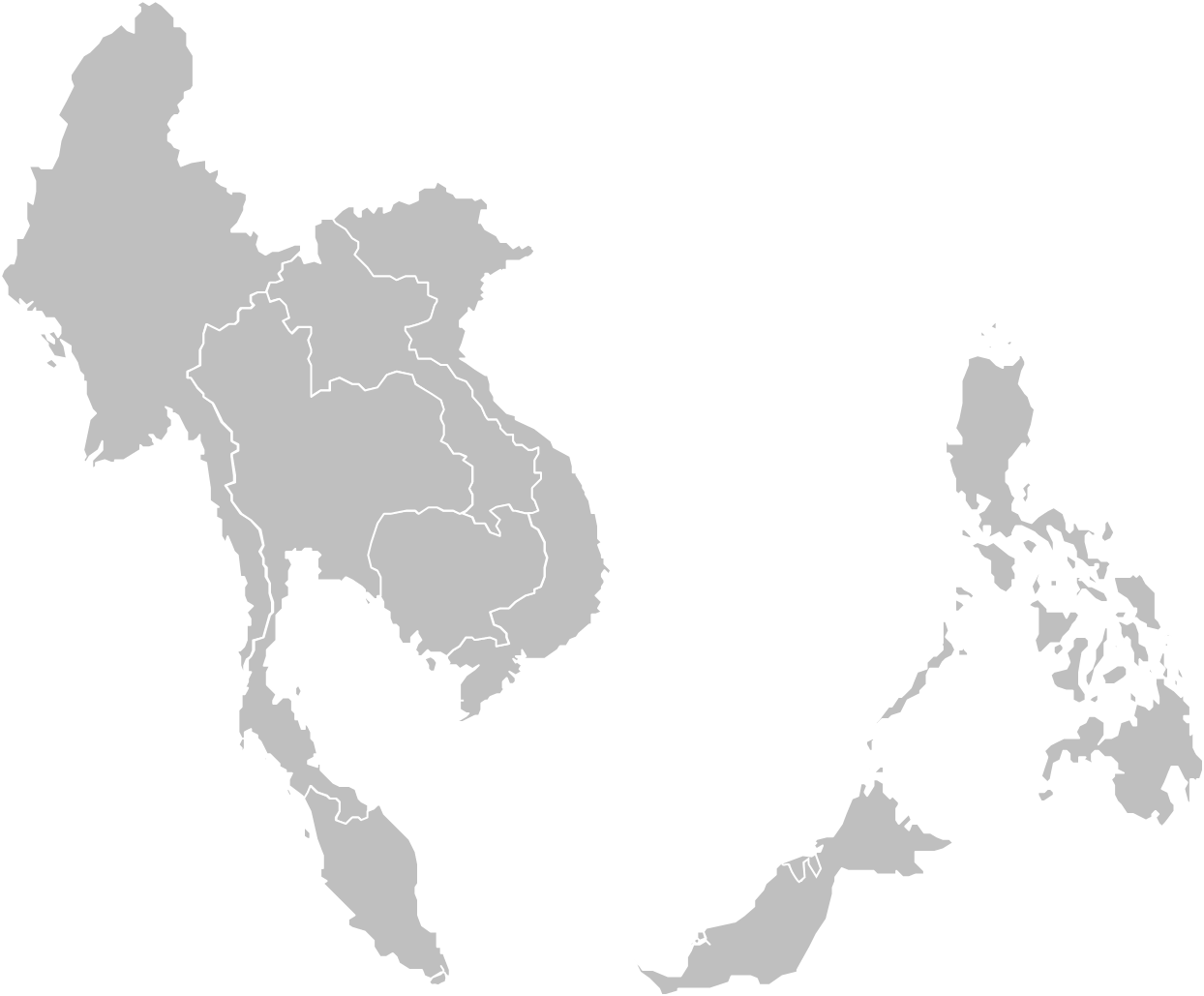 複合地区[X]
複合地区[X]
複合地区[X]
[プレゼンターの氏名]
[役職]会則地域 [X]：[会則地域名]
[Speaker Notes: 線のアニメーションの作成方法：
挿入 > 図形 > 曲線
	線の始点をクリックし、カーブをつけたい通過点があればそこもクリックする
	線の終点をクリックしたら、キーボードの「Escape」キーを押す
図形の書式設定を開き、以下を選択する：
	実線
	色：その他の色（175R 30G 45B）
	幅：2.75pt
	破線の種類：長破線
	図形の効果：影（オフセット：下）
アニメーションのタブで線を選択してから、アニメーションの「ワイプ」をクリックする
アニメーションウィンドウを開き、アニメーションに以下の設定を入力する：
	タイミング：
	開始：直前の動作と同時
	遅延：0秒
	継続時間：3秒（低速）
	効果：
	方向：始点と終点の位置に合わせて設定
線の終点で複合地区ラベルを選択する（黄色のしずく/テキスト）
アニメーションタブで「フェード」を選択する
アニメーションウィンドウで以下の設定を入力する：
	タイミング：
	開始：直前の動作の後
	遅延：0秒
	継続時間：1秒（高速）]
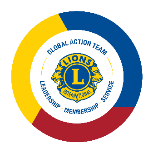 [ストーリーのタイトル]
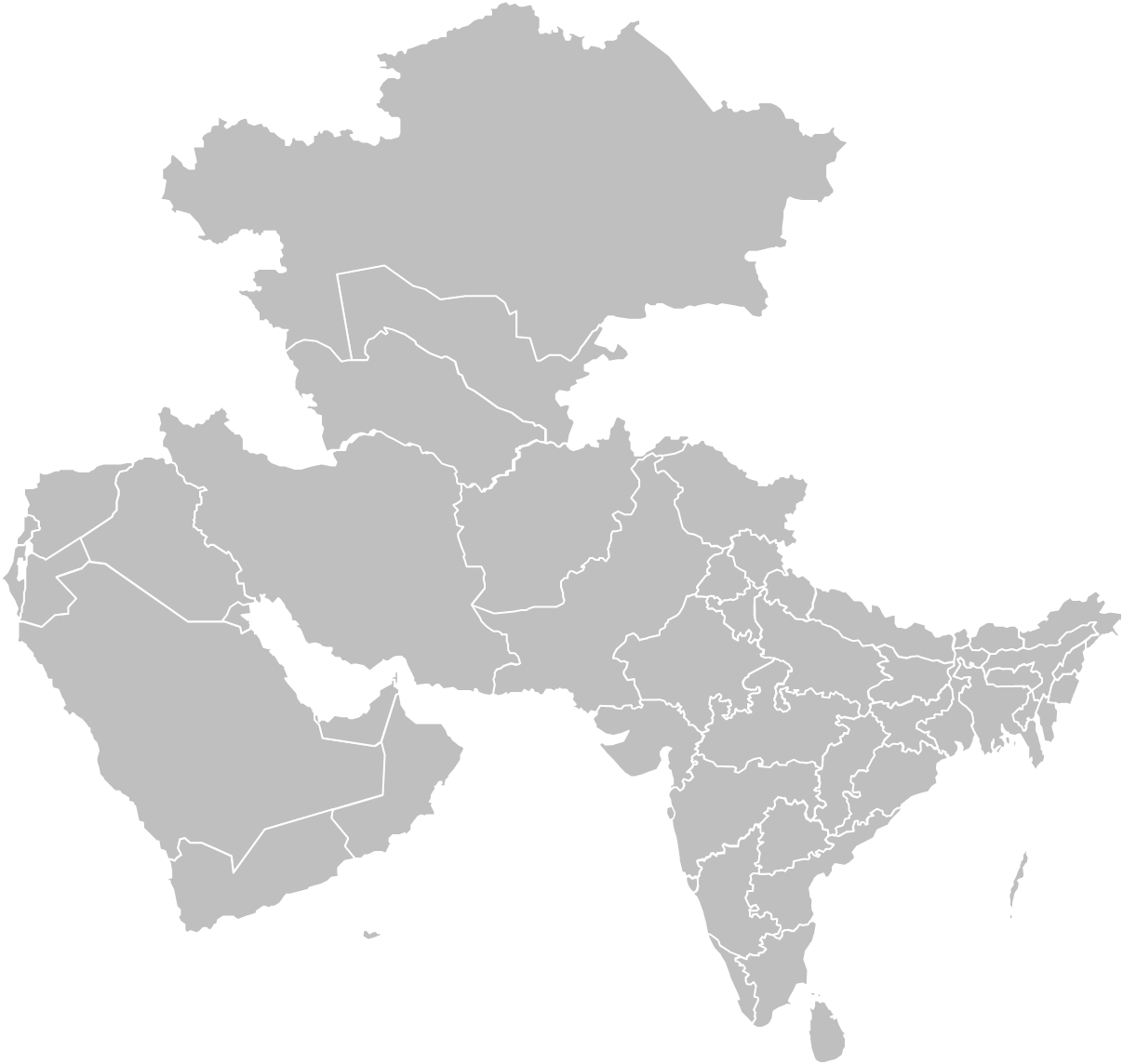 複合地区[X]
[プレゼンターの氏名]
[役職]会則地域 [X]：[会則地域名]
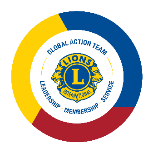 [ストーリーのタイトル]
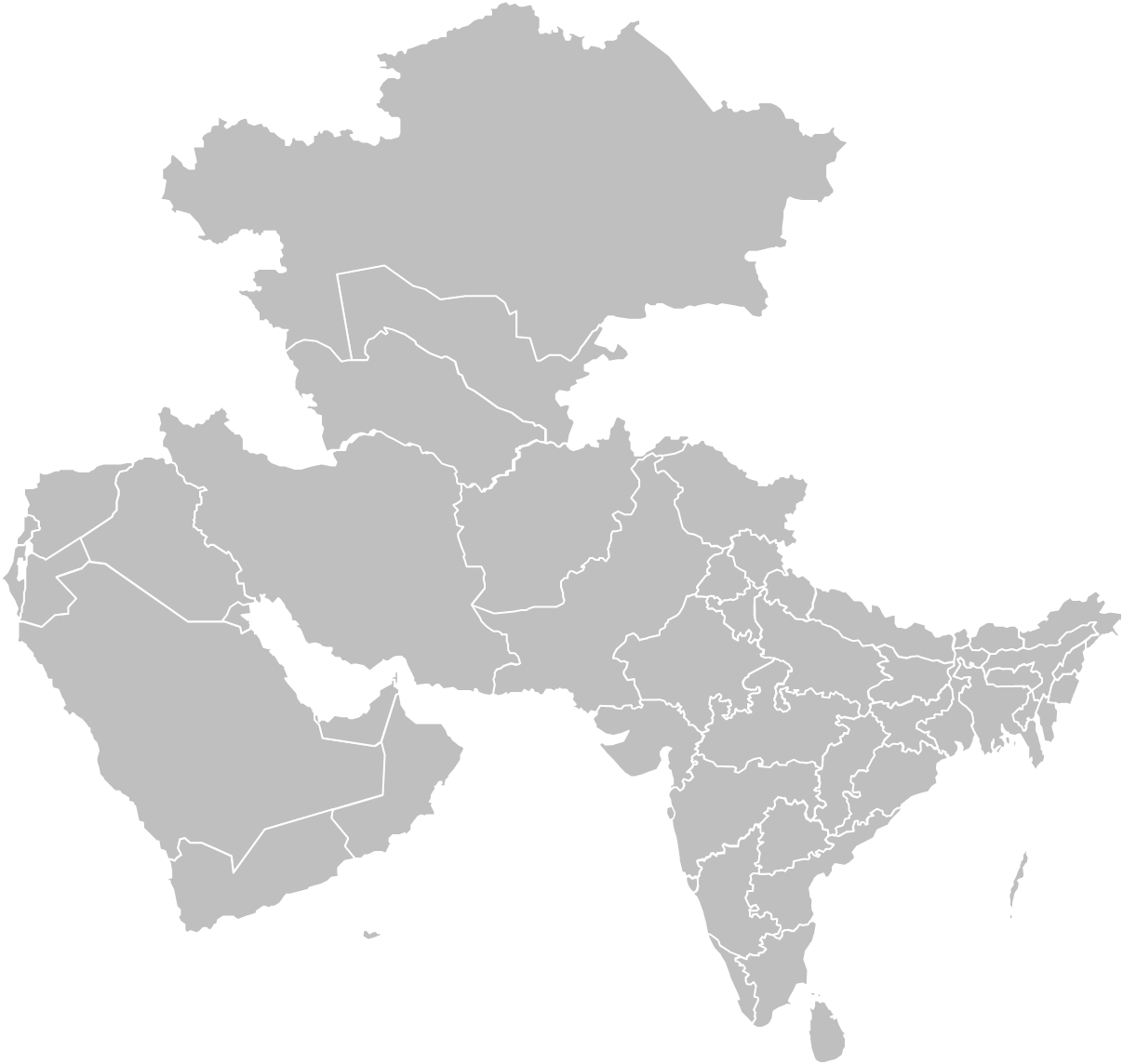 複合地区[X]
複合地区[X]
[プレゼンターの氏名]
[役職]会則地域 [X]：[会則地域名]
[Speaker Notes: 線のアニメーションの作成方法：
挿入 > 図形 > 曲線
	線の始点をクリックし、カーブをつけたい通過点があればそこもクリックする
	線の終点をクリックしたら、キーボードの「Escape」キーを押す
図形の書式設定を開き、以下を選択する：
	実線
	色：その他の色（175R 30G 45B）
	幅：2.75pt
	破線の種類：長破線
	図形の効果：影（オフセット：下）
アニメーションのタブで線を選択してから、アニメーションの「ワイプ」をクリックする
アニメーションウィンドウを開き、アニメーションに以下の設定を入力する：
	タイミング：
	開始：直前の動作と同時
	遅延：0秒
	継続時間：3秒（低速）
	効果：
	方向：始点と終点の位置に合わせて設定
線の終点で複合地区ラベルを選択する（黄色のしずく/テキスト）
アニメーションタブで「フェード」を選択する
アニメーションウィンドウで以下の設定を入力する：
	タイミング：
	開始：直前の動作の後
	遅延：0秒
	継続時間：1秒（高速）]
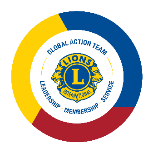 [ストーリーのタイトル]
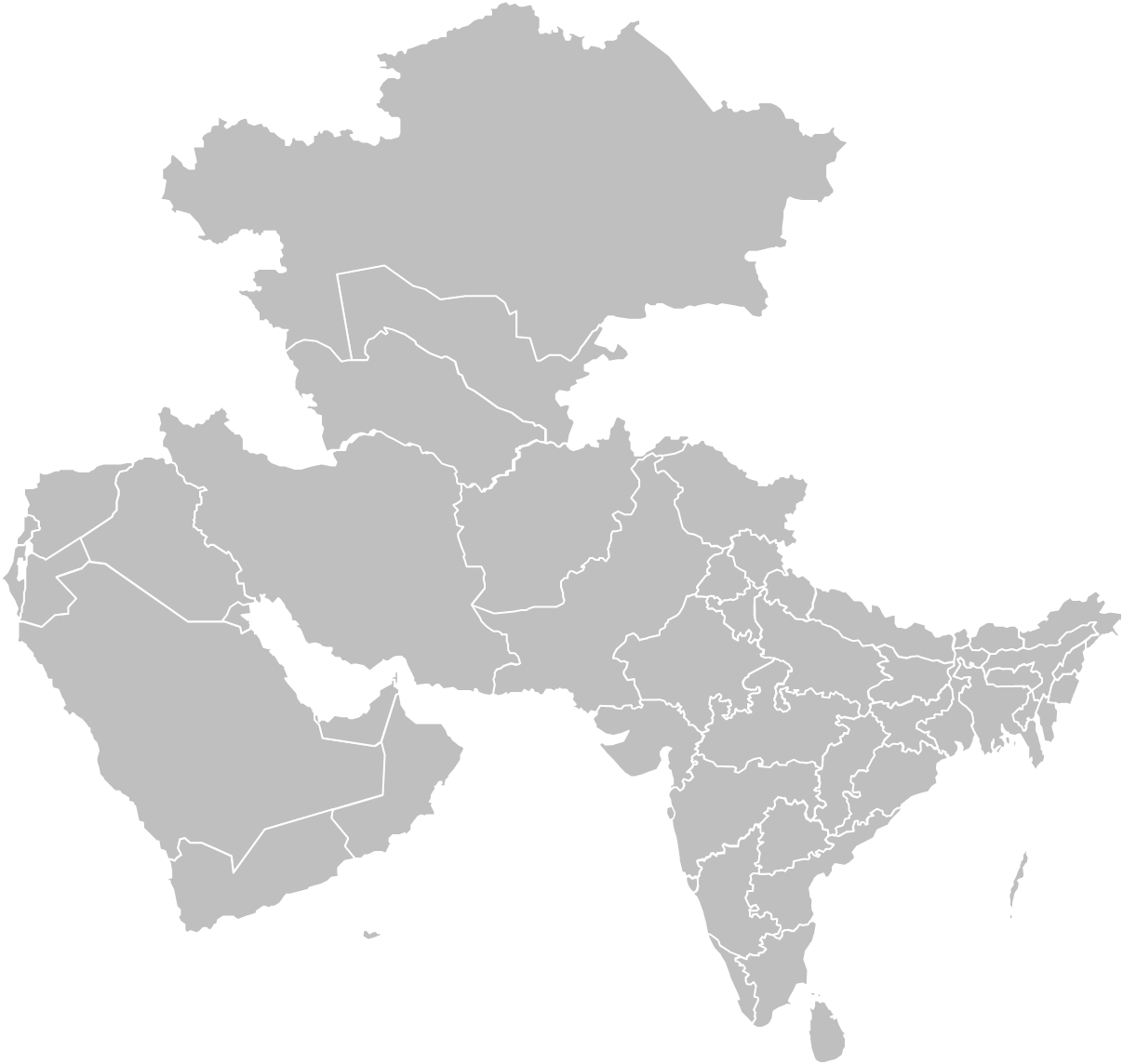 複合地区[X]
複合地区[X]
複合地区[X]
[プレゼンターの氏名]
[役職]会則地域 [X]：[会則地域名]
[Speaker Notes: 線のアニメーションの作成方法：
挿入 > 図形 > 曲線
	線の始点をクリックし、カーブをつけたい通過点があればそこもクリックする
	線の終点をクリックしたら、キーボードの「Escape」キーを押す
図形の書式設定を開き、以下を選択する：
	実線
	色：その他の色（175R 30G 45B）
	幅：2.75pt
	破線の種類：長破線
	図形の効果：影（オフセット：下）
アニメーションのタブで線を選択してから、アニメーションの「ワイプ」をクリックする
アニメーションウィンドウを開き、アニメーションに以下の設定を入力する：
	タイミング：
	開始：直前の動作と同時
	遅延：0秒
	継続時間：3秒（低速）
	効果：
	方向：始点と終点の位置に合わせて設定
線の終点で複合地区ラベルを選択する（黄色のしずく/テキスト）
アニメーションタブで「フェード」を選択する
アニメーションウィンドウで以下の設定を入力する：
	タイミング：
	開始：直前の動作の後
	遅延：0秒
	継続時間：1秒（高速）]
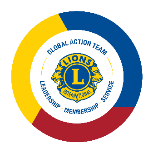 [ストーリーのタイトル]
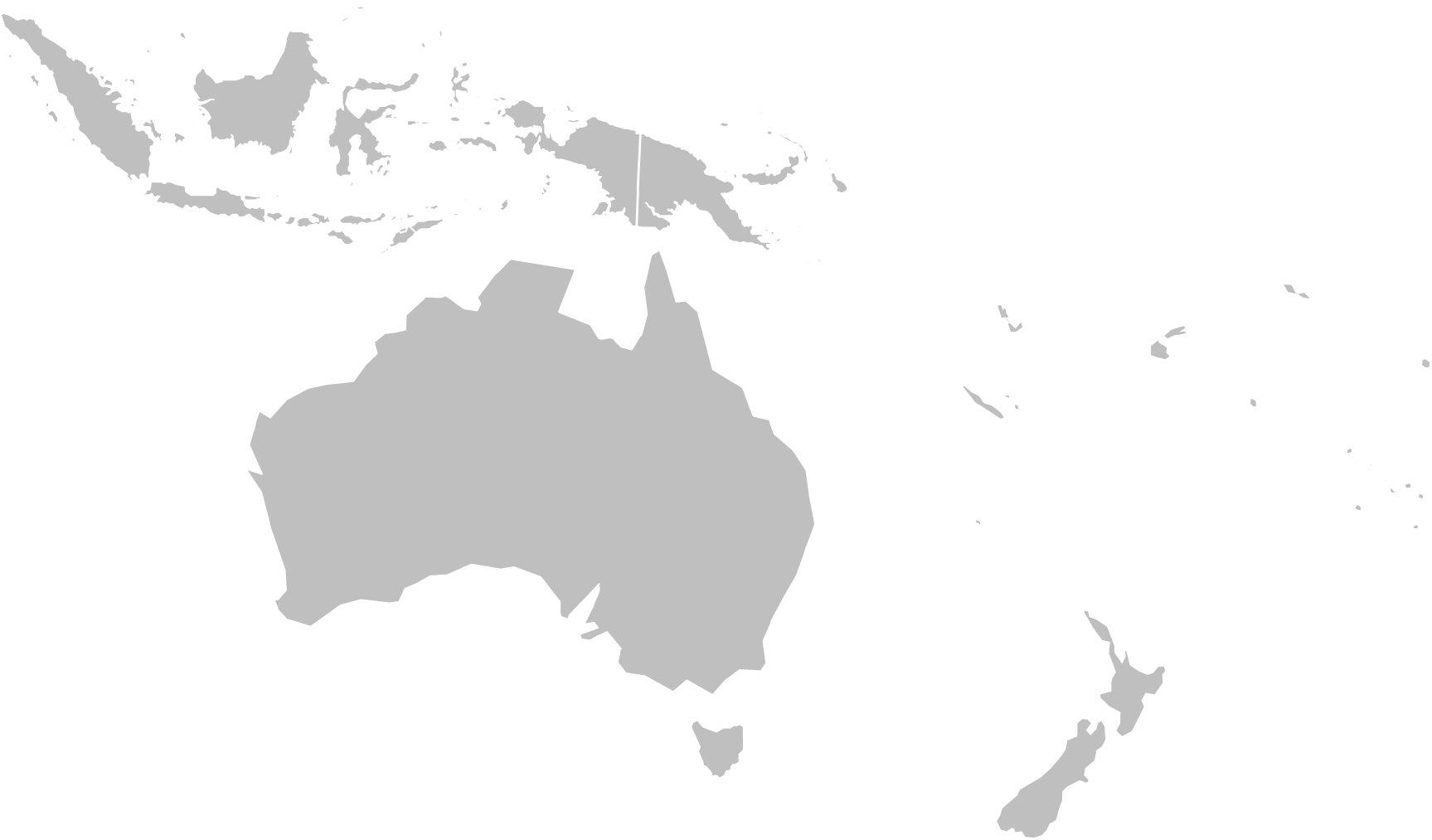 複合地区[X]
[プレゼンターの氏名]
[役職]会則地域 [X]：[会則地域名]
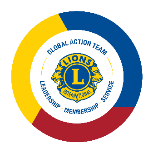 [ストーリーのタイトル]
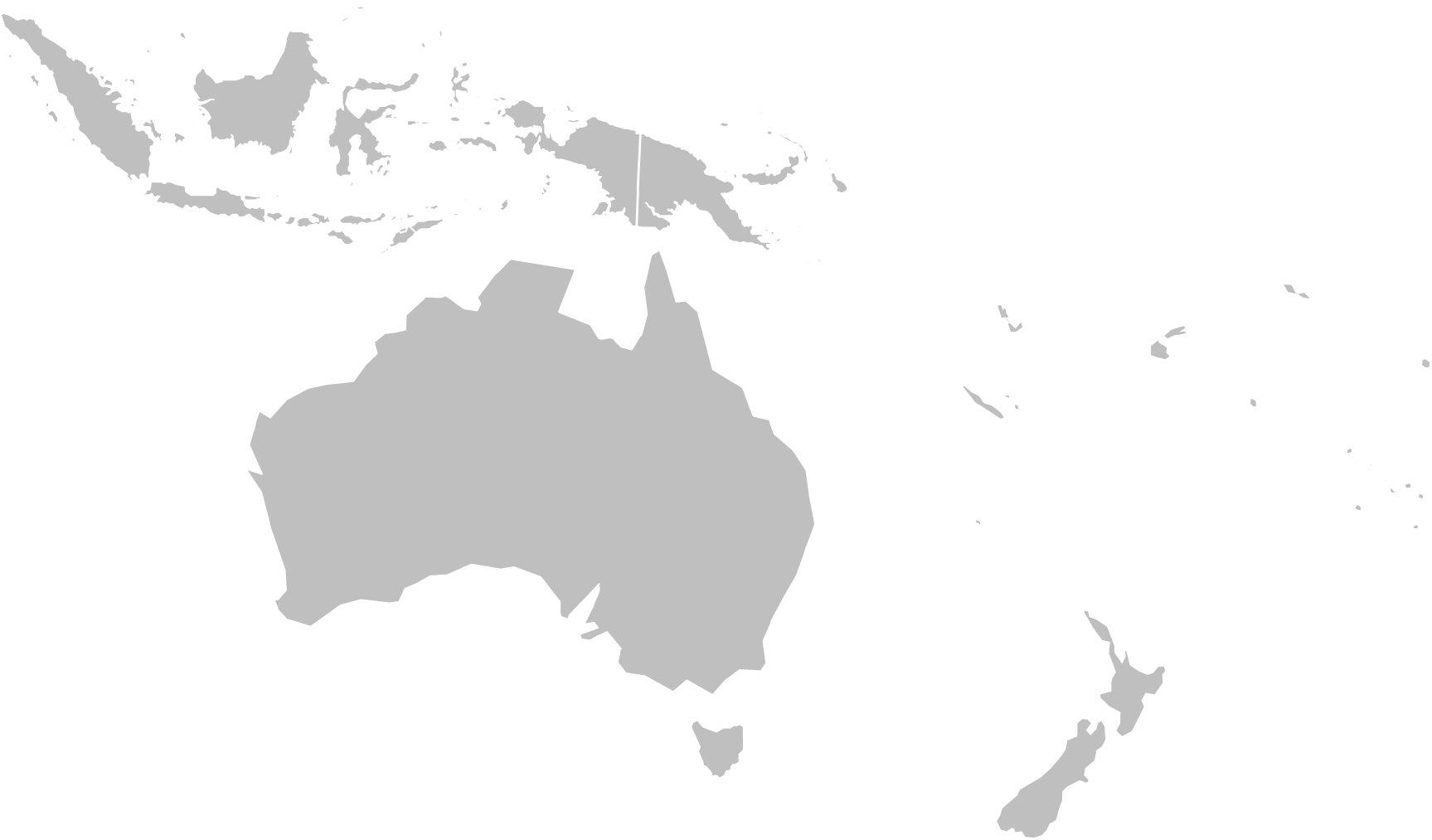 複合地区[X]
複合地区[X]
[プレゼンターの氏名]
[役職]会則地域 [X]：[会則地域名]
[Speaker Notes: 線のアニメーションの作成方法：
挿入 > 図形 > 曲線
	線の始点をクリックし、カーブをつけたい通過点があればそこもクリックする
	線の終点をクリックしたら、キーボードの「Escape」キーを押す
図形の書式設定を開き、以下を選択する：
	実線
	色：その他の色（175R 30G 45B）
	幅：2.75pt
	破線の種類：長破線
	図形の効果：影（オフセット：下）
アニメーションのタブで線を選択してから、アニメーションの「ワイプ」をクリックする
アニメーションウィンドウを開き、アニメーションに以下の設定を入力する：
	タイミング：
	開始：直前の動作と同時
	遅延：0秒
	継続時間：3秒（低速）
	効果：
	方向：始点と終点の位置に合わせて設定
線の終点で複合地区ラベルを選択する（黄色のしずく/テキスト）
アニメーションタブで「フェード」を選択する
アニメーションウィンドウで以下の設定を入力する：
	タイミング：
	開始：直前の動作の後
	遅延：0秒
	継続時間：1秒（高速）]
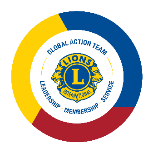 [ストーリーのタイトル]
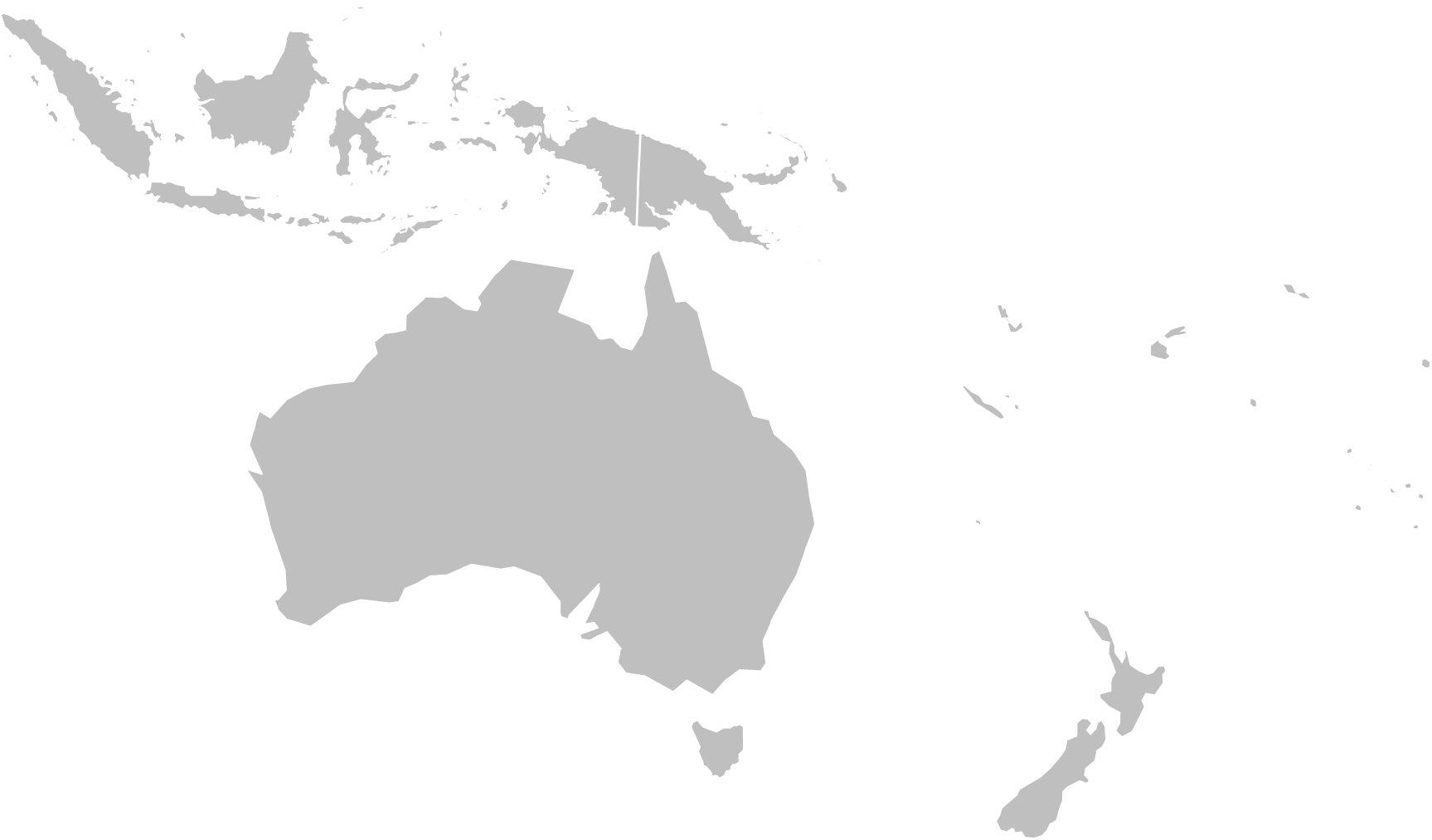 複合地区[X]
複合地区[X]
複合地区[X]
[プレゼンターの氏名]
[役職]会則地域 [X]：[会則地域名]
[Speaker Notes: 線のアニメーションの作成方法：
挿入 > 図形 > 曲線
	線の始点をクリックし、カーブをつけたい通過点があればそこもクリックする
	線の終点をクリックしたら、キーボードの「Escape」キーを押す
図形の書式設定を開き、以下を選択する：
	実線
	色：その他の色（175R 30G 45B）
	幅：2.75pt
	破線の種類：長破線
	図形の効果：影（オフセット：下）
アニメーションのタブで線を選択してから、アニメーションの「ワイプ」をクリックする
アニメーションウィンドウを開き、アニメーションに以下の設定を入力する：
	タイミング：
	開始：直前の動作と同時
	遅延：0秒
	継続時間：3秒（低速）
	効果：
	方向：始点と終点の位置に合わせて設定
線の終点で複合地区ラベルを選択する（黄色のしずく/テキスト）
アニメーションタブで「フェード」を選択する
アニメーションウィンドウで以下の設定を入力する：
	タイミング：
	開始：直前の動作の後
	遅延：0秒
	継続時間：1秒（高速）]
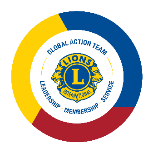 [ストーリーのタイトル]
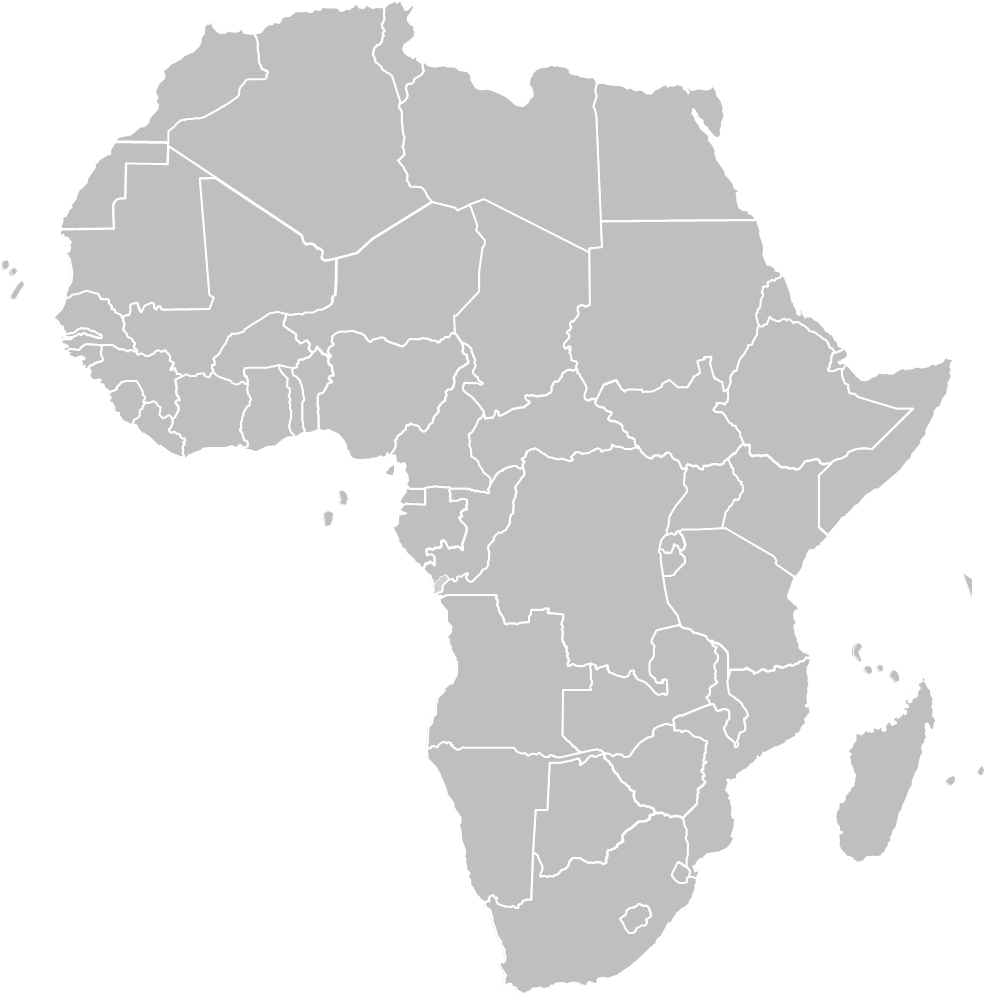 複合地区[X]
[プレゼンターの氏名]
[役職]会則地域 [X]：[会則地域名]
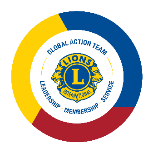 [ストーリーのタイトル]
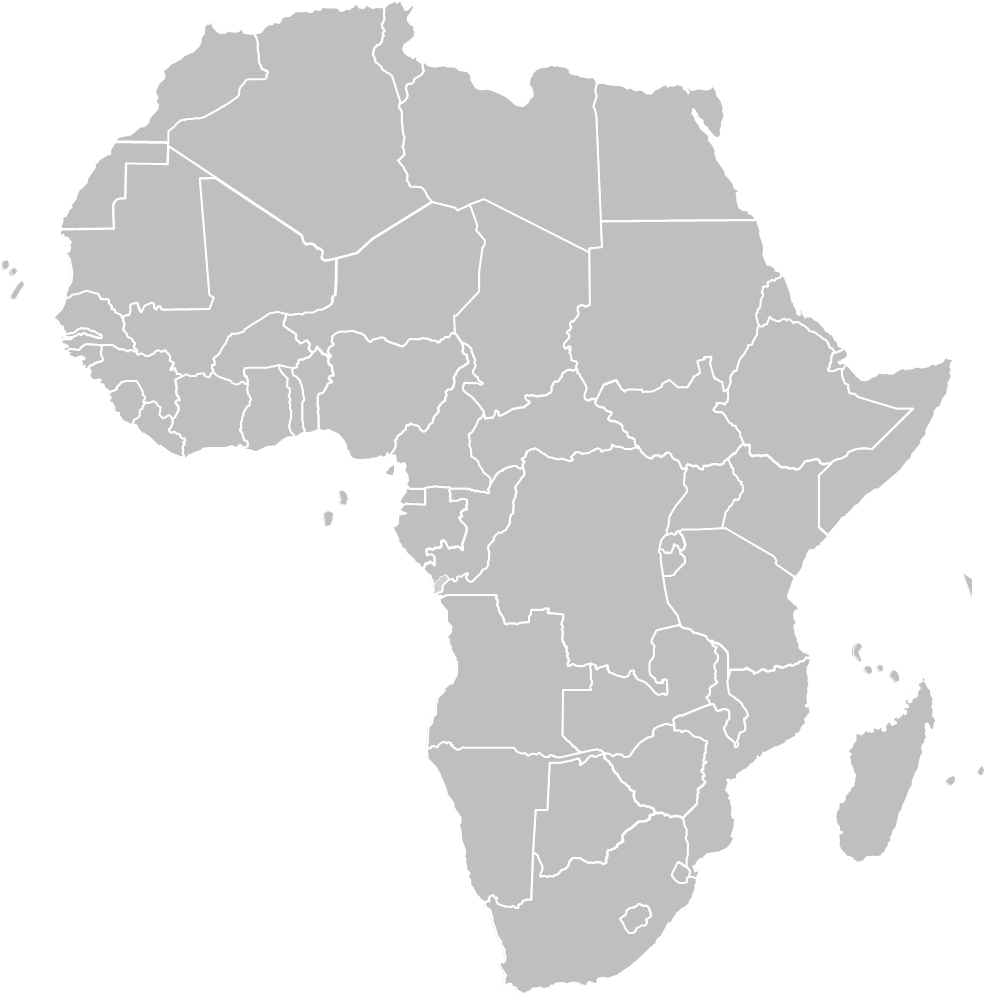 複合地区[X]
複合地区[X]
[プレゼンターの氏名]
[役職]会則地域 [X]：[会則地域名]
[Speaker Notes: 線のアニメーションの作成方法：
挿入 > 図形 > 曲線
	線の始点をクリックし、カーブをつけたい通過点があればそこもクリックする
	線の終点をクリックしたら、キーボードの「Escape」キーを押す
図形の書式設定を開き、以下を選択する：
	実線
	色：その他の色（175R 30G 45B）
	幅：2.75pt
	破線の種類：長破線
	図形の効果：影（オフセット：下）
アニメーションのタブで線を選択してから、アニメーションの「ワイプ」をクリックする
アニメーションウィンドウを開き、アニメーションに以下の設定を入力する：
	タイミング：
	開始：直前の動作と同時
	遅延：0秒
	継続時間：3秒（低速）
	効果：
	方向：始点と終点の位置に合わせて設定
線の終点で複合地区ラベルを選択する（黄色のしずく/テキスト）
アニメーションタブで「フェード」を選択する
アニメーションウィンドウで以下の設定を入力する：
	タイミング：
	開始：直前の動作の後
	遅延：0秒
	継続時間：1秒（高速）]
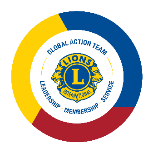 [ストーリーのタイトル]
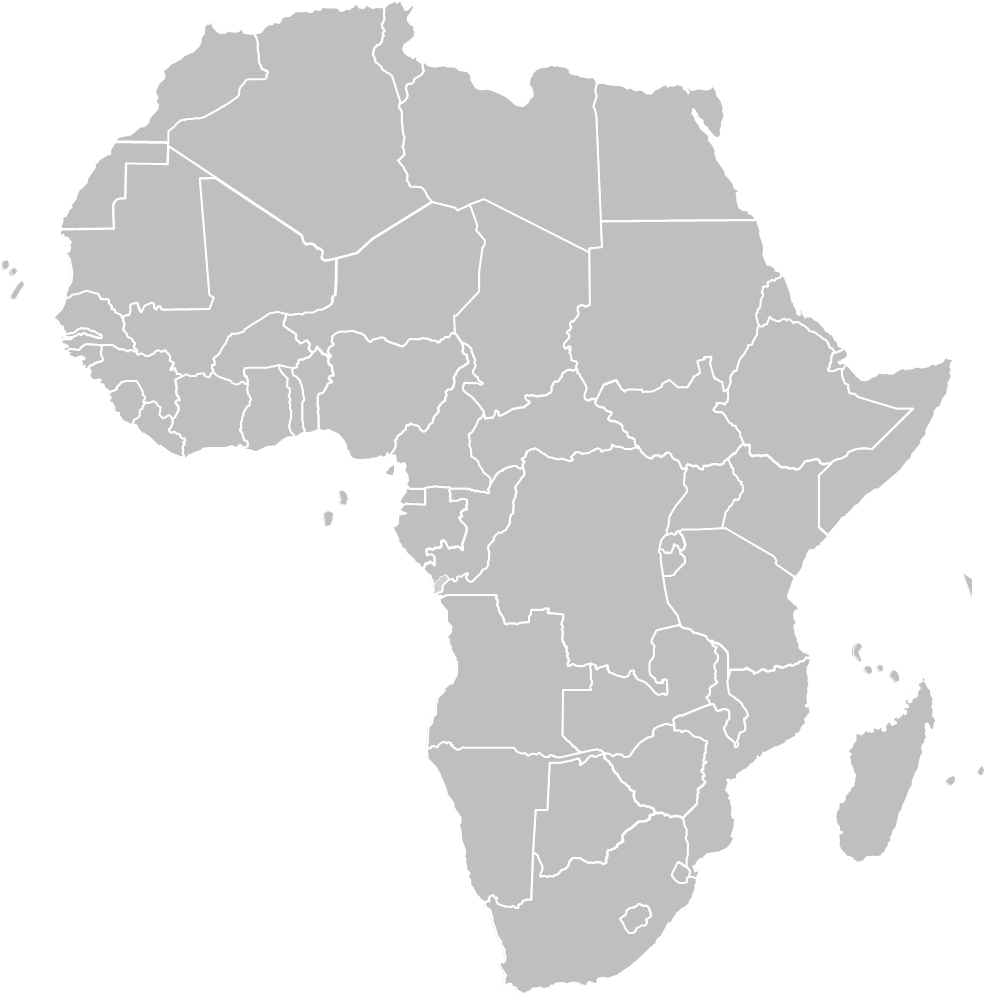 複合地区[X]
複合地区[X]
複合地区[X]
[プレゼンターの氏名]
[役職]会則地域 [X]：[会則地域名]
[Speaker Notes: 線のアニメーションの作成方法：
挿入 > 図形 > 曲線
	線の始点をクリックし、カーブをつけたい通過点があればそこもクリックする
	線の終点をクリックしたら、キーボードの「Escape」キーを押す
図形の書式設定を開き、以下を選択する：
	実線
	色：その他の色（175R 30G 45B）
	幅：2.75pt
	破線の種類：長破線
	図形の効果：影（オフセット：下）
アニメーションのタブで線を選択してから、アニメーションの「ワイプ」をクリックする
アニメーションウィンドウを開き、アニメーションに以下の設定を入力する：
	タイミング：
	開始：直前の動作と同時
	遅延：0秒
	継続時間：3秒（低速）
	効果：
	方向：始点と終点の位置に合わせて設定
線の終点で複合地区ラベルを選択する（黄色のしずく/テキスト）
アニメーションタブで「フェード」を選択する
アニメーションウィンドウで以下の設定を入力する：
	タイミング：
	開始：直前の動作の後
	遅延：0秒
	継続時間：1秒（高速）]